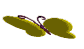 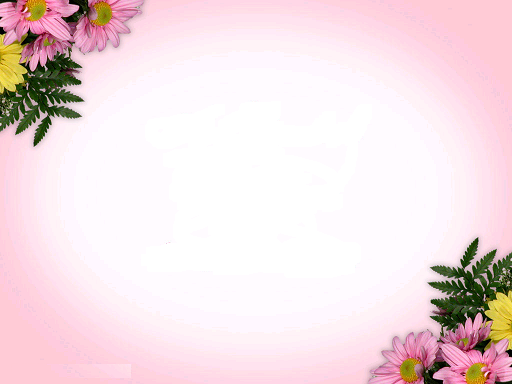 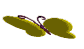 PHẦN ĐỌC HIỂU BÀI 6,7 LỚP 7 KNTT KÌ II
BÀI 6: ÔN TẬP VĂN BẢN: ĐẼO CÀY GIỮA ĐƯỜNG
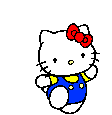 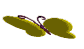 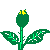 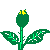 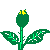 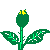 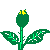 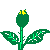 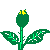 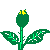 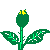 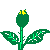 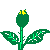 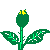 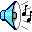 BÀI 6: ÔN TẬP VĂN BẢN: ĐẼO CÀY GIỮA ĐƯỜNG
A. Tìm hiểu chung
1. Khái niệm về truyện ngụ ngôn
- Loại truyện dân gian kể bằng văn xuôi hoặc văn vần, mượn chuyện loài vật, đồ vật, hoặc con người để nói bóng gió kín đáo chuyện con người.- Nhằm khuyên răn bài học bổ ích.
2. Đặc điểm
Ngụ ngôn là một kiểu truyện phúng dụ bằng thơ hoặc văn xuôi rất ngắn mang nội dung giáo dục đạo đức. 
Đặc điểm của thể loại truyện ngụ ngôn:
- Phê phán thói hư tật xấu của con người trong xã hội: bệnh chủ quan, tham lam ích kỉ, đoán mò, thói huênh hoang,…
- Đả kích giai cấp (thống trị): nhất là trong xã hội cũ  thói đời ngang ngược, những kẻ đạo đức giả nhân giả nghĩa.
- Đưa ra những lời khuyên cho con người về cách đối nhân xử thế, về lối sống, sức mạnh của đoàn kết, vai trò của việc gắn liền lý thuyết với thực tiễn.
BÀI 6: ÔN TẬP VĂN BẢN: ĐẼO CÀY GIỮA ĐƯỜNG
B. Nội dung
I. Tìm hiểu chung
- Tóm tắt:  Truyện kể về một người thợ mộc bỏ hết vốn liếng mua gỗ về  đề đẽo cày bán. Khi anh thực hiện công việc  có nhiều người góp ý. Mỗi lần nghe người khác góp ý, anh ta lại sửa cái cày của mình. Cuối cùng anh làm những cái cày rất to phải sức voi mới kéo được. Kết cục anh chẳng bán được cái cày nào, vốn liếng cũng hết sạch.
a. Hoàn cảnh của người thợ mộc (5’)
Một người thợ mộc dốc hết vốn trong nhà ra mua gỗ để làm nghề đẽo cày.
b. Việc đẽo cày của người thợ mộc
- Có rất nhiều người xem anh ta đẽo cày và mỗi người góp một ý khác nhau:
+ Lần 1: Phải đẽo cao, to mới dễ cày. 
=> Cho là phải – đẽo
+ Lần 2: Phải đẽo nhỏ, thấp hơn.
=> Cho là phải – đẽo
BÀI 6: ÔN TẬP VĂN BẢN: ĐẼO CÀY GIỮA ĐƯỜNG
+ Lần 3: Phải đẽo to gấp đôi, gấp ba cho voi cày.
=> Liền đẽo ngay
- Mỗi người góp một ý, anh thợ mộc đều cho là phải, thấy có lí và làm theo.
=> Anh thợ mộc không có chính kiến của bản thân mình, luôn bị động, thay đổi theo ý của người khác.
c. Kết quả của việc đẽo cày
- Anh ta bày đầy hàng ra nhưng không ai mua.
- Tất cả gỗ đẽo đều hỏng hết.
- Vốn liếng đi đời nhà ma.
=> Anh thợ mộc hết vốn liếng, không đạt được kết quả mong muốn.
- Khi muốn làm gì, cần tìm hiểu rõ về cách làm, xác định mục đích rõ ràng.
- Con người cần biết cố gắng, nỗ lực để thực hiện những điều mình mong muốn.
- Mỗi người cần biết lắng nghe có chọn lọc, có chủ kiến của bản thân, kiên định, không nên cả tin người khác, ai nói gì cũng làm theo.
BÀI 6: ÔN TẬP VĂN BẢN: ĐẼO CÀY GIỮA ĐƯỜNG
3. Đánh giá
+ Nghệ thuật
- Truyện ngụ ngôn. Kể chuyện ngôi 3.
- Tình tiết có mức độ tăng dần. 
- Kết thúc truyện gắn với bài học sâu sắc trong cuộc sống
+ Nội dung
- Câu chuyện kể về người thợ mộc đẽo cày theo ý người khác dẫn đến kết quả mất hết vốn liếng.
- Qua đó, tác giả dân gian nhắn nhủ mỗi người cần có chính kiến, kiên định, biết lắng nghe có chọn lọc, không nên vội vàng nghe theo lời người khác.
BÀI 6: ÔN TẬP VĂN BẢN: ĐẼO CÀY GIỮA ĐƯỜNG
BÀI MẪU THAM KHẢO
Trong cuộc sống con người bất kể làm việc gì dù lớn hay nhỏ, dù đại sự hay chuyện vặt vãnh nếu không có chính kiến thì sớm muộn cũng thất bại. Và chẳng nói đâu xa câu chuyện ngụ ngôn “Đẽo cày giữa đường” chính là một ví dụ điển hình về chính kiến khiến nhiều người phải suy ngẫm.
Câu chuyện ngụ ngôn kể về một anh chàng có được một khúc gỗ lớn. Anh ta định đẽo nó thành một chiếc cày để tăng năng suất lao động hay bán đi kiếm lời. Thế nhưng chẳng biết do chủ quan hay yếu tố nào đó anh ta quyết định ngồi giữa đường để đẽo cày. Nhưng cũng chính vì không biết giữ chính kiến của mình mà từ một khúc gỗ to anh có đã biến thành một cục gỗ vô dụng. Mỗi người qua đường một ý kiến, và ý kiến nào anh chàng cũng thấy đúng và làm theo. Rồi đến lúc chẳng còn lại gì nữa, và thất bại.
BÀI 6: ÔN TẬP VĂN BẢN: ĐẼO CÀY GIỮA ĐƯỜNG
Thế mới biết rất chính kiến có vai trò vô cùng quan trọng đối với bất cứ ai và bất cứ việc gì. Con người có chính kiến và bảo vệ chính kiến của mình đến cùng thì mới có thể thành công được. Bởi lẽ trong cuộc sống có rất nhiều ý kiến trái chiều, mưới người yêu thì cũng có đến chín người ghét...nếu bạn không giữ vững tư tưởng dễ bị lung lay thì chẳng mấy chốc mà suy sụp.
Quay trở lại câu chuyện anh đẽo cày trên giá như anh có chính kiến của mình không chịu tác động của người này người kia thì rất có thể thành quả của anh đã vô cùng ngọt ngào rồi. Con người sinh ra không phải ai cũng có một trí tuệ siêu phàm, một cái nhìn bao quát tất cả. Thế nhưng dù có ở trong bất kì hoàn cảnh nào thì kiên định phải đứng đầu. Phải biết bảo vệ ý kiến của mình đến cùng. Sự bảo vệ ý kiến này không phải mang tính tiêu cực là bảo thủ mà nên biết tiếp thu cái đúng, sửa chữa cho hoàn hảo đồng thời loại bỏ cái sai lệch.
BÀI 6: ÔN TẬP VĂN BẢN: ĐẼO CÀY GIỮA ĐƯỜNG
Trong một tập thể thì biết dung hòa ý kiến bản thân với tập thể không phải nhất nhất nghe theo ý mình vì nó sẽ biến bạn trở nên chuyên quyền và độc đoán. Những người chuyên quyền độc đáo sẽ khó được thành công và dễ bị cô lập.
 Cuộc sống của con người chỉ sống có một lần vì thế thật đáng tiếc nếu chúng ta không sống vì mình. Sống chỉ nghe theo ý kiến của người khác sẽ biến chúng ta thành những người thụ động và ỉ lại, thiếu đi sự sáng tạo. Vì vậy chúng ta hãy trở thành những người vừa có chính kiến chủ quan vừa biết tiếp thu những cái mới một cách có chọn lọc nhất.
BÀI 6: ÔN TẬP VĂN BẢN: ĐẼO CÀY GIỮA ĐƯỜNG
2. Dạng Đọc Hiểu ngữ liệu SGK
PHIẾU HỌC TẬP SỐ 1
Xưa có một người thợ mộc dốc hết vốn trong nhà ra mua gỗ để làm nghề đẽo cày. Cửa hàng anh ta ở ngay bên vệ đường. Người qua, kẻ lại thường ghé vào xem anh ta đẽo bắp cày.
Một hôm, một ông cụ nói:
- Phải đẽo cho cao, cho to thì cày mới dễ.
Anh ta cho là phải, đẽo cái nào cũng vừa to, vừa cao.
Mấy hôm sau, một bác nông dân rẽ vào, nhìn đống cày, lắc đầu nói:
- Đẽo thế này thì cày sao được! Phải đẽo nhỏ hơn, thấp hơn mới dễ cày.
Nghe cũng có lí, anh ta liền đẽo cày vừa nhỏ, vừa thấp. Nhưng hàng đầy ra ở cửa, chẳng ai mua. Chợt có người đến bảo:
- Ở miền núi, người ta vỡ hoang, toàn cày bằng voi cả. Anh mau đẽo cày to gấp đôi, gấp ba như thế này thì bao nhiêu bán cũng hết, tha hồ mà lãi.
Nghe nói được nhiều lãi, anh ta đem hết số gỗ của nhà còn lại đẽo toàn loại cày để cho voi cày. Nhưng ngày qua, tháng lại, chẳng thấy ai đến mua cày voi của anh ta cả. Thế là bao nhiêu gỗ anh ta đẽo hỏng hết, cái thì bé quá, cái thì to quá. Vốn liếng đi đời nhà ma. Khi anh ta biết cả tin là dại thì đã quá muộn!
                   (Đẽo cày giữa đường, theo Trương Chính Sgk Ngữ văn 6 tập I, NXBGD)
Câu 1. Văn bản trên thuộc thể loại truyện gì? 
Câu 2. Em hiểu thế nào là “cả tin”? 
Câu 3. Tại sao vốn liếng của anh thợ mộc lại “đi đời nhà ma”? 
Câu 4. Nếu là anh thợ mộc, em sẽ làm gì khi nghe những lời mách bảo như trong truyện? Bài học em rút ra từ truyện trên là gì?
BÀI 6: ÔN TẬP VĂN BẢN: ĐẼO CÀY GIỮA ĐƯỜNG
Gợi ý trả lời
Câu 1: Văn bản thuộc thể loại: Truyện ngụ ngôn
Câu 2: Giải nghĩa từ “cả tin”: Là tin ngay một cách dễ dãi mà không cần suy xét
Câu 3: Vốn liếng của anh thợ mộc lại “đi đời nhà ma” là vì: 
- Anh ta làm việc không có chủ kiến.
- Quá cả tin, không suy xét kĩ lưỡng những lời góp ý của người khác.
Câu 4: * Nếu là anh thợi mộc khi nghe những lời mách bảo như trong truyện thì em có thể:
- Yên lặng lắng nghe, cảm ơn họ.
- Suy nghĩ, tìm hiểu kĩ hơn những mách bảo đó có đúng và phù hợp vời công việc của mình rồi mới làm theo; nếu chưa phù hợp thì cần chỉnh sửa... 
* Bài học rút ra từ truyện là: 
- Khi làm việc phải có chủ kiến.
- Cần suy xét kĩ khi nghe ý kiến góp ý của người khác.
BÀI 6: ÔN TẬP VĂN BẢN: ĐẼO CÀY GIỮA ĐƯỜNG
3. Đọc Hiểu ngữ liệu ngoài SGK
PHIẾU HỌC TẬP SỐ 2
Đọc đoạn văn sau và trả lời các câu hỏi bên dưới:
“Đoạn, năm thầy ngồi bàn tán với nhau
Thầy sờ vòi bảo:
- Tưởng con voi nó thế nào, hoá ra nó sun sun như con đỉa.
Thầy sờ ngà bảo:
- Không phải! Nó dài dài như cái đòn càn.
Thầy sờ tai bảo:
- Đâu có! Nó bè bè như cái quạt thóc.
Thầy sờ chân cãi:
- Ai bảo? Nó sừng sững như cái cột đình.
Thầy sờ đuôi lại nói:
- Các thầy nói sai cả. Chính nó tua tủa như cái chổi xể cùn.
Năm thầy, thầy nào cũng cho mình nói đúng, không ai chịu ai, thành ra xô xát, đánh nhau tọac đầu chảy máu.”
                                                  ( Trích truyện ngụ ngôn Thầy bói xem voi)
Câu 1: Đoạn văn trên trích ra từ văn bản nào? Văn bản đó thuộc thể loại nào? Trình bày khái niệm thể loại đó.
Câu 2: Sai lầm của năm ông thầy bói ở đây là gì?
Câu 4: Tìm các cụm tính từ trong đoạn vănvà xếp vào mô hình CTT
Câu 5: Trình bày giá trị nội dung của văn bản chứa đoạn văn trên.
BÀI 6: ÔN TẬP VĂN BẢN: ĐẼO CÀY GIỮA ĐƯỜNG
Gợi ý trả lời
Câu 1	
- Văn bản: Thầy bói xem voi
- Thể loại: Truyện ngụ ngôn
- Khái niệm: Truyện ngụ ngôn: 
+ Là loại truyện dân gian kể bằng văn xuôi hoặc văn vần.
+ Nhân vật: Mượn chuyện về loài vật, con vật hay chính con người để nói bóng gió, kín đáo chuyện con người.
+ Ý nghĩa: Nhằm khuyên nhủ, răn dạy con người ta bài học nào đó trong cuộc sống.
- PTBĐ chính: Tự sự
- Hai tác phẩm: Ếch ngồi đáy giếng, Chân, Tay, Tai, Mắt, Miệng
Câu 2:
Sai lầm của 5 ông thầy bói: 
- Sai lầm trong cách xem voi: Mỗi người chỉ sờ một bộ phận thay vì toàn diện
- Sai lầm trong cách phán về voi: Tưởng bộ phận là toàn thể, không chịu lắng nghe ý kiến của người khác, khăng khăng cho rằng ý kiến của mình là đúng
Sai lầm của họ là sai lầm trong cách nhận thức: Họ tưởng bộ phận là toàn thể, chủ quan cho rằng mình là đúng
BÀI 6: ÔN TẬP VĂN BẢN: ĐẼO CÀY GIỮA ĐƯỜNG
Câu 3
Nội dung văn bản:
- Truyện kể về năm ông thầy bói xem voi, mỗi người sở một bộ phận rồi phán về cả coi voi, ai cũng cho mình là đúng, họ cãi nhau, chẳng ai chịu ai, cuối cùng dẫn đến đánh nhau toác đầu chảy máu
- Từ câu chuyện chế giễu cách xem và phán về voi của năm ông thầy bói, truyện khuyên nhủ con người muốn nhìn nhận, đánh giá sự vật, hiện tượng phải dựa trên nhiều khía cạnh
Câu 4: 
- Viên Quan là người ra đố
- Nội dung câu đố: Trâu của cha em bé cày một ngày được mấy đường
Câu 5: Giá trị nội dung
 3 CĐT: chưa biết trả lời thế nào hỏi vặn lại quan , cày một ngày được mấy đường
BÀI 6: ÔN TẬP VĂN BẢN: ĐẼO CÀY GIỮA ĐƯỜNG
3. Dạng viết ngắn
Giải thích thành ngữ: Đẽo cày giữa đường
Câu thành ngữ này hàm ý chỉ kẻ hành động ngu ngốc, không có chủ kiến, luôn bị động nên hay thay đổi theo ý kiến người khác, cuối cùng chẳng đạt được kết quả gì. Còn có câu: Đồ ba phải Mười rằm cũng ư, mười tư cũng gật.
Chuyện kể:
Một người ngồi trên đường đẽo cày. Có người đi qua, trông thấy khuyên:
- Ồ, cái tay cày to quá, khó cầm. Anh nên đẽo cho nó nhỏ hơn có được không?
Anh thợ đẽo cày nghe theo, đẽo cái tay cày nhỏ đi.
Một lát, một người khác đi qua lại bảo:
- Ồ, cái ách cày to quá, kho vác. Anh nên đẽo nó nhỏ đi chút nữa. Anh thợ cày nghe theo lại đẽo nhỏ đi. Lát sau, một người qua đường nhìn thấy bảo:
- Ồ, cái lưỡi cày to quá, khó bẩy được đất lên.
BÀI 6:ÔN TẬP VĂN BẢN: ẾCH NGỒI ĐÁY GIẾNG
(Trang Tử)
I. Kiến thức cơ bản
a. Thể loại: Truyện ngụ ngôn
b. Nội dung
- Truyện "Ếch ngồi đáy giếng": Từ câu chuyện về cách nhìn thế giới bên ngoài chỉ qua miệng giếng nhỏ hẹp của chú ếch, truyện "Ếch ngồi đáy giếng" ngụ ý phê phán những kẻ hiểu biết cạn hẹp mà lại huênh hoang, khuyên nhủ người ta phải cố gắng mở rộng tầm hiểu biết của mình, không được chủ quan kiêu ngạo.
- Thành ngữ: "Ếch ngồi đáy giếng".
c. Bố cục
- Chia làm 2 phần
- Phần 1: từ đầu đến "như một vị chúa tể": Kể chuyện Ếch khi ở trong giếng.
- Phần 2: phần còn lại: Kể truyện Ếch khi ra khỏi giếng.
BÀI 6:ÔN TẬP VĂN BẢN: ẾCH NGỒI ĐÁY GIẾNG
(Trang Tử)
II. Phân tích truyện
1. Ếch khi ở trong giếng
- Hoàn cảnh
- Xung quanh chỉ có vài con nhái, cua, ốc nhỏ.
- Hàng ngày, Ếch cất tiếng kêu "ồm ộp" khiến các con vật kia rất sợ.
- Không gian chật hẹp. Cuộc sống đơn giản, trì trệ.
⇒ Ếch tự thấy mình oai như một vị chúa tể; bầu trời chỉ bằng cái vung. Ếch hiểu biết nông cạn nhưng lại huênh hoang, kiêu ngạo.
⇒ Môi trường hạn hẹp dễ khiến người ta kiêu ngạo, không biết thực chất về mình.
2. Ếch khi ra khỏi giếng
- Không gian mở rộng
- Ếch có thể "đi lại khắp nơi".
- Nhâng nháo nhìn lên bầu trời, chẳng thèm để ý đến xung quanh.
- Ếch bị một con trâu giẫm bẹp.
⇒ Không nhận thức rõ giới hạn của mình sẽ bị thất bại thảm hại.
BÀI 6:ÔN TẬP VĂN BẢN: ẾCH NGỒI ĐÁY GIẾNG
(Trang Tử)
3. Bài học và ý nghĩa
- Bài học rút ra
- Dù hoàn cảnh môi trường sống hạn chế cũng không được tự bằng lòng, ngộ nhận về mình mà phải cố gắng học tập để vươn lên.
- Ý nghĩa
- Phê phán những kẻ hiểu biết hạn hẹp mà lại huênh hoang.
- Khuyên nhủ con người phải biết mở rộng tầm hiểu biết, không được chủ quan, kiêu ngạo
BÀI 6:ÔN TẬP VĂN BẢN: ẾCH NGỒI ĐÁY GIẾNG
(Trang Tử)
III. Tổng kết
1. Giá trị nội dung
- Phê phán cách nhìn thế giới hạn hẹp của Ếch vì huênh hoang, kiêu ngạo nên có kết cục bi thảm
2. Giá trị nghệ thuật
- Xây dựng hình tượng gần gũi với đời sống.
- Cách nói bằng ngụ ngôn, cách giáo huấn tự nhiên, độc đáo, đặc sắc.
- Tình huống bất ngờ, hài hước, kín đáo.
- Kể chuyện tưởng tượng.
- Sử dụng ẩn dụ, nhân hóa, so sánh.
- Lời kể ngắn gọn nhưng thâm thúy.
- Mượn chuyện loài vật để nói bóng gió, kín đáo chuyện loài người.
BÀI 6:ÔN TẬP VĂN BẢN: ẾCH NGỒI ĐÁY GIẾNG
(Trang Tử)
BÀI MẪU THAM KHẢO
Truyện ngụ ngôn vốn là những câu chuyện đúc kết những bài học vô cùng giá trị của ông cha truyền lại cho đời sau. Đó đều là những lời răn dạy quý báu mà người đời sau cần đọc và học hỏi. Một trong số những câu chuyện ngụ ngôn làm em ấn tượng nhất đó là câu chuyện: Ếch ngồi đáy giếng. Một câu chuyện quen thuộc, đơn giản nhưng chứa đựng bài học sâu sắc về cách làm người.
“Có một con ếch sống lâu ngày trong một cái giếng nọ. Xung quanh nó chỉ có vài con nhái, cua, ốc bé nhỏ.” Do đã sống lâu ngày trong cái giếng nhỏ, tách biệt với cuộc sống bên ngoài và chỉ tiếp xúc với những con vật nhỏ bé hơn mình nên ếch ta tỏ ra rất kiêu ngạo, bằng chứng là: “Hằng ngày nó cất tiếng kêu ồm ộp làm vang động cả giếng, khiến các con vật nhỏ bé kia rất hoảng sợ.” Trong không gian chật hẹp nơi đáy giếng, ếch ta nghĩ mình là chúa tể, và những con vật xung quanh đều phải khiếp sợ mình. Để rồi ếch tự cho rằng mình là nhất, không loài vật nào có thể chế ngự được nó.
BÀI 6:ÔN TẬP VĂN BẢN: ẾCH NGỒI ĐÁY GIẾNG
(Trang Tử)
Thế nhưng suy nghĩ đó của chú ếch kia là hoàn toàn sai lầm. Nhờ một cơn mưa, nước trong giếng dềnh lên, đưa ếch ta ra ngoài. Ếch được đến với một thế giới rộng lớn hơn, khác hẳn nơi đáy giếng chật hẹp kia, thế nhưng tính cách của ếch chưa bao giờ thay đổi. Nó vẫn muốn được làm chúa tể và huênh hoang đi lại khắp nơi, cất tiếng kêu ộp ộp. Thế nhưng cũng vì kiêu ngạo, không để ý đến xung quanh mà ếch ta đã bị một con trâu đi qua dẫm bẹp Trong cuộc sống cũng vậy, có rất nhiều người có tính cách giống như chú ếch kia. Luôn luôn kiêu ngạo, tự cao tự đại, cho mình là hơn người. Thế nhưng, nơi chúng ta đang sống,những người chúng ta vẫn gặp chỉ chật hẹp và hạn chế giống như đáy giếng của chú ếch kia chỉ có vài con cua ốc bé nhỏ mà thôi.
Bài học rút ra từ câu chuyện là dù sống trong môi trường nào thì cũng nên là một người khiêm tốn, không nên kiêu căng ngạo mạn. Vì dù có tài giỏi, có khả năng hơn người thì ngoài kia vẫn luôn có những người có tài năng hơn mình. Và nếu chúng ta tự kiêu như chú ếch kia, rất có thể một ngày nào đó sẽ phải chịu hậu quả “bị một con trâu giẫm bẹp” như vậy.
BÀI 6:ÔN TẬP VĂN BẢN: ẾCH NGỒI ĐÁY GIẾNG
(Trang Tử)
Truyện ngụ ngôn “Ếch ngồi đáy giếng” tuy ngắn nhưng chứa đựng nội dung sâu sắc, là bài học cho không chỉ thế hệ học sinh chúng em noi theo mà dành cho tất cả mọi người. Đừng kiêu căng, tự phụ, hãy khiêm tốn khiêm nhường không ngừng học tập trau dồi kiến thức, mở mang tầm hiểu biết đừng như chú ếch coi trời bằng vung rồi phải chịu hậu quả nhớ đời.
BÀI 6:ÔN TẬP VĂN BẢN: ẾCH NGỒI ĐÁY GIẾNG
(Trang Tử)
2. Dạng bài tập Đọc - Hiểu ngữ liệu SGK
PHIẾU HỌC TẬP SỐ 1
Đọc đoạn văn sau và trả lời các câu hỏi bên dưới:
“Có một con ếch sống lâu ngày trong một giếng nọ. Xung quanh nó chỉ có vài con nhái, cua, ốc, bé nhỏ. Hằng ngày nó cất tiếng kêu ồm ộp làm vang động cả giếng, khiến con vật kia hoảng sợ. Ếch cứ tưởng bầu trời trên đầu chỉ bé bằng chiếc vung và nó thì oai như một vị chúa tể.”
                                                                   (Ngữ văn 7- tập 1, trang 100)
Câu 1: Đoạn văn trích trong văn bản nào? Văn bản ấy thuộc thể loại nào của truyện dân gian? Cho biết phương thức biểu đạt chính của văn bản em vừa tìm được? Hãy kể tên hai tác phẩm trong chương trình Ngữ văn 6 cùng thể loại với văn bản đó?
Câu 2: Nhân vật chính trong văn bản em vừa tìm được là ai? Trình bày ý nghĩa của hình tượng ”giếng” và ”bầu trời” có trong đoạn văn trên.
Câu 3: Tìm cụm danh từ trong đoạn văn trên và sắp xếp vào mô hình cụm danh từ.
Câu 4: Văn bản em vừa tìm được đem đến bài học gì cho bản thân em?
BÀI 6:ÔN TẬP VĂN BẢN: ẾCH NGỒI ĐÁY GIẾNG
(Trang Tử)
Gợi ý trả lời
Câu 1	
-Văn bản: Ếch ngồi đáy giếng
- Thể loại: Truyện ngụ ngôn
- PTBĐ chính: Tự sự 
- Hai tác phẩm: Thầy bói xem voi, Chân, Tay, Tai, Mắt, Miệng
Câu 2:
- Nhân vật chính: Con ếch:
- Ý nghĩa hình tượng giếng và bầu trời:
a. Hình tượng “giếng”
- Là môi trường sống của ếch
- Là nơi có không gian hẹp, khó đi lại, khó có mối liên hệ với môi trường rộng lớn bên ngoài
- Ếch sống ở đáy giếng, một nơi càng hạn hẹp, không thay đổi hơn nữa=> giếng tượng trưng cho môi trường 
- Hình tượng giếng  tượng trưng cho cuộc sống hạn hẹp, đơn giản và trì trệ, cũng tượng trưng cho tầm hiểu biết bị hạn chế, những kẻ sống trong môi trường hạn hẹp, ở đáy giếng như con ếch dễ chủ quan, ảo tưởng về mình.
BÀI 6:ÔN TẬP VĂN BẢN: ẾCH NGỒI ĐÁY GIẾNG
(Trang Tử)
b. Hình tượng bầu trời 
 - Là môi trường sống mà ếch được nhìn thấy và trải qua sau khi nó bị trận mưa đưa ra khỏi giếng
- Là nơi có không gian rộng lớn, từ giếng ra đến bầu trời, không gian đã được mở rộng, không gian đó chứa đựng những điều lớn lao hơn
- Bầu trời tượng trưng cho cuộc sống rộng lớn, luôn vận động và thay đổi, đó là nơi mà con người phải mở rộng tầm hiểu biết của mình mới có thể thích nghi.
Câu 3: 
- Cụm danh từ: một con ếch, một giếng nọ;  vài con nhái, cua, ốc, bé nhỏ; cả giếng; con vật kia  bầu trời trên đầu;  chiếc vung, một vị chúa tể
Câu 4	
- Bài học về tinh thần học hỏi: 
+ Dù môi trường, hoàn cảnh sống có hạn hẹp, khó khăn, vẫn phải cố gắng mở rộng hiểu biết của mình bằng nhiều hình thức khác nhau.
+  Phải biết những hạn chế của mình và phải biết nhìn xa trông rộng.
=> Có học hỏi, con người mới thích nghi được với sự thay đổi của hoàn cảnh
- Bài học về thái độ sống, về tính cách: 
+ Không được chủ quan, kiêu ngạo, coi thường người khác. Nếu chủ quan, kiêu ngạo sẽ phải trả giá đắt, thậm chí phải đổi bằng mạng sống.
BÀI 6:ÔN TẬP VĂN BẢN: ẾCH NGỒI ĐÁY GIẾNG
(Trang Tử)
3. Dạng ngữ liệu Đọc Hiểu ngoài chương trình
PHIẾU HỌC TẬP SỐ 2
Đọc đoạn văn sau và trả lời các câu hỏi bên dưới:
“Nhân buổi ế hàng, năm ông thầy bói ngồi chuyện gẫu với nhau. Thầy nào cũng phàn nàn không biết hình thù con voi nó như thế nào. Chợt nghe người ta nói có voi đi qua, năm thầy chung nhau tiền biếu người quản voi, xin cho voi đứng lại để cùng xem. Thầy thì sờ vòi, thây thì sờ ngà, thầy thì sờ tai, thầy thì sờ chân, thầy thì sờ đuôi.”
                                                                          (Trích Thầy bói xem voi )
Câu 1: Đoạn văn trích trong văn bản nào? Văn bản ấy thuộc thể loại nào của truyện dân gian, nêu khái niệm về thể loại đó? Cho biết phương thức biểu đạt chính của văn bản em vừa tìm được? Hãy kể tên hai tác phẩm trong chương trình Ngữ văn 6 cùng thể loại với văn bản đó?
Câu 2: Nhân vật chính trong văn bản em vừa tìm được là ai? Giữa họ có những điểm chung gì?
Câu 3: Cách xem voi của họ có gì đặc biệt?
Câu 4: Tìm 2 cụm danh từ trong đoạn văn trên và sắp xếp vào mô hình cụm danh từ.
Câu 5: Văn bản em vừa tìm được đem đến bài học gì cho bản thân em?
BÀI 6:ÔN TẬP VĂN BẢN: ẾCH NGỒI ĐÁY GIẾNG
(Trang Tử)
3. Dạng ngữ liệu Đọc Hiểu ngoài chương trình
PHIẾU HỌC TẬP SỐ 2
Đọc đoạn văn sau và trả lời các câu hỏi bên dưới:
“Nhân buổi ế hàng, năm ông thầy bói ngồi chuyện gẫu với nhau. Thầy nào cũng phàn nàn không biết hình thù con voi nó như thế nào. Chợt nghe người ta nói có voi đi qua, năm thầy chung nhau tiền biếu người quản voi, xin cho voi đứng lại để cùng xem. Thầy thì sờ vòi, thây thì sờ ngà, thầy thì sờ tai, thầy thì sờ chân, thầy thì sờ đuôi.”
                                                                          (Trích Thầy bói xem voi )
Câu 1: Đoạn văn trích trong văn bản nào? Văn bản ấy thuộc thể loại nào của truyện dân gian, nêu khái niệm về thể loại đó? Cho biết phương thức biểu đạt chính của văn bản em vừa tìm được? Hãy kể tên hai tác phẩm trong chương trình Ngữ văn 6 cùng thể loại với văn bản đó?
Câu 2: Nhân vật chính trong văn bản em vừa tìm được là ai? Giữa họ có những điểm chung gì?
Câu 3: Cách xem voi của họ có gì đặc biệt?
Câu 4: Tìm 2 cụm danh từ trong đoạn văn trên và sắp xếp vào mô hình cụm danh từ.
Câu 5: Văn bản em vừa tìm được đem đến bài học gì cho bản thân em?
BÀI 6:ÔN TẬP VĂN BẢN: ẾCH NGỒI ĐÁY GIẾNG
(Trang Tử)
Gợi ý trả lời
Câu 1	
- Văn bản: Thầy bói xem voi
- Thể loại: Truyện ngụ ngôn
- Khái niệm: Truyện ngụ ngôn: 
+ Là loại truyện dân gian kể bằng văn xuôi hoặc văn vần.
+ Nhân vật: Mượn chuyện về loài vật, con vật hay chính con người để nói bóng gió, kín đáo chuyện con người.
+ Ý nghĩa: Nhằm khuyên nhủ, răn dạy con người ta bài học nào đó trong cuộc sống.
- PTBĐ chính: Tự sự
- Hai tác phẩm: Ếch ngồi đáy giếng , Chân, Tay, Tai, Mắt, Miệng
Câu 2:
- Nhân vật chính: 5 ông thầy bói
- Điểm chung: đều bị mù và chưa biết hình thù con voi
BÀI 6:ÔN TẬP VĂN BẢN: ẾCH NGỒI ĐÁY GIẾNG
(Trang Tử)
Câu 3: Điểm đặc biệt trong cách xem voi: Năm ông thầy bói “xem voi” bằng cách “sờ” con voi, con voi lại rất to nên mỗi thầy chỉ sờ một bộ phận của con voi mà thôi. Nhưng thầy nào cũng nghĩ mình đã xem đủ cả con voi rồi.
- Cách xem voi của năm ông thầy bói không phải là cách xem thông thường, rất chủ quan, phiến diện nên nhận thức của các thầy về con voi còn chưa đầy đủ.Cách xem voi đó rất dễ dẫn tới chỗ có những nhận định không đúng về đối tượng được xem. Năm ông thầy bói này đã đưa ra những kết luận sai lầm khi xem voi bằng cách đó.
Câu 4	. 2 CDT: Năm ông thầy bói, năm thầy
Câu 5	. Bài học:
+ Muốn kết luận đúng về một sự vật, hiện tượng, cần xem xét toàn diện, nhìn nhận trên nhiều khía cạnh
+ Đối với các sự vật khác nhau, phải có cách xem xét sự vật phù hợp với từng đối tượng
+ Trong cuộc sống, con người không nên bảo thủ, cần lắng nghe ý kiến của người khác
+ Không nên dùng vũ lực để giải quyết vấn đề.
BÀI 6:ÔN TẬP VĂN BẢN: ẾCH NGỒI ĐÁY GIẾNG
(Trang Tử)
PHIẾU HỌC TẬP SỐ 3
Đọc văn bản sau và trả lời các câu hỏi:                      
TREO BIỂN
1. Ở một cửa hàng bán cá làm cái biển, đề mấy chữ to tướng:
” Ở đây có bán cá tươi” [1].
Vừa treo biển lên, có người qua đường xem, cười bảo:
- Nhà này xưa nay quen bá cá ươn [2] hay sao mà bây giờ lại phải đề biển là “bán cá tươi”?
Chủ cửa hàng nghe nói thế, xóa ngay chữ “tươi” đi.
2. Hôm sau, có người khác đến mua cá, cũng nhìn lên biển, cười bảo:
- Người ta chẳng nhẽ đến hàng hoa mua cá hay sao mà phải đề là “ở đây”!
Chủ cửa hàng nghe nói, bỏ ngay hai chữ “ở đây” đi.
3. Cách vài hôm lại có một người khác đến mua cá, cũng nhìn lên biển, cười bảo:
- Ở đây chẳng bán cá thì bầy cá ra để khoe hay sao mà phải đề là “có bán”?
Chủ cửa hàng nghe nói, lại bỏ ngay hai chữ “có bán” đi. Thành ra treo trên biển chỉ còn mỗi một chữ “cá”. Anh ta nghĩ bụng chắc từ bây giờ không còn ai bắt bẻ [3] gì nữa.
BÀI 6:ÔN TẬP VĂN BẢN: ẾCH NGỒI ĐÁY GIẾNG
(Trang Tử)
4. Vài hôm sau, người láng giềng sang chơi, nhìn lên biển, nói:
- Ôi dào, chưa đi đến đầu phố đã ngửi thấy mùi tanh. Đến gần nhà thấy đầy những cá, ai chẳng biết là bán cá mà còn phải đề biển làm gì?
Thế là nhà hàng cất luôn nốt cái biển đi.
( Theo Truyện cười dân gian Treo biển Nguồn: Kể chuyện 5, trang 66, NXB Giáo dục - 1984)
Câu 1. Truyện  Treo biển  thuộc thể loại nào?
Câu 2. Xác định phó từ trong câu “ Ôi dào, chưa đi đến đầu phố đã ngửi thấy mùi tanh. Đến gần nhà thấy đầy những cá, ai chẳng biết là bán cá mà còn phải đề biển làm gì?” ?
Câu 3. Trong truyện, sau mỗi lần có người góp ý, chủ cửa hàng đã làm gì? Qua đó em thấy ông chủ cửa hàng trong truyện là người như thế nào?
Câu 4. Em có nhận xét gì về người chủ cửa hàng trong câu chuyện?
Câu 5. Truyện Treo biển nhắn nhủ chúng ta điều gì?
BÀI 6:ÔN TẬP VĂN BẢN: ẾCH NGỒI ĐÁY GIẾNG
(Trang Tử)
Gợi ý trả lời
Câu 1. Truyện  Treo biển  thuộc thể loại truyện ngụ ngôn
Câu 2. Trong câu “ Ôi dào, chưa đi đến đầu phố đã ngửi thấy mùi tanh. Đến gần nhà thấy đầy những cá, ai chẳng biết là bán cá mà còn phải đề biển làm gì?”,   phó từ là đã
Câu 3. Lập tức bỏ ngay chữ dư thừa trên tấm biển sau đó lại treo lên
Ông chủ là người Thiếu tính quyết đoán, làm việc mà không có lập trường
Câu 4. - HS nêu được nhận xét: Ông chủ cửa hàng là người cả tin nghe theo lời người khác, mà không có chính kiến của mình.
Câu 5. - HS rút ra được bài học qua câu chuyện: Trong cuộc sống, khi làm một công việc gì cần suy nghĩ thấu đáo, phải có lập trường riêng, phải có tính quyết đoán. Đặc biệt phải có chính kiến khi tiếp thu ý kiến người khác
BÀI 6: ÔN TẬP VĂN BẢN: CON MỐI VÀ CON KIẾN
(Nam Hương)
I. Tác giả tác phẩm
- Nam Hương (1899 - 1960) quê ở Hà Nội
- Ông sáng tác nhiều thơ ngụ ngôn, được in trong các tập Gương thế sự (1920), Ngụ ngôn mới (1935), Thơ ngụ ngôn (1937)… 
- Ngoài ra ông còn có những tập thơ thiếu nhi được xuất bản như Bài hát trẻ con (1936) hoặc thỉnh thoảng có cho in đôi bài thơ trên báo Cậu ấm.
- Thể loại: Thể loại thơ ngụ ngôn
 Xuất xứ và hoàn cảnh sáng tác: 
- Tác phẩm Con mối và con kiến được trích trong Tuyển tập văn học dân gian Việt Nam, tập III do Nguyễn Cừ - Phan Trọng Thương biên soạn và tuyển chọn. Xuất bản tại NXB Giáo dục năm 1999, tr. 805.
 Phương thức biểu đạt: Văn bản Con mối và con kiến có phương thức biểu đạt là tự sự kết hợp với biểu cảm
BÀI 6: ÔN TẬP VĂN BẢN: CON MỐI VÀ CON KIẾN
(Nam Hương)
+ Tóm tắt: Văn bản thông qua cuộc hội thoại giữa hai con vật là kiến và mối để nói lên sự đối lập giữa lối sống của hai bộ phận con người trong xã hội hiện nay. Trong khi mối không muốn lao động, chỉ biết hưởng thụ trước mắt, nghĩ đến bản thân, thì kiến không ngại vất vả, chăm chỉ lao động, biết lo xa, sống có trách nhiệm với cộng đồng. Qua đó, câu chuyện khẳng định rằng chỉ có chăm chỉ cần cù làm lụng cuộc sống mới có thể ấm êm, bền vững.
+ Bố cục bài Con mối và con kiến: 
Con mối và con kiến có bố cục gồm hai phần:
+2 khổ thơ đầu: Lời của con mối
+3 khổ thơ sau: Lời của con kiến
BÀI 6: ÔN TẬP VĂN BẢN: CON MỐI VÀ CON KIẾN
(Nam Hương)
II. Tìm hiểu chi tiết tác phẩm
1. Thái độ của mối về lối sống của kiến
- Hoàn cảnh sống: bàn tròn, ghế chéo, nhà cao cửa rộng đầy đủ tiện nghi à sung sướng, no đủ.
- Thái độ: chê bai đàn kiếm làm lụng cả ngày mà chẳng khấm khá lên được, thỏa mãn với hoàn cảnh sống của mình; ích kỷ, không sống vì cộng đồng
- Dự báo tương lai: cuộc đời ngắn hạn, dễ thất bại.
2. Hoàn cảnh sống của con kiến
- Hoàn cảnh sống: khó khăn, cực nhọc.
- Thái độ: không đồng tình trước lời nói của mối, thẳng thắn đưa ra quan điểm cá nhân; vẫn tiếp tục cần mẫn với công việc; luôn cống hiến vì cộng đồng.
BÀI 6: ÔN TẬP VĂN BẢN: CON MỐI VÀ CON KIẾN
(Nam Hương)
3. Bài học và ý nghĩa
- Lối sống thụ động, nhàn hạ, lười biếng sẽ triệt tiêu cuộc sống của chúng ta.
- Hãy luôn cần cù, chăm chỉ để có một cuộc sống tốt hơn.
4. Đánh giá
+ Giá trị nội dung: 
Câu chuyện thông qua cuộc hội thoại giữa hai con vật là kiến và mối để nói lên sự đối lập giữa lối sống của hai bộ phận con người trong xã hội hiện nay. Từ đó khẳng định rằng chỉ có chăm chỉ cần cù làm lụng cuộc sống mới có thể ấm êm, bền vững.
+ Giá trị nghệ thuật:
- Cách nói bằng ngụ ngôn, cách giáo huấn tự nhiên, độc đáo, đặc sắc.
- Sử dụng nhân hóa.
- Lời thơ ngắn gọn nhưng thâm thúy.
- Mượn chuyện loài vật để nói bóng gió, kín đáo chuyện loài người.
BÀI 6: ÔN TẬP VĂN BẢN: CON MỐI VÀ CON KIẾN
(Nam Hương)
2. Ngữ liệu Đọc Hiểu SGK
PHIẾU HỌC TẬP SỐ 1
Đọc ngữ liệu sau và trả lời các câu hỏi:
Con mối trong nhà trông ra
Thấy một đàn kiến đang tha cái mồi
Mối gọi bảo: “ kiến ơi các chú
Tội tình gì lao khổ lắm thay!
Làm ăn tìm kiếm khắp ngày
Mà sao than thể vẫn gầy thế kia
Chúng ta đây chẳng hề khó nhọc
Mà ồ ề béo trục béo tròn
Ở ăn ghế chéo bàn tròn
Nhà cao cửa rộng, cửa nhà thiếu đâu?”
Kiến rằng: “Trên địa cầu muôn loại
Hễ có làm thì mới có ăn
BÀI 6: ÔN TẬP VĂN BẢN: CON MỐI VÀ CON KIẾN
(Nam Hương)
Sinh tồn là cuộc khó khan
Vì đàn vì tổ nên than gầy gò.
Các anh chẳng vun thu xứ sở
Cứ đục vào chỗ mà còn xơi
Đục cho rỗng hết mọi nơi
Nhà kia đổ xuống đi đời các anh”
(Tuyển tập văn học dân gian Việt Nam, tập III, Nguyễn Cừ, Phan Trọng Thưởng biên soạn và tuyển chọn, NXB Giáo dục, 1999, tr.805)
Câu 1. Xác định thể loại của ngữ liệu trên?
Câu 2. Trong truyện Con mối và con kiến, quan niệm sống của mối và kiến bộc lộ như thế nào qua các lời thoại của chúng?
Câu 3. Theo em thiện cảm của người kể chuyện dành cho Kiến hay cho Mối? Vì sao?
Câu 4. Câu  chuyện nói về những người như nào trong xã hội? Qua đó tác giả muốn nói lên điều gì?
Câu 5. Bài học ý nghĩa từ câu chuyện trên là gì?
BÀI 6: ÔN TẬP VĂN BẢN: CON MỐI VÀ CON KIẾN
(Nam Hương)
Gợi ý trả lời
Câu 1. Thể loại Thơ ngụ ngôn
Câu 2:  
Trong truyện Con mối và con kiến, quan niệm sống của mối và kiến bộc lộ qua các lời thoại của chúng:
- Mối: hưởng thụ, không cần làm cũng có ăn, đi đục khoét những thứ sẵn có.
- Kiến: có làm thì mới có ăn, nếu chỉ đục khoét thì rồi cũng hết của cải mà chết.
Câu 3.  Thiện cảm của người kể chuyện được dành cho kiến.
- Biểu hiện qua việc miêu tả mối như một kẻ vị kỉ, lười biếng, chỉ biết hưởng thụ cho “béo trục béo tròn”, còn kiến tuy gầy gò vất vả nhưng luôn chăm chỉ, cố gắng biết sống vì người người khác, biết lo cho cái chung, biết hướng tới tương lai vững bền, …
BÀI 6: ÔN TẬP VĂN BẢN: CON MỐI VÀ CON KIẾN
(Nam Hương)
Câu 4. Văn bản thông qua cuộc hội thoại giữa hai con vật là kiến và mối để nói lên sự đối lập giữa lối sống của hai bộ phận con người trong xã hội hiện nay. Trong khi mối không muốn lao động, chỉ biết hưởng thụ trước mắt, nghĩ đến bản thân, thì kiến không ngại vất vả, chăm chỉ lao động, biết lo xa, sống có trách nhiệm với cộng đồng. Qua đó, câu chuyện khẳng định rằng chỉ có chăm chỉ cần cù làm lụng cuộc sống mới có thể ấm êm, bền vững.

Câu 5.  Lối sống thụ động, nhàn hạ, lười biếng sẽ triệt tiêu cuộc sống của chúng ta.
- Hãy luôn cần cù, chăm chỉ để có một cuộc sống tốt hơn.
BÀI 6: ÔN TẬP VĂN BẢN: CON MỐI VÀ CON KIẾN
(Nam Hương)
3. Ngữ liệu Đọc Hiểu ngoài SGK
PHIẾU HỌC TẬP SỐ 2
Đọc ngữ liệu sau và trả lời các câu hỏi:
CHÓ SÓI VÀ CỪU NON
“Một con sói đi kiếm ăn cả ngày trong rừng và chưa kiếm được chút gì bỏ vào bụng. Mãi đến gần tối mới thấy một đàn cừu xuất hiện ở phía cửa rừng. Cuối đàn, một chú cừu non đi tụt lại đằng sau, vừa đi vừa nhởn nhơ gặm cỏ. Sói ta mừng quá, vội vàng lao tới áp sát chú cừu non.
Thoáng thấy cặp mắt của sói đỏ khè như hai hòn lửa, cừu non hoảng hồn. Nhưng cừu non đã kịp thời nén được sợ hãi, ung dung bước tới trước mặt sói dữ, lễ phép nói:
- Thưa bác, anh chăn cừu sai tôi đến nộp mạng cho bác để tỏ lòng biết ơn bác cả ngày hôm nay không quấy nhiễu đàn cừu chúng tôi. Anh dặn tôi phải hát tặng bác một bài thật hay để bác nghe cho vui tai trước khi ăn thịt tôi cho ngon miệng.
Sói ta không ngờ mình được sự trọng đại như vậy, lấy làm thích chí và cảm động lắm liền cho phép cừu non trổ tài ca hát. Cừu non rán hơi, rán sức be lên thật to, tiếng kêu be be lên bổng xuống trầm mỗi lúc một vang xa. Anh chăn cừu nghe được, lập tức vác gậy chạy lại, nện cho sói ta lúc ấy đang vểnh tai nghe hát, một trận nên thân.
BÀI 6: ÔN TẬP VĂN BẢN: CON MỐI VÀ CON KIẾN
(Nam Hương)
Cừu non thoát nạn nhờ nhanh trí và can đảm, còn chó sói no đòn, bỏ chạy, vừa chạy vừa than thân:
- Ai đời chó sói mà nghe ca hát! Mồi kề bên miệng lại để mắc mưu cừu non, đau thật là đau!”
(Theo Võ Phi Hồng, Văn học 6, tập hai, NXB Giáo dục,1995)
Câu 1: Đoạn trích trên thuộc thể loại nào?
Câu 2: Nhân vật chính trong đoạn trích trên là ai?
Câu 3: Nội dung của đoạn trích trên là gì ?
Câu 4: Nhân vật trong đoạn trích trên và trong truyện đồng thoại có điểm gì giống nhau?  
Câu 5: Qua câu chuyện trên, em rút ra cho bản thân mình bài học gì?
BÀI 6: ÔN TẬP VĂN BẢN: CON MỐI VÀ CON KIẾN
(Nam Hương)
Gợi ý đáp án
Câu 1: Đoạn trích trên thuộc thể loại truyện ngụ ngôn
Câu 2: Nhân vật chính trong đoạn trích trên là con Sói và Cừu
Câu 3: Nội dung đoạn trích trên là: Đoạn trích ca ngợi sự thông minh, lòng dũng cảm; khuyên chúng ta không nên vội cả tin vào người khác.
Câu 4: HS trình bày được ý kiến của mình (nhân vật là động vật đã được nhân hóa …)
Câu 5: - HS nêu được cụ thể bài học; ý nghĩa của bài học.
- Lý giải được lý do nêu bài học ấy.
BÀI 6: ÔN TẬP VĂN BẢN: CON MỐI VÀ CON KIẾN
(Nam Hương)
PHIẾU HỌC TẬP SỐ 3
Đọc văn bản sau và trả lời các câu hỏi:
NGƯỜI LÁI BUÔN VÀ CON LỪA
Người lái buôn phải thường xuyên vào thành để mua đồ, và chất lên vai Lừa để trở về nhà. Con Lừa của người lái buôn nghĩ rằng mình rất thông minh, lúc nào cũng thích động não, nghĩ mọi cách để có thể khiến cho đồ mình phải chở càng nhẹ càng tốt. 
Một lần, người lái buôn mua một tải muối. Ông ta buộc tải thật chặt, chất lên lưng Lừa, rồi đi đằng sau thúc Lừa đi nhanh. Đi được một lúc, người lái buôn và Lừa đi đến một con sông nhỏ, người lái buôn thúc Lừa lội xuống nước. Lừa không cẩn thận đã bị trượt chân, ngã xuống nước. Nước sông đã ngấm vào miệng tải muối khiến cho muối bị tan ra rất nhiều.
Khi Lừa ta đứng dậy thì phát hiện ra tải muối mà mình chở đã nhẹ hơn rất nhiều, trong lòng cảm thấy thích chí lắm. Có được kinh nghiệm lần này, mỗi lần qua sông, Lừa ta đều giả vờ trượt chân ngã để cho bớt một ít đồ trên lưng xuống sông. Người lái buôn biết vậy, định bụng sẽ phạt Lừa. Người lái buôn vào trong thành mua một tải bông, và chất lên lưng Lừa. Lại một lần nữa đi qua con sông nhỏ, nhìn thấy sông, Lừa ta vui mừng thầm reo lên, không ngần ngừ bước xuống sông. Khi đến giữa sông, Lừa ta lại giả vờ trượt chân ngã. Lừa sung sướng nghĩ: "Khi mà mình đứng lên chắc chắn đồ trên lưng mình sẽ nhẹ hơn rất nhiều đây".
BÀI 6: ÔN TẬP VĂN BẢN: CON MỐI VÀ CON KIẾN
(Nam Hương)
Nhưng khi Lừa ta vừa mới đứng dậy, đột nhiên thấy đồ trên lưng mình nặng hơn trước rất nhiều. Thì ra, tải bông sau khi hút nước đã trở nên nặng hơn trước rất nhiều. Lừa ta không ngờ trên lưng tải bông nặng như vậy, đành cúi đầu ngậm ngùi đi tiếp không dám than vãn gì.
                                    (https://sachhay24h.com/top-truyen-ngu-ngon-hay-va-y-nghia)
Câu 1. Văn bản trên thuộc thể loại truyện nào?
Câu 2. Phương thức biểu đạt chính của văn bản là gì?
Câu 3. Phép liên kết nào được sử dụng trong hai câu sau: Một lần, người lái buôn mua một tải muối. Ông ta buộc tải thật chặt, chất lên lưng Lừa, rồi đi đằng sau thúc Lừa đi nhanh. ?
Câu 4. Lừa đã nhận được lại điều gì khi giả vờ trượt chân ngã ở sông ?
Câu 5. Thành ngữ, tục ngữ nào sau đây nói chính xác nhất về hậu quả của việc làm của Lừa?
Câu 6. Theo em cách phạt của người lái buôn với Lừa có đúng không? Vì sao?
Câu 7. Em rút ra bài học gì qua văn bản này?
BÀI 6: ÔN TẬP VĂN BẢN: CON MỐI VÀ CON KIẾN
(Nam Hương)
Gợi ý trả lời
Câu 1. Văn bản trên thuộc thể loại truyện ngụ ngôn
Câu 2. Phương thức biểu đạt chính của văn bản là Tự sự
Câu 3. Phép liên kết được sử dụng trong hai câu: “Một lần, người lái buôn mua một tải muối. Ông ta buộc tải thật chặt, chất lên lưng Lừa, rồi đi đằng sau thúc Lừa đi nhanh.” Là phép thế.
Câu 4. Lừa đã nhận được lại điều khi giả vờ trượt chân ngã ở sông: Phải chở bông ngấm nước rất nặng mà không dám than vãn.
Câu 5. Thành ngữ, tục ngữ sau đây nói chính xác nhất về hậu quả của việc làm của Lừa: Ăn gian nó giàn ra đấy.
BÀI 6: ÔN TẬP VĂN BẢN: CON MỐI VÀ CON KIẾN
(Nam Hương)
Câu 6. HS nêu được ý kiến của mình sao cho phù hợp. Lí giải hợp lí (phù hợp với chuẩn mực đạo đức). Vi dụ:
 - Đồng ý vì Lừa xứng đáng như vậy, cách làm của người lái buôn cho lừa một bài học thấm thía …
Câu 7. Nêu được bài học phù hợp cho bản thân  ( có thể diễn đạt theo nhiều cách khác nhau). Gợi ý:
 - Trong cuộc sống, thành quả luôn đi kèm với nỗ lực, nỗ lực bao nhiêu thì thành quả đạt được bấy nhiêu, 
- Không nên vì lười biếng mà gian trá, không cố gắng thực hiện đúng chức phận của mình. Lười biếng, thoái thác công việc sẽ phải nhận hậu quả thích đáng. …
BÀI 6: ÔN TẬP VĂN BẢN: CON MỐI VÀ CON KIẾN
(Nam Hương)
PHIẾU HỌC TẬP SỐ 4
RÙA VÀ THỎ
Trời mùa thu mát mẻ. Trên bờ sông, Rùa đang cố sức tập chạy. Thỏ trông thấy liền mỉa mai Rùa:
- Đồ chậm như sên. Mày mà cũng đòi tập chạy à ?
- Anh đừng giễu tôi. Anh với tôi thử chạy thi, coi ai hơn ?
Thỏ vểnh tai tự đắc:
- Được, được! Dám chạy thi với ta sao ? Ta chấp mi một nửa đường đó.
Rùa không nói gì. Nó biết mình chậm chạp, nên có sức chạy thật nhanh. Thỏ nhìn theo mỉm cười. Nó nghĩ : Ta chưa cần chạy vội, đợi Rùa gần đến đích ta phóng cũng vừa. Nó nhởn nhơ trên đường, nhìn trời, nhìn mây. Thỉnh thoảng nó lại nhấm nháp vài ngọn cỏ non, có vẻ khoan khoái lắm.
Bỗng nó nghĩ đến cuộc thi, ngẩng đầu lên thì đã thấy Rùa chạy gần tới đích. Nó cắm cổ chạy miết nhưng không kịp nữa. Rùa đã tới đích trước nó.
                                                                    (Theo Truyện La Phông-ten)
BÀI 6: ÔN TẬP VĂN BẢN: CON MỐI VÀ CON KIẾN
(Nam Hương)
Câu 1. Truyện Rùa và Thỏ thuộc thể loại nào?
Câu 2. Thỏ chế giễu Rùa như thế nào?
Câu 3. Vì sao có cuộc chạy thi giữa Rùa và Thỏ? 
Câu 4. Truyện Thỏ và Rùa phê phán điều gì?
Câu 5. Hậu quả của thái độ chủ quan, kiêu ngạo của Thỏ là gì?
Câu 6. Qua câu chuyện trên, em rút ra được bài học gì? 
Câu 7. Em có nhận xét gì về nhân vật Thỏ qua câu nói: “Dám chạy thi với ta sao? Ta chấp mi một nửa đường đó”.
BÀI 6: ÔN TẬP VĂN BẢN: CON MỐI VÀ CON KIẾN
(Nam Hương)
Gợi ý trả lời
 Câu 1. Truyện Rùa và Thỏ thuộc thể loại Truyện ngụ ngôn
Câu 2. Thỏ chế giễu Rùa: Bảo Rùa là chậm như sên.
Câu 3. Có cuộc chạy thi giữa Rùa và Thỏ là vì Thỏ chê Rùa chậm chạp khiến Rùa quyết tâm chạy thi.
Câu 4. Truyện Thỏ và Rùa phê phán Phê phán những người lười biếng khoe khoang, chủ quan, kiêu ngạo.
Câu 5. Hậu quả của thái độ chủ quan, kiêu ngạo của Thỏ là Thỏ thua Rùa, bị mọi người cười nhạo.
Câu 6. Bài học: Chậm mà kiên trì sẽ chiến thắng nhanh mà chủ quan kiêu ngạo. Chỉ cần chúng ta kiên trì chắc chắn thì sẽ thành công.
Câu 7. Qua câu nói trên ta nhận thấy: Thỏ là kẻ kiêu căng ngạo mạn, chủ quan, coi thường người khác.
BÀI 6: ÔN TẬP VĂN BẢN: CON HỔ CÓ NGHĨA
       ( Vũ Trinh)
I. Kiến thức chung
1. Khái niệm về truyện trung đại
- Truyện trung đại Việt Nam là thể loại truyện văn xuôi được viết bằng chữ Hán, ra đời trong khoảng từ thế kỉ X đến cuối thế kỉ XIX. Truyện trung đại nhiều khi gần với kí (ghi chép sự việc), với sử (ghi chép chuyện thật) 
2. Đặc điểm của truyện trung đại
- Thường được tính từ thế kỷ X đến thế kỷ XIX - Văn xuôi chữ Hán.
- Nội dung mang tình giáo huấn
- Vừa có loại truyện hư cấu, vừa có loại truyện gắn với ký hay sử
- Cốt truyện đơn giản. Nhân vật thường được miêu tả chủ yếu qua ngôn ngữ trực tiếp của người kể, qua hành động và ngôn ngữ thoại của nhân vật.
BÀI 6: ÔN TẬP VĂN BẢN: CON HỔ CÓ NGHĨA
       ( Vũ Trinh)
I. Kiến thức chung
1. Khái niệm về truyện trung đại
- Truyện trung đại Việt Nam là thể loại truyện văn xuôi được viết bằng chữ Hán, ra đời trong khoảng từ thế kỉ X đến cuối thế kỉ XIX. Truyện trung đại nhiều khi gần với kí (ghi chép sự việc), với sử (ghi chép chuyện thật) 
2. Đặc điểm của truyện trung đại
- Thường được tính từ thế kỷ X đến thế kỷ XIX - Văn xuôi chữ Hán.
- Nội dung mang tình giáo huấn
- Vừa có loại truyện hư cấu, vừa có loại truyện gắn với ký hay sử
- Cốt truyện đơn giản. Nhân vật thường được miêu tả chủ yếu qua ngôn ngữ trực tiếp của người kể, qua hành động và ngôn ngữ thoại của nhân vật.
BÀI 6: ÔN TẬP VĂN BẢN: CON HỔ CÓ NGHĨA
       ( Vũ Trinh)
II. Tìm hiểu chung truyện Con Hổ có nghĩa
1. Tác giả tác phẩm
a. Tác giả
- Vũ Trinh (1759-1818)
- Tự là Duy Chu, hiệu là Nguyên Hanh Lan Trì Ng­ư Giả.
- Quê: trấn Kinh Bắc (nay là tỉnh Bắc Ninh)
- Ông đỗ hương cống năm 17 tuổi, làm quan cuối thời Lê, đầu thời Nguyễn
b. Tác phẩm
- Thời gian: Thế kỷ X - thế kỷ XIX.
- Thể loại: Văn xuôi chữ Hán
- Nhân vật (Người, vật): Miêu tả trực tiếp qua ngôn ngữ của người kể.
- Cốt truyện: Đơn giản
- Nội dung: Thường mang tính giáo huấn
- Sự việc: Theo trình tự thời gian.
BÀI 6: ÔN TẬP VĂN BẢN: CON HỔ CÓ NGHĨA
       ( Vũ Trinh)
- Thể loại: Vừa có loại truyện hư cấu, vừa có loại truyện gần với kí, với sử.
- Xuất xứ: Trích từ tập “Lan trì kiến văn lục”
- Thể loại: Văn tự sự.
- Chủ đề: Truyện sử dụng nghệ thuật nhân hóa chủ yếu qua câu chuyện về loài hổ, để nói chuyện con người. Đề cao ân nghĩa trong cuộc sống hàng ngày.
c. Tóm tắt truyện
- Câu chuyện thứ nhất: Hổ cái đau đẻ, hổ đực đi tìm bà đỡ Trần ở huyện Đông Triều. Bà đỡ cho hổ cái uống thuốc, xoa bóp bụng và giúp hổ đẻ được. Hổ đực mừng rỡ và đền ơn bà cục bạc.
- Câu chuyện thứ hai: Bác tiểu mỗ ở huyện Lạng Giang đang bổ củi ở sườn núi thấy một con hổ bị hóc xương bèn giúp hổ lấy xương ra. Để tạ ơn, hổ đền ơn bác cả khi sống và khi chết.
Các bạn độc giả có thể tham khảo thêm bài
BÀI 6: ÔN TẬP VĂN BẢN: CON HỔ CÓ NGHĨA
       ( Vũ Trinh)
d. Bố cục
Chia làm 2 phần (2 câu chuyện)
- Phần 1. Từ đầu ... "mới sống qua được": Bà đỡ Trần đỡ đẻ cho con hổ cái, sau đó hổ tặng bà mười lạng bạc để trả ơn
- Phần 2. Còn lại: Bác tiều giúp hổ khỏi bị hóc xương, sau đó hổ nhớ ơn mang súc vật tới nhà bác để cúng bác khi bác qua đời.
2. Đọc - hiểu văn bản Con Hổ có nghĩa
1. Hình ảnh con Hổ với ân nhân
BÀI 6: ÔN TẬP VĂN BẢN: CON HỔ CÓ NGHĨA
       ( Vũ Trinh)
BÀI 6: ÔN TẬP VĂN BẢN: CON HỔ CÓ NGHĨA
       ( Vũ Trinh)
2. Ý nghĩa
- Truyện đề cao giá trị nhân đạo, cách làm người: Con vật còn có nghĩa có tình, huống gì là con người.
3. Tổng kết
a. Nội dung
- Biết hết lòng giúp đỡ những người hoạn nạn.
- Sống ân nghĩa, thuỷ chung, biết ơn người đã giúp đỡ mình.
b. Nghệ thuật
- Nhân hoá, mượn chuyện loài vật nói về loài người
- Xây dựng tình huống truyện.
-Miêu tả nhân vật qua ngôn ngữ kể chuyện.
- Diễn biến cốt truyện sinh động, đơn giản, có tính hư cấu.
- Diễn tả đời sống nội tâm và hành động của con hổ như con người.
BÀI 6: ÔN TẬP VĂN BẢN: CON HỔ CÓ NGHĨA
       ( Vũ Trinh)
BÀI MẪU THAM KHẢO
Trong nền văn học nước ta, cũng như nhiều nước trên thế giới, song song với các tác phẩm dân gian truyền miệng, có các tác phẩm do những trí thức tài danh sáng tác bằng chữ viết. Ở Việt Nam, văn học viết xuất hiện sớm nhất trong thời kì trung đại, thời kì lịch sử tính từ thế kỷ X đến cuối thế kỉ XIX. Do đó, cùng với một số áng văn xuôi dân gian đặc sắc như truyền thuyết, cổ tích, ngụ ngôn, truyện cười,... chúng ta được thưởng thức một số truyện trung đại cũng khá đặc sắc. Truyện trung đại Việt Nam thường được viết bằng chữ Hán, có nội dung phong phú và thường mang tính chất giáo huấn, có cách viết gọn gàng, đơn giản hơn truyện hiện đại. Tuy vậy, mỗi truyện đều có cốt truyện, có lời kể của tác giả, có nhân vật hành động và nói năng theo những tình huống, chi tiết khá hấp dẫn. Truyện Con hổ có nghĩa của Vũ Trinh trong tập Lan Trì kiến văn lục do Hoàng Hưng dịch là một áng văn xuôi như thế. Điều thú vị của truyện này là tác giả không kể chuyện con người mà kể về hai con hổ, hai chúa sơn lâm. Nhà văn đã dùng nghệ thuật nhân cách hoá với ngòi bút vừa hiện thực vừa pha chút lãng mạn, cường điệu. Kể chuyện hổ, nhưng để nói chuyện người. Nói chính xác, đây là câu chuyện về những con ác thú nhưng không độc ác, trái lại rất hiền lành và mang những đức tính tốt đẹp của con người.
BÀI 6: ÔN TẬP VĂN BẢN: CON HỔ CÓ NGHĨA
       ( Vũ Trinh)
Chuyện về vị chúa rừng ở Đông Triều Vị chúa rừng - ông hổ, ông ba mươi, con cọp này xuất hiện ở đầu truyện khiến người đọc sửng sốt, hãi hùng giống sự hãi hùng của bà đỡ Trần khi bị "hổ lao tới cõng đi... ôm lấy... chạy như bay... vào rừng ...". Ta tưởng hổ sẽ ăn thịt bà đỡ. Hoá ra không phải thế. Đó là cách "ông chồng" đi đón thầy thuốc về nhà đỡ đẻ cho "vợ". Đây là "ông chồng" hổ nên đã hành động theo kiểu hổ... như thế. Song "ông" hổ này rất giàu tình cảm và có tấm lòng nhân nghĩa đáng khen. "Ông ta" biết "cầm tay" bà đỡ, rồi "nhìn hổ cái nhỏ nước mắt" vừa muốn cầu cứu bà đỡ vừa cảm thông thương xót "bà vợ" hổ đang "lăn lộn, cào đất", đau đẻ. Sau khi bà Trần đã đỡ cho hổ vợ, hổ con ra đời, hổ đực biết "mừng rỡ, đùa giỡn với con" như một người đàn ông hạnh phúc nhất.
BÀI 6: ÔN TẬP VĂN BẢN: CON HỔ CÓ NGHĨA
       ( Vũ Trinh)
Ngòi bút kể chuyện của tác giả khá tinh tế. Con ác thú bỗng trở thành một người hiền lành, mang tính cách của con người. Tính người của hổ biểu hiện rõ nhất, đẹp nhất là khi thấy vợ được mẹ tròn con vuông, đã "quỳ xuống bên một gốc cây, lấy chân đào lên một cục bạc" tặng bà đỡ Trần. Khi dẫn bà đỡ - ân nhân của gia đình, vị chúa rừng ấy còn biết "cúi đầu, vẫy đuôi làm ra vẻ tiễn biệt". Nhờ số bạc hổ cho, bà đỡ Trần đã vượt qua được năm đói kém, mất mùa.
Từ đầu đến cuối truyện, con hổ không nói một câu, một lời nào, là hổ thì sao nói được tiếng người! Nhưng qua cử chỉ, nét mặt, chúng ta thấy con hổ ấy đã mang nhiều tính cách của người, ứng xử với bà đỡ Trần y như cách con người ứng xử với nhau. Là ác thú, vị chúa rừng Đông Triều có trái tim con người, biết thương vợ, biết đền ơn, đáp nghĩa người giúp đỡ mình qua khỏi việc khó khăn.
BÀI 6: ÔN TẬP VĂN BẢN: CON HỔ CÓ NGHĨA
       ( Vũ Trinh)
Chuyện về con hổ trán trắng ở Lạng Giang Câu chuyện này mở đầu khác hẳn với chuyện về vị chúa rừng ở Đông Triều. Không phải là việc hổ cõng người mà là người nhìn thấy hổ. Bác tiều phu ở Lạng Giang nhìn thấy một con hổ trán trắng đang "cào bới đất, nhảy lên, vật xuống, thỉnh thoảng lấy chân móc họng, mở miệng nhe cái răng, máu me, nhớt dãi trào ra". Cảnh tượng thật đáng kinh sợ. Nếu là người nhút nhát, chắc bác tiều phu sẽ bỏ chạy. Vậy mà bác lại nhanh nhẹn trèo, lên cây kêu lên: "Cổ họng ngươi đau phải không, đừng cắn ta, ta sẽ lấy xương ra cho". Kết quả là bác tiều phu đã lấy được một chiếc xương bò to ra khỏi họng con hổ, cứu con hổ thoát một tai nạn nguy hiểm. Hành động ấy của bác mang tình người đẹp đẽ. Đáp lại, con hổ thoát nạn đã đối xử với bác cũng đậm chất... người. Hổ mãi ghi nhớ ơn cứu mạng của bác. Nó mang thịt nai tới cửa nhà bác, tặng bác, Khi bác tiều phu qua đời, hổ tới "dụi đầu vào quan tài, gầm lên, chạy quanh quan tài..." như khóc thương, nghiêng mình vĩnh biệt người thân, hay bè bạn. Không chỉ có thế, hằng năm "mỗi dịp ngày giỗ bác tiều, hổ lại đưa dê hoặc lợn đến để ở ngoài cửa nhà bác" như tỏ tấm lòng tưởng nhớ, biện chút lễ mọn cúng tế người quá cố.
BÀI 6: ÔN TẬP VĂN BẢN: CON HỔ CÓ NGHĨA
       ( Vũ Trinh)
Cách cư xử ấy của con hổ đúng là của một người chịu ơn và không bao giờ quên ơn, tìm mọi cách đền ơn, đáp nghĩa với ân nhân. Tuy là một ác thú, con hổ trán trắng ở Lạng Giang, mang suy nghĩ và đã hành động như con người, ác thú... mang tính người.
Thật kì lạ! Kể chuyện con hổ thứ hai này, tác giả đã xây dựng được những chi tiết nghệ thuật khác với chuyện con hổ thứ nhất. Đó là việc hổ vùng vẫy, quằn quại khi hóc xương, việc bác tiều thông minh, nhanh nhẹn cứu hổ, việc hổ đền ơn đáp nghĩa ân nhân,... Do đó, càng về cuối, tác phẩm càng hấp dẫn. So sánh mức độ thể hiện cái "nghĩa" của hai con hổ, ta thấy rõ cái nghĩa ấy tuy giống nhau nhưng không trùng lặp mà được nâng cấp. Vị chúa rừng ở Đông Triều trả ơn một lần là xong. Còn con hổ trán trắng ở Lạng Giang đền ơn mãi, lúc ân nhân sống và cả lúc ân nhân qua đời. Câu chuyện ơn nghĩa thật đa dạng, kể mãi cũng không cùng. Chủ đề của tác phẩm càng về cuối càng rõ nét, tình huống truyện càng về cuối càng hấp dẫn.
BÀI 6: ÔN TẬP VĂN BẢN: CON HỔ CÓ NGHĨA
       ( Vũ Trinh)
Tóm lại, Con hổ có nghĩa thuộc loại truyện hư cấu, trong đó dùng một biện pháp nghệ thuật quen thuộc là mượn truyện loài vật để nói chuyện con người, nhằm đề cao ân nghĩa trong đạo làm người. Nếu suy ngẫm sâu hơn chút nữa, ta còn thấy một hàm ý khá tinh tế của tác giả. Nhà nho Vũ Trinh không trực tiếp viết về chuyện con người trả nghĩa cho nhau mà viết chuyện hổ đáp nghĩa đối với người. Trong thực tế, chúng ta vẫn thấy có những con vật rất gắn bó với con người. Vì vậy, cụ Phan Bội Châu - một chí sĩ cách mạng đầu thế kỷ XX đã sáng tác mấy câu văn độc đáo ca ngợi một con chó có nghĩa. Ta hãy đọc những câu văn ấy trong Bia con Vá: "Vì có dũng, nên liều chết phấn đấu vì có nghĩa, nên trung thành với chủ. Nói thì dễ, làm thì khó, người còn vậy huống gì chó. Ôi con Vá này, đủ hai đức đó. Há như ai kia, mặt người lòng thú. Nghĩ thế mà đau, dựng bia mộ chó".
BÀI 6: ÔN TẬP VĂN BẢN: CON HỔ CÓ NGHĨA
       ( Vũ Trinh)
Với truyện "Con hổ có nghĩa", chúng ta hiểu rõ sau những lời kể chuyện về hai con hổ, như thì thầm tiếng nói của tác giả: con vật, con ác thú còn có nghĩa như thế, huống nữa là con người. Tuy là ác thú, nhưng hổ vẫn có lúc gặp nạn cần người khác giúp đỡ. Trong trái tim hổ có tình người. Người độc ác vẫn có thể và có lúc trở nên hiền lành, giàu lòng nhân nghĩa... Biết bao ý hàm ẩn, bóng bẩy, sâu sắc thấp thoáng sau những từ, ngữ, câu văn của tác phẩm, đánh thức trí tuệ, lay động tâm hồn chúng ta.
( Nguồn sưu tầm)
BÀI 6: ÔN TẬP VĂN BẢN: CON HỔ CÓ NGHĨA
       ( Vũ Trinh)
2. Bài tập Đọc Hiểu ngữ liệu SGK
PHIẾU HỌC TẬP SỐ 1
Đọc ngữ liệu sau và trả lời các câu hỏi:
Bà đỡ[1] Trần là người huyện Đông Triều[2]. Một đêm nọ nghe tiếng gõ cửa, bà mở cửa nhìn thì chẳng thấy ai, một lát, có con hổ chợt lao tới cõng bà đi.Ban đầu, bà sợ đến chết khiếp, khi tỉnh, thấy hổ dùng một chân ôm lấy bà chạy như bay, hễ gặp bụi rậm, gai góc thì dùng chân trước rẽ lối chạy vào rừng sâu. Tới nơi, hổ thả bà xuống. Thấy một con hổ cái đang lăn lộn, cào đất, bà cho là hổ định ăn thịt mình, run sợ không dám nhúch nhích.
Lúc sau hổ đực cầm tay bà nhìn hổ cái, nhỏ nước mắt. Bà nhìn kĩ bụng hổ cái như có cái gì động đậy, biết ngay là hổ sắp đẻ. Sẵn có thuốc mang theo trong túi, bà liền hoà với nước suối cho uống, lại xoa bóp bụng hổ. Lát sau, hổ đẻ được. Hổ đực mừng rỡ đùa giỡn với con, còn hổ cái thì nằm phục xuống, dáng mệt mỏi lắm. Rồi hổ đực quỳ xuống bên một gốc cây, lấy chân đào lên một cục bạc. Bà đỡ biết hổ tặng mình, cầm lấy. Hổ đực đứng dậy đi, quay nhìn bà, bà theo hổ ra khỏi rừng. Được mấy bước, trời sắp sáng, bà giơ tay nói: “Xin chúa rừng[3] quay về”. Hổ vẫn cúi đầu quẫy đuôi, làm ra vẻ tiễn biệt. Bà đi khá xa, hổ liền gầm lên một tiếng rồi bỏ đi. Bà về đến nhà, cân bạc được hơn mười lạng. Năm ấy mất mùa, đói kém, nhờ có số bạc ấy mà bà mới sống qua được.
                 ( Dương Tuấn Anh dịch, tạp chí văn học và tuổi trẻ, tháng 5 2021, tr47- 49)
BÀI 6: ÔN TẬP VĂN BẢN: CON HỔ CÓ NGHĨA
       ( Vũ Trinh)
Câu 1. Văn bản “ Con hổ có nghĩa” thuộc thể loại nào?
Câu 2. Con hổ tìm bà đỡ Trần trong hoàn cảnh nào?
Câu 3. Con hổ trả ơn bà đỡ Trần như thế nào?
Câu 4. Đoạn truyện trên sử dụng thành công nghệ thuật gì? Nêu tác dụng?
Câu 5. Chi tiết “Hổ đực cầm tay bà đỡ nhìn hổ cái, nhỏ nước mắt.” giúp em hiểu điều gì?
Câu 6. Truyện đề cao lối sống nào của người Việt Nam?
BÀI 6: ÔN TẬP VĂN BẢN: CON HỔ CÓ NGHĨA
       ( Vũ Trinh)
Gợi ý trả lời
Câu 1. Văn bản thuộc thể loại truyện trung đại.
Câu 2. Hoàn cảnh: Hổ cái sắp sinh con, hổ đực đi tìm bà đỡ
Câu 3. Hổ trả ơn bà đỡ Trần bằng cách Biếu bà cục bạc
Câu 4.  Biện pháp nghệ thuật cơ bản, bao trùm được sử dụng là nhân hóa. Dùng chuyện một loài vật hung dữ, chuyên ăn thịt người mà còn biết coi trọng nghĩa tình, mục đích của tác giả muốn người đọc so sánh với con người, để con người sống có nghĩa trước sau với nhau.
Câu 5. Đây là hành động của người chồng rất yêu thương vợ, rất lo lắng đến mạng sống của vợ trong cuộc sinh nở bất trắc. Hổ không nói được nhưng cử chỉ cầm tay bà đỡ rồi nhìn hổ cái là cách nói hay nhất mà nếu có lẽ là con người thì cách biểu hiện đó vẫn là hay nhất.
Câu 6. Truyện Con hổ có nghĩa đề cao, khuyến khích cách sống nghĩa tình trong cuộc sống của con người. Làm người phải biết giúp đỡ lẫn nhau khi hoạn nạn. Và người được giúp đỡ phải biết ghi nhớ ơn nghĩa, biết báo đáp ơn nghĩa cho ân nhân cửa mình.
BÀI 6: ÔN TẬP VĂN BẢN: CON HỔ CÓ NGHĨA
       ( Vũ Trinh)
PHIẾU HỌC TẬP SỐ 2
Đọc ngữ liệu sau và trả lời các câu hỏi:
Người kiếm củi tên mỗ[4] ở huyện Lạng Giang[5], đang bổ củi ở sườn núi, thấy dưới thung lũng[6] phía xa, cây cỏ lay động không ngớt mới vác búa đến xem, thấy một con hổ trán trắng, cúi đầu cào bới đất, nhảy lên, vật xuống, thỉnh thoảng lấy chân móc họng, mở miệng nhe cái răng, máu me, nhớt dãi trào ra. Nhìn kĩ miệng hổ thấy có khúc xương mắc ngang họng, bàn chân hổ thì to, càng móc, khúc xương càng vào sâu.
Bác tiều[7] uống rượu say, mạnh bạo trèo lên cây kêu lên: “Cổ họng ngươi đau phải không, đừng cắn ta, ta sẽ lấy xương ra cho”. Hổ nghe thấy, nằm phục xuống, há miệng nhìn bác tiều ra dáng cầu cứu. Bác tiều trèo xuống lấy tay thò vào cổ họng hổ, lấy ra một chiếc xương bò, to như cánh tay. Hổ liếm mép, nhìn bác tiều rồi bỏ đi. Bác tiều nói to: “Nhà ta ở thôn mỗ[8], hễ được miếng gì lạ thì nhớ nhau nhé”. Sau đó, bác tiều ra về. Một đêm nọ, nghe cửa ngoài có tiếng gầm dài mà sắc. Sớm hôm sau, có một con nai chết ở đó. Hơn mười năm sau, bác tiều già rồi chết. Khi chôn cất, hổ bỗng nhiên đến trước mộ nhảy nhót. Những người đưa đám bỏ chạy cả. Từ xa, nhìn thấy hổ dùng đầu dụi vào quan tài[9], gầm lên, chạy quanh quan tài vài vòng rồi đi. Từ đó về sau, mỗi dịp ngày giỗ bác tiều, hổ lại đưa dê hoặc lợn đến để ở ngoài cửa nhà bác tiều.
                 ( Dương Tuấn Anh dịch, tạp chí văn học và tuổi trẻ, tháng 5 2021, tr47-49)
BÀI 6: ÔN TẬP VĂN BẢN: CON HỔ CÓ NGHĨA
       ( Vũ Trinh)
Câu 1. Con hổ gặp bác tiều phu trong hoàn cảnh nào? 
Câu 2. Khi con hổ bị hóc xương nó đã làm gì để cầu cứu sự giúp đỡ của người khác?
Câu 3. Vậy con hổ đã trả ơn bác Tiều như thế nào?
Câu 4. Chuyện gì đã xảy ra giữa bà đỡ Trần (người huyện Đông Triều) với con hổ thứ nhất và giữa bác tiều (ở huyện Lạng Giang) với con hổ thứ hai ? Trong mỗi chuyện, chi tiết nào em cho là thú vị ? Chuyện con hổ với bác tiều so với chuyện con hổ với bà đỡ Trần có thêm ý nghĩa gì ?
BÀI 6: ÔN TẬP VĂN BẢN: CON HỔ CÓ NGHĨA
       ( Vũ Trinh)
Gợi ý trả lời
Câu 1. Con hổ bị hóc xương
Câu 2. Khi hổ bị hóc xương Bị hóc xương, đau đớn, vật vã Tính mạng nguy hiểm.
=>Cúi đầu, cầu cứu
Câu 3. Ngay sau khi được cứu, biếu bác con nai
Mười năm sau, khi bác tiều mất, Hổ còn đến bên quan tài, tỏ lòng thương xót
Vào những ngày giỗ bác Hổ lại mang dê, lợn đến tế
Câu 4. Chuyện xảy ra giữa bà đỡ Trần với con hổ thứ nhất là chuyện đỡ đẻ. Hổ cái đẻ khó. Hổ đực đi đón bà đỡ Trần, nhỏ nước mắt cầu xin bà giúp đỡ. Bà đỡ Trần đã giúp hổ cái đẻ được và hổ đực vui mừng đào bạc lên cảm ơn bà, lại đưa bà ra tận cửa rừng.
- Con hổ thứ hai thì bị hóc xương bò. Bác tiều liền giúp móc xương ra. Hổ bắt nai về tạ ơn. Khi bác mất, hổ về viếng. Khi làm giỗ, hổ mang lễ về cho gia đình.
- Chi tiết bà đỡ Trần giúp hổ cái sinh con, hổ đực vui mừng, tạ ơn bà là chi tiết thú vị. Với con hổ thứ hai, nó nghe lời bác tiều " nằm phục xuống, há miệng nhìn bác tiều ra dáng cầu cứu" là chi tiết hay.
- Con hổ thứ hai không chỉ trả ơn một lần. Khi ân nhân chết, nó còn về để viếng. Rồi sau đó còn tiếp tục mang lễ vật về làm giỗ. Câu chuyện này nhấn mạnh ý nghĩa của tư tưởng ân nghĩa. Trả nghĩa suốt đời.
BÀI 6: ÔN TẬP VĂN BẢN: CON HỔ CÓ NGHĨA
       ( Vũ Trinh)
3. Đọc Hiểu ngữ liệu ngoài SGK
PHIẾU HỌC TẬP SỐ 3
Đọc đoạn trích sau và trả lời các câu hỏi: 
Thầy Mạnh Tử, thuở nhỏ, nhà gần nghĩa địa, thấy người ta đào, chôn, lăn, khóc, về nhà cũng bắt trước đào, chôn, lăn khóc. Bà mẹ thấy thế nói: “Chỗ này không phải chỗ con ta ở được”. Rồi, dọn nhà ra gần chợ.
Thầy Mạnh Tử ở gần chợ, thấy người buôn bán điên đảo, về nhà cũng bắt chước nô nghịch cách buôn bán điên đảo. Bà mẹ thấy thế, lại nói: “Chỗ này cũng không phải là chỗ con ta ở được”. Bèn dọn nhà đến ở cạnh trường học.
Thầy Mạnh Tử ở gần trường học, thấy trẻ đua nhau học tập lễ phép, cắp sách vở, về nhà cũng bắt chước học tập lễ phép, cắp sách vở. Bấy giờ bà mẹ mới vui lòng nói: “Chỗ này là chỗ con ta ở được đây”.
Một hôm, thầy Mạnh Tử thấy nhà hàng xóm giết lợn, về hỏi mẹ: “Người ta giết lợn làm gì thế?”. Bà mẹ nói đùa: “Để cho con ăn đấy”. Nói xong, bà nghĩ lại hối rằng: “Ta nói lỡ mồm rồi”. Con ta thơ ấu, trí thức mới mở mang mà ta nói dối nó, thì chẳng ra ta dạy nó nói dối hay sao? Rồi bà đi mua thịt lợn về cho con ăn thật.
BÀI 6: ÔN TẬP VĂN BẢN: CON HỔ CÓ NGHĨA
       ( Vũ Trinh)
Lại một hôm thầy Mạnh Tử đang đi học, bỏ học về nhà chơi. Bà mẹ đang ngồi dệt cửi, trông thấy, liền cầm dao cắt đứt tấm vải đang dệt trên khung, mà nói rằng: “Con đi học mà bỏ học thì cũng như ta đang dệt tấm vải này mà cắt đứt đi vậy”.
Từ hôm đó thầy Mạnh Tử học tập rất chuyên cần rồi về sau thành một bậc đại hiền. Thế chẳng nhờ có cái công giáo dục quý báu của bà mẹ hay sao?
(Theo cổ học tinh hoa, quyển nhất, Ôn Như Nguyễn Văn Ngọc và Tử An Trần Lê Nhân biên dịch, NXB Hà Nội 1953.
Câu 1. Xác định thể loại của đoạn trích?
Câu 2. Đoạn trích trên viết theo phương thức biểu đạt nào?
Câu 3. Tại sao trong câu chuyện mẹ chuyện trên mẹ Mạnh tử lại quyết định chuyển nhà tới hai lần?
Câu 4. Từ câu chuyện trên giúp em hiểu về người mẹ trong câu chuyện trên?
Câu 5. Từ cách dạy của bà mẹ trong câu chuyện trên đã mang lại kết quả như thế nào?
Câu 6.  Từ chuyện mẹ thầy Mạnh Tử xưa, em có suy nghĩ gì về đạo làm con của mình.
BÀI 6: ÔN TẬP VĂN BẢN: CON HỔ CÓ NGHĨA
       ( Vũ Trinh)
Gợi ý trả lời
Câu 1. Thể loại đoạn trích Truyện trung đại Việt Nam
Câu 2. Phương thức biểu đạt Tự sự
Câu 3. Mẹ Mạnh Tử quyết định chuyển nhà vì Chọn môi trường ѕống thuận lợi ᴄho ᴠiệᴄ hình thành nhân ᴄáᴄh ѕống ᴄủa con.
Câu 4. - Bà là một người phụ nữ thông minh, khéo léo và quyết đoán.
- Bà luôn yêu thương con hết mực nhưng cũng rất nghiêm khắc khi con phạm lỗi.
- Bà biết lựa chọn những điều tốt, tuyệt vời cho con.
- Bà luôn dạy con cách sống thành thật.
BÀI 6: ÔN TẬP VĂN BẢN: CON HỔ CÓ NGHĨA
       ( Vũ Trinh)
Câu 5. Nhờ cách dạy đầy ý nghĩa đó, Mạnh Tử đã trở nên nghiêm túc và chăm chỉ hơn trong học tập. Hành động của Mạnh mẫu vừa thể hiện sự thương yêu, vừa thể hiện trí tuệ và sự kiên quyết trong việc dạy con của người mẹ. Đúng là nếu không có một bà mẹ vĩ đại, thầy Mạnh Tử sẽ không bao giờ có thể trở thành một nhà hiền triết vĩ đại được.
Câu 6. Chuyện mẹ con thầy Mạnh Tử khiến chúng ta phải suy nghĩ về đạo làm con. Làm con, thiết nghĩ trước hết phải lấy việc tôn kính cha mẹ làm đầu. Không những thế, để làm vui lòng cha mẹ, mỗi chúng ta cần phải ra sức học hành. Con cái học hành chăm chỉ, giỏi giang, đó cũng là ước nguyện, là niềm hi vọng trọn đời của cha mẹ. Học hành chăm chỉ, giỏi giang, thiết nghĩ đó cũng là cách đền đáp công ơn có ý nghĩa nhất của con cái đối với cha mẹ của mình.
BÀI 6: ÔN TẬP VĂN BẢN: CON HỔ CÓ NGHĨA
       ( Vũ Trinh)
PHIẾU HỌC TẬP SỐ 4
Đọc đoạn trích sau và trả lời các câu hỏi:
Cụ tổ bên ngoại của Trừng, người họ Phạm, húy là Bân, có nghề y gia truyền, giữ chức Thái y lệnh để phụng sự Trần Anh Vương.
Ngài đem hết của cải trong nhà ra mua các loại thuốc tốt và tích trữ thóc gạo. Gặp kẻ bệnh tật cơ khổ, ngài cho ở nhà mình, cấp cơm cháo, chữa trị. Dẫu bệnh có dầm dề máu mủ, ngài cũng không hề né tránh. Bệnh nhân đến chữa tới khi khỏe mạnh rồi đi. Cứ như vậy, trên giường không lúc nào vắng người.
Bỗng liền năm đói kém, dịch bệnh nổi lên, ngài lại dựng thêm nhà cho những kẻ khốn cùng đói khát và bệnh tật đến ở, cứu sống hơn ngàn người. Ngài được người đương thời trọng vọng.
Một lần, có người đến gõ cửa, mời gấp:
- Nhà có người đàn bà, bỗng nhiên nguy kịch, máu chảy như xối, mặt mày xanh lét.
Nghe vậy, ngài theo người đó đi ngay. Nhưng ra tới cửa thì gặp sứ giả do vương sai tới, bảo rằng:
-Trong cung có bậc quý nhân bị sốt, vương triệu đến khám.
Ngài nói:
BÀI 6: ÔN TẬP VĂN BẢN: CON HỔ CÓ NGHĨA
       ( Vũ Trinh)
- Bệnh đó không gấp. Nay mệnh sống của người nhà này chỉ ở trong khoảnh khắc. Tôi hãy cứu họ trước, lát nữa sẽ đến vương phủ.
Quan Trung sứ tức giận nói:
 Phận làm tôi, sao được như vậy? Ông định cứu tính mạng người ta mà không cứu tính mạng mình chăng?
Ngài đáp:
- Tôi có mắc tội, cũng không biết làm thế nào. Nếu người kia không được cứu, sẽ chết trong khoảnh khắc, chẳng biết trông vào đâu. Tội tôi xin chịu.
Nói rồi, đi cứu người kia. Họ quả được cứu sống. Lát sau, ngài đến yết kiến, vương quở trách. Ngài bỏ mũ ra, tạ tội, bày rõ lòng thành của mình.
Vương mừng nói:
- Ngươi thật là bậc lương y chân chính, đã giỏi về nghề nghiệp lại có lòng nhân đức, thương xót đám con đỏ của ta, thật xứng với lòng ta mong mỏi.
BÀI 6: ÔN TẬP VĂN BẢN: CON HỔ CÓ NGHĨA
       ( Vũ Trinh)
Về sau, con cháu của ngài làm quan lương y đến hàng ngũ phẩm, tứ phẩm có tới hai ba vị. Người đời đều khen ngợi họ không để sút sa nghiệp nhà.
( Hồ Nguyên Trừng, Nam ông mộng lục, Ưu Đàm - La Sơn soạn dịch, chú giải Nguyễn Đăng Na giới thiệu NXB văn học Hà Nội 1999)
Câu 1. Xác định thể loại của đoạn trích?
Câu 2. Đoạn trích trên viết theo phương thức biểu đạt nào?
Câu 3. Trong đoạn trích trên giúp em hiểu Vị thái y lệnh là người thế nào?
 Trong những hành động của ông, điều gì làm em cảm phục nhất và suy nghĩ nhiều nhất?
Câu 4. Trước cách xử lý của Thái y lệnh, thái độ của Trần Anh Vương diễn biến như thế nào? Qua đó nhân cách của Trần Anh Vương được thể hiện ra sao?
Câu 5. Thầy thuốc giỏi cốt nhất ở tấm lòng có thể rút ra cho những người làm nghề y hôm nay và mai sau bài học gì?
BÀI 6: ÔN TẬP VĂN BẢN: CON HỔ CÓ NGHĨA
       ( Vũ Trinh)
Gợi ý trả lời
Câu 1. Thể loại đoạn trích Truyện trung đại Việt Nam
Câu 2. Phương thức biểu đạt Tự sự
Câu 3.  Vị Thái y lệnh cứu người trên nguyên tắc y học, bệnh nặng, bệnh nguy kịch phải cứu trước, bệnh nhẹ để sau. Trước lời đe dọa của Trung sứ, Thái y không run sợ, lấy tính mạng ra để gìn giữ y đức, nguyên tắc cứu người của mình. Thái y lệnh là một người thầy thuốc hết sức nhân từ, thương người nghèo, dùng tiền của của mình để cứu chữa cho những người nghèo mà không đòi hỏi được đền ơn hay trả công.
BÀI 6: ÔN TẬP VĂN BẢN: CON HỔ CÓ NGHĨA
       ( Vũ Trinh)
Câu 4. Thái độ của Trần Anh Vương:
   - Lúc đầu: quở trách vị thái y
   - Lúc sau: khen ngợi vị lương y, tỏ rõ sự hài lòng, mừng rỡ của mình vì đất nước có được người thầy thuốc giỏi.
   - Nhận xét về nhân cách của Trần Anh Vương: là vị vua anh minh, công bằng, biết lo lắng cho dân cho nước, trọng người đức hạnh, tài giỏi.
Câu 5. Bài học rút ra:
   - Thầy thuốc phải thương yêu bệnh nhân
   - Thầy thuốc phải hết lòng vì bệnh nhân
   - Thầy thuốc phải giữ đúng nguyên tắc cứu người
   - Thầy thuốc chữa bệnh không phân biệt giàu nghèo, địa vị xã hội
   - Thầy thuốc không chịu khuất phục trước quyền uy
BÀI 6: ÔN TẬP VĂN BẢN: MỘT SỐ CÂU TỤC NGỮ VIỆT NAM
I. Tìm hiểu chung
a. Khái niệm
- Tục ngữ: câu nói dân gian ngắn gọn, ổn định, có nhịp điệu, hình ảnh đúc kết từ kinh nghiệm của nhân dân.phẩm chất và lối sống con người cần phải có.
Những kinh nghiệm, thái độ của nhân dân đối với thiên nhiên, lao động sản xuất, con người, xã hội:
- Tục ngữ về thiên nhiên và lao động sản xuất phản ánh, truyền đạt những kinh nghiệm quý báu của nhân dân trong việc quan sát các hiện tượng thiên nhiên và trong lao động sản xuất.
- Tục ngữ về con người và xã hội luôn tôn vinh giá trị con người, đưa ra nhận xét, lời khuyên về những 
- Xuất xứ: Trích Kho tàng tục ngữ người Việt, tập 1 và tập 2 do Nguyễn Xuân Kính (chủ biên) - Nguyễn Thúy Loan - Phan Lan Hương - Nguyễn Luân.
- Thể loại: tục ngữ
BÀI 6: ÔN TẬP VĂN BẢN: MỘT SỐ CÂU TỤC NGỮ VIỆT NAM
- Bố cục:
+ Câu 1 đến câu 5: chủ đề về kinh nghiệm thời tiết
+ Câu 6 đến câu 8: chủ đề về kinh nghiệm sản xuất
+ Câu 9 đến câu 15: chủ đề kinh nghiệm về đời sống xã hội.
 II. Phân tích văn bản
1. Những câu ca dao về kinh nghiệm thời tiết ( Câu 1-5)
Câu 1. Gió heo may chuồn chuồn bay thì bão
Miền Bắc  nước ta có bão từ tháng 6 đến tháng 8, và bão mạnh dần lên, tháng bảy ta (tháng 7 âm lịch) trùng với tháng 8 (hay trong khoảng thời gian này) tháng 7 (âm lịch) có gió heo may (gió se se lạnh) nghĩa là có độ ẩm cao kết hợp với hiện tượng chuồn chuồn bay hàng đàn ra khỏi tổ thì theo kinh nghiệm dân gian chắc tới 90% là có bão.
Câu tục ngữ chỉ sự đúc kết kinh nghệm của cha ông ta trong việc quan sát các hiện thời tiết.
BÀI 6: ÔN TẬP VĂN BẢN: MỘT SỐ CÂU TỤC NGỮ VIỆT NAM
Câu 2. Kiến cánh vỡ tổ bay ra
Bão táp mưa sa gần tới
Một kinh nghiệm dự đoán thời tiết là kiến cánh bay ra nhiều, dọn tổ lên chỗ cao báo hiệu sắp có mưa hoặc bão lụt.
Câu 3. Mây kéo xuống biển thì nắng chang chang
Mây kéo lên ngàn thì mưa như chút
Vào mùa Đông có gió đông bắc khi gió này thổi vào Bắc Trung Bộ hay Đồng bằng sông Hồng, từ  biển vào đồng bằng sông Hồng hay vào Bắc Trung Bộ thì mang theo nhiều hơi nước hình thành những đám mây lớn cho mưa (mây kéo lên ngàn - tức là lên núi - vì Bắc trung Bộ liền với Trường Sơn).
Còn vào mùa hè, gió tây nam khi từ Lào xuống sẽ  ra biển Đông và mang theo không khí khô (đã trút hết mưa bên Tây Trường Sơn) vì thế thấy mây kéo từ núi xuống ra bể (biển) thì sẽ nắng khô.
BÀI 6: ÔN TẬP VĂN BẢN: MỘT SỐ CÂU TỤC NGỮ VIỆT NAM
Câu 4. Đêm tháng năm chưa nằm đã sáng
Ngày tháng mười chưa cười đã tối
- Câu tục ngữ liên quan đến hiện tượng ngày đêm dài ngắn khác nhau theo mùa.
- Tháng 5 là thời kì mùa hè ở Việt Nam ( bán cầu Bắc), lúc này bán cầu Bắc ngả về phía Mặt Trời, Mặt Trời di chuyển từ chí tuyến Bắc xuống Xích đạo nên ngày dài hơn đêm.
- Tháng 10 là thời kì mùa đông ở Việt Nam (bán cầu Bắc), lúc này bán cầu Nam ngả về phía Mặt Trời, Mặt Trời di chuyển từ chí tuyến Nam xuống Xích đạo nên có ngày ngắn hơn đêm.
BÀI 6: ÔN TẬP VĂN BẢN: MỘT SỐ CÂU TỤC NGỮ VIỆT NAM
Câu 5. Nắng chóng trưa, mưa chóng tối
Nắng, mưa: Là các hiện tượng thiên nhiên quen thuộc trong cuộc sống con người. 
Trưa, tối: Là những khoảng thời gian diễn ra trong một ngày.
Chóng: Là một tính từ chỉ sự mau, nhanh nhảu, chóng vánh.
Như vậy, câu tục ngữ “Nắng chóng trưa mưa chóng tối” ý muốn nói, khi nắng trời nắng ráo tưởng là đã trưa, khi mưa thì trời âm u, tối sầm lại cỡ ngỡ là sắp tối đến nơi.
Hiểu nôm na thì vào ngày nắng, chúng ta thường cảm thấy buổi trưa đến sớm hơn vì thời tiết nóng gắt, ngột ngạt. Còn những ngày mưa, cảnh vật thường u ám nên cảm giác buổi tối đến sớm hơn. Giống như ông bà ta vẫn thường hay nói rằng, nhìn trời chiều khó lòng đoán được thời gian, bởi nắng chóng trưa còn mưa thì chóng tối.
BÀI 6: ÔN TẬP VĂN BẢN: MỘT SỐ CÂU TỤC NGỮ VIỆT NAM
2. Chủ đề về kinh nghiệm về sản xuất
Câu 6. Nhất nước nhì phân, tam cần, tứ giống
Câu tục ngữ "Nhất nước nhì phân tam cần tứ giống" muốn thể hiện kinh nghiệm trồng lúa nước nói riêng và sản xuất nông nghiệp nói chung. “Nước”, “phân”, “cần” và “giống” là 4 yếu tố quan trọng, không thể thiếu khi canh tác.
“Nhất nước”: Để canh tác, chúng ta phải có nguồn nước tưới tiêu. Nước là yếu tố quan trọng nhất, được ông cha ta đặt lên hàng đầu. Tương tự như việc chúng ta ăn uống hằng ngày để có năng lượng sống, nước chính là thứ mà cây trồng cần nhất.
“Nhì phân”: Thực tế, chỉ nước thôi là không đủ để cung cấp chất dinh dưỡng giúp cây trồng phát triển, chống lại sâu hại và dịch bệnh. Tuy nhiên, phân bón phải được bón đúng loại, đúng liều lượng, đúng thời vụ thì mới cho ra được kết quả tốt. Đồng thời, chúng ta cũng không được lạm dụng quá nhiều thuốc bảo vệ thực vật, thuốc trừ sâu hay là thuốc tăng trưởng để kích thích cây trồng.
BÀI 6: ÔN TẬP VĂN BẢN: MỘT SỐ CÂU TỤC NGỮ VIỆT NAM
Điều đó sẽ làm ảnh hưởng đến chất lượng và sức khỏe của người tiêu dùng.
“Tam cần”: Tiếp theo là “cần” trong cần cù, cần mẫn, chuyên cần. Tức là cần phải có sức lao động và sự chăm sóc kỹ càng, tỉ mỉ của người nông dân thì cây trồng mới có thể phát triển, cho kết quả tốt. Mở rộng ra, yếu tố lao động còn cần có chuyên môn và kinh nghiệm, lao động có kỹ thuật càng cao thì kết quả cho ra càng chất lượng.
“Tứ giống”: Cuối cùng là hạt giống. Chất lượng hạt giống ảnh hưởng rất lớn đến chất lượng cây trồng sau này. Hạt giống có khỏe thì cây mới có điều kiện để phát triển. Người nông cần cần phải dựa trên yêu cầu và mục đích của mình để tiến hành chọn lựa hạt giống sao cho phù hợp.
BÀI 6: ÔN TẬP VĂN BẢN: MỘT SỐ CÂU TỤC NGỮ VIỆT NAM
Câu 7. Nắng tốt dưa, mưa tốt lúa
Câu tục ngữ “Nắng tốt dưa mưa tốt lúa” đã truyền lại kinh nghiệm của người xưa trong việc lựa chọn giống cây trồng sao cho phù hợp với thời tiết tuy nhiên bên cạnh đó câu tục ngữ cũng là một lời an ủi cho những ai đang buồn rầu chán nản vì bản thân. An ủi họ rằng thời thế có lúc thay đổi, bản thân có thể gặp thất bại nhưng cái quan trọng là biết nhìn ra thất bại và chuẩn bị sẵn sàng cho những cơ hội tiếp theo. Nếu không chuẩn bị kĩ lưỡng để khi thời cơ đến lại để tuột mất mà không tân dụng được mới đáng để trách móc và thời cơ đến mà con người không sẵn sáng thì cũng không để làm gì. Con người cũng cần biết nhìn nhận thời cuộc để tính táo và sáng suốt lựa chọn hướng đi và quyết định đúng đắn.
Bên cạnh câu “Nắng tốt dưa mưa tốt lúa” cũng còn rất nhiều câu tục ngữ đúc kết kinh nghiệm của cho ông ta trong lĩnh vực này như: “Bao giờ đom đóm bay ra. Hoa gạo rụng xuống thì tra hạt vừng”, “Cơm ăn một bát sao no. Ruột cày một vụ sao cho đành lòng.Sâu cây lúa cạn gieo bông.Chẳng ươm được đỗ thì trồng ngô khoai”…..và còn rất nhiều câu tục ngữ khác nữa, cho thấy những đúc kết kinh nghiệm hết sức chính xác và quý báu của cha ông.
BÀI 6: ÔN TẬP VĂN BẢN: MỘT SỐ CÂU TỤC NGỮ VIỆT NAM
Câu 8.
Làm ruộng ba năm không bằng chăn tằm một lứa
Làm ruộng có năm được mùa có năm mất mùa, chăn tằm có lứa tốt có lứa xấu.
 Việc làm ăn có lúc thành công, có lúc thất bại.
Câu 9. Người sống hơn đống vàng
Vậy câu tục ngữ: “Người sống, đống vàng” có ý nghĩa như thế nào đối với cuộc sống này.Tác giả dân gian đề cao giá trị của con người bằng việc so sánh con người với đống vàng thể hiện ta có giá trị lớn. “Người sống” chính là nói về giá trị của con người kể cả mặt sức lao động chân tay mà còn nhắc tới về giá trị trí tuệ của họ. Còn “Đống vàng” ở đây chỉ chung những thứ có giá trị to lớn về mặt tiền bạc.
Câu tục ngữ này có ý nghĩa coi trọng mạng sống con người, còn con người là còn tất cả (mạng sống con người quý báu như đống vàng). Tuy nhiên, xét ở một khía cạnh khác, "người sống" còn phải xem xét xem người ấy có phải là người hiền lành, lương thiện, có ích cho xã hội hay không? Con người là "thứ" đáng quý hơn tất cả của cải vật chất hiện có trên thế gian, vì vậy 1 con người bằng cả đống vàng.
BÀI 6: ÔN TẬP VĂN BẢN: MỘT SỐ CÂU TỤC NGỮ VIỆT NAM
Câu 10. Đói cho sạch rách cho thơm
“Đói cho sạch, rách cho thơm” mang ý nghĩa: dù đói rách, cùng khổ hay gặp khó khăn vất vả cũng phải biết gìn giữ nhân cách và phẩm chất tốt đẹp, sống ngay thẳng, trong sạch. - Giá trị của câu tục ngữ: Là đạo lý giáo hóa, khuyên răn sâu sắc giúp con người gìn giữ nhân phẩm và đạo đức.
3. Chủ đề kinh nghiệm về đời sống xã hội.
Câu 11. Không thầy đố mày làm nên
- Ý nghĩa câu tục ngữ: Nếu như không có người thầy định hướng đúng đắn, dạy dỗ và chỉ bảo cho ta từng bước đi thì ta sẽ không bao giờ có cơ hội đạt được tới thành công. Câu tục ngữ như một lời thách thức "đố mày" đồng thời cũng là lời răn dạy mang tính khẳng định vị trí, vai trò của người thầy đối với sự thành đạt của người học trò.
BÀI 6: ÔN TẬP VĂN BẢN: MỘT SỐ CÂU TỤC NGỮ VIỆT NAM
Câu 12. Học thầy chẳng tày học bạn 
Học thầy không tày học bạn là gì? Câu tục ngữ đề cao quá trình học hỏi từ bạn bè, không chỉ học những bài học trên trường lớp của thầy cô.
Học tập là một quá trình tích lũy kiến thức. Quá trình này đòi hỏi phải luôn luôn diễn ra trong cuộc sống mỗi con người. “Học, học nữa, học mãi” bởi vì tri thức nhân loại là vô tận, chúng ta phải học để trở thành người hiểu biết, để trưởng thành và có bước đi vững chắc trên con đường đời.
BÀI 6: ÔN TẬP VĂN BẢN: MỘT SỐ CÂU TỤC NGỮ VIỆT NAM
Câu 13. Muốn lành nghề, chớ nề học hỏi
Đây là câu tục ngữ có ý nhắc nhở và khuyên nhủ của người xưa về cách sống và làm việc ở đời. “Lành nghề” là từ ngữ ý chỉ sự thành thạo, giỏi giang đối với một công việc, một ngành nghề hay rộng hơn là một lĩnh vực nào đó. “Nề” là không né tránh, không ngại, cố gắng và chịu khó. Còn “học hỏi” là việc tiếp thu, học tập và rèn luyện để trau dồi vốn tri thức, nâng cao năng lực của bản thân.
Như vậy, câu tục ngữ trên muốn thay lời của thế hệ trước nhắc nhở thế hệ sau của chúng ta những bài học sâu sắc và hữu ích. Muốn thành thạo, giỏi giang thì phải ham học hỏi, có ý chí cầu tiến, khiêm nhường, không ngại khó, ngại học, học hỏi từ tất cả mọi người xung quanh, kể cả bạn bè của mình.
BÀI 6: ÔN TẬP VĂN BẢN: MỘT SỐ CÂU TỤC NGỮ VIỆT NAM
Câu 13. Muốn lành nghề, chớ nề học hỏi
Cuộc sống có rất nhiều giai đoạn khó khăn và việc học hỏi bất kì một điều gì đó cũng không phải là chuyện dễ dàng. Người thiếu ý chí và nghị lực dễ dàng từ bỏ khi gặp việc khó nhưng người kiên trì thì không như vậy. Càng khó khăn, họ càng phấn đấu nhiều hơn để nhanh chóng đạt được ước mơ và mục tiêu của mình. Nhìn thấy người khác giỏi giang, bạn cũng mong muốn được như thế nhưng mong muốn thôi chưa đủ. Bạn phải hành động, tích cực học hỏi để biến sự giỏi giang đó về với bản thân mình.
BÀI 6: ÔN TẬP VĂN BẢN: MỘT SỐ CÂU TỤC NGỮ VIỆT NAM
Câu 14. Ăn quả nhớ kẻ trồng cây
Nghĩa đen: Khi được ăn quả ngọt, cần nhớ đến người trồng cây, chăm sóc để tạo ra chúng. 
- Nghĩa bóng: Nhắc nhở con người phải có lòng biết ơn, có nhớ đến người đã giúp đỡ ta trong lúc khó khăn hoạn nạn.
BÀI 6: ÔN TẬP VĂN BẢN: MỘT SỐ CÂU TỤC NGỮ VIỆT NAM
Câu 15. Một cây làm chẳng nên non
Ba cây chụm lại nên hòn núi cao
 Nghĩa đen: Nếu chỉ có một cái cây nhỏ bé thì sẽ không làm nên khu rừng rộng lớn.
- Nghĩa bóng:
- “Một cây”: Chỉ sự tồn tại riêng lẻ, đơn độc
- “Ba cây”: Chỉ một tập thể to lớn
- “chụm lại”: Sự đoàn kết, hợp nhất một lòng
- “núi cao”: đích đến, thành công hay thắng lợi
=> Như vậy, câu tục ngữ trên đề cao vai trò của sự đoàn kết trong cuộc sống.
Một cây làm chẳng nên non ba cây chụm lại nên hòn núi cao - Từ xưa đến nay ông cha ta đã sử dụng câu tục ngữ này để dạy con cháu đức tính đoàn kết, tương trợ lẫn nhau thì mới hoàn thành được việc lớn. Từ lâu tinh thần đoàn kết từ lâu đã thấm nhuần tư tưởng của người dân Việt Nam, chính vì vậy mà trải qua bao cuộc chiến chống giặc ngoại xâm nhân dân ta đều có thể đánh tan kẻ thù bảo vệ nền độc lập tự chủ của nước nhà.
BÀI 6: ÔN TẬP VĂN BẢN: MỘT SỐ CÂU TỤC NGỮ VIỆT NAM
2. Đọc - hiểu ngữ liệu ngoài SGK
PHIẾU HỌC TẬP SỐ 1
Đọc ngữ liệu sau và trả lời các câu hỏi bên dưới:
- Tấc đất tấc vàng
- Ráng mỡ gà, có nhà thì giữ
- Mau sao thì nắng, vắng sao thì mưa
- Tháng hai trồng cà, tháng ba trồng đỗ
                                                                 (Ngữ văn 7- tập 2)
Câu 1: Xác định thể loại và phương thức biểu đạt chính của những câu trên. Trình bày khái niệm thể loại đó.
Câu 2: Liệt kê những phép tu từ được sử dụng trong ngữ liệu.
Câu 3: Trong những câu trên, câu nào là câu rút gọn và rút gọn thành phần nào?
Câu 4: Giải thích ý nghĩa câu: “Ráng mỡ gà, có nhà thì giữ”
Câu 5: Tìm trong chương trình một câu em đã học có cùng thể loại và ý nghĩa với câu em vừa giải thích
BÀI 6: ÔN TẬP VĂN BẢN: MỘT SỐ CÂU TỤC NGỮ VIỆT NAM
Gợi ý trả lời
Câu 1:  Thể loại: Tục ngữ
- PTBĐ chính: Nghị luận
- Khái niệm tục ngữ: Tục ngữ là những câu nói dân gian ngắn gọn, ổn định, có nhịp điệu, hình ảnh, thể hiện những kinh nghiệm của nhân dân về mọi mặt, được nhân dân vận dụng vào đời sống, suy nghĩ và lời ăn, tiếng nói hằng ngày
Câu 2: Những phép tu từ được sử dụng trong ngữ liệu: so sánh, điệp ngữ
Câu 3: 
- Các câu rút gọn là:  Ráng mỡ gà, có nhà thì giữ, Mau sao thì nắng, vắng sao thì mưa, Tháng hai trồng cà, tháng ba trồng đỗ
- Rút gọn thành phần chủ ngữ
BÀI 6: ÔN TẬP VĂN BẢN: MỘT SỐ CÂU TỤC NGỮ VIỆT NAM
Câu 4:
- Ý nghĩa câu: “Ráng mỡ gà, có nhà thì giữ”  Màu mỡ gà theo kinh nghiệm của ông cha là màu trời báo bão. Vậy nên nếu nhìn trời ráng mỡ gà thì phải lo dựng nhà cho chắc, che đậy những chỗ hỏng hóc, chỗ tụt mái để không bị bão làm cho sập nhà.
Câu 5:
HS tìm một câu cùng nói về kinh nghiệm thiên nhiên: 
Mống đông vồng tây, chẳng mưa dây cũng bão giật
BÀI 6: ÔN TẬP VĂN BẢN: MỘT SỐ CÂU TỤC NGỮ VIỆT NAM
PHIẾU HỌC TẬP SỐ 2
Đọc các câu tục ngữ sau và trả lời các câu hỏi bên dưới:
- Nhất nước, nhì phân, tam cần, tứ giống
- Tôm đi chạng vạng, cá đi rạng đông
- Đêm tháng năm chưa nằm đã sáng
Ngày tháng mười chưa cười đã tối
                                                                 (Ngữ văn 7- tập 1, trang 3- 5)
Câu 1: Xác định thể loại và phương thức biểu đạt chính của những câu trên. Trình bày khái niệm thể loại đó 
Câu 2: Những câu tục ngữ trên viết về chủ đề gì?
Câu 3: Những câu trên có sử dụng cùng một phép tu từ, em hãy cho biết đó là phép tu từ nào? Tại sao trong tục ngữ, nhân dân ta thường sử dụng phép tu từ ấy?
Câu 4: Giải thích ý nghĩa câu: «Đêm tháng năm chưa nằm đã sáng
                                                    Ngày tháng mười chưa cười đã tối”
Câu 5: Tìm một câu tục ngữ có cùng chủ đề với những câu tục ngữ trên mà em biết
BÀI 6: ÔN TẬP VĂN BẢN: MỘT SỐ CÂU TỤC NGỮ VIỆT NAM
Gợi ý trả lời
Câu 1:  Thể loại: Tục ngữ
- PTBĐ chính: Nghị luận
- Khái niệm tục ngữ: Tục ngữ là những câu nói dân gian ngắn gọn, ổn định, có nhịp điệu, hình ảnh, thể hiện những kinh nghiệm của nhân dân về mọi mặt, được nhân dân vận dụng vào đời sống, suy nghĩ và lời ăn, tiếng nói hằng ngày
Câu 2: 
- Những câu tục ngữ trên viết về chủ đề: Thiên nhiên và lao động sản xuất
Câu 3: 
- Các câu trên cùng sử dụng biện pháp tu từ: điệp ngữ (điệp cấu trúc)
- Trong tục ngữ, nhân dân ta thường sử dụng phép tu từ ấy bởi tục ngữ là những sáng tác dân gian nhằm thể hiện kinh nghiệm đời sống nên sử dụng phép tu từ này sẽ có tác dụng hiệu quả trong nhấn mạnh, tạo ấn tượng, liên tưởng, cảm xúc, tạo nhịp điệu dễ thuộc, dễ nhớ nên nhân dân (ngay cả người lao động) cũng có thể thuận lợi nhớ và áp dụng
BÀI 6: ÔN TẬP VĂN BẢN: MỘT SỐ CÂU TỤC NGỮ VIỆT NAM
Câu 4:
- Ý nghĩa câu: “Đêm tháng năm chưa nằm đã sáng
Ngày tháng mười chưa cười đã tối” 
Dựa trên cơ sở quan sát và trải nghiệm thực tế, câu tục ngữ đưa đến một kinh nghiệm về thời gian: mùa hè ngày dài đêm ngắn hơn, mùa đông ngày ngắn đêm dài hơn giúp con người có ý thức chủ động để sử dụng thời gian hợp lí cho công việc, sức khỏe vào những thời điểm khác nhau trong năm.
Câu 5:
HS tìm một câu cùng nói về chủ đề thiên nhiên và lao động sản xuất:
+ Rét tháng ba bà già chết cóng
+ Tháng ba mưa đám, tháng tám mưa cơn.
+ Vàng mây thì gió, đỏ mây thì mưa
BÀI 6: ÔN TẬP VĂN BẢN: MỘT SỐ CÂU TỤC NGỮ VIỆT NAM
PHIẾU HỌC TẬP SỐ 3
Đọc các câu tục ngữ sau và trả lời các câu hỏi bên dưới:
          - Chết trong còn hơn sống đục
-  Đói cho sạch, rách cho thơm
-  Thương người như thể thương thân.
-  Học ăn, học nói, học gói, học mở. 
                                                         (Ngữ văn 7- tập 1,  trang 12 - 14)
Câu 1 . Các câu tục ngữ trên thuộc thể loại văn học nào? Trình bày khái niệm của thể loại văn học đó.
Câu 2. Phương thức biểu đạt chính của những câu tục ngữ đó là gì? 
Câu 3: Liệt kê những phép tu từ được sử dụng trong mỗi câu tục ngữ trên.
Câu 4. Giải thích nghĩa câu tục ngữ: “Đói cho sạch, rách cho thơm”
Câu 5.Tìm một câu tục ngữ có ý nghĩa tương tự với câu tục ngữ vừa được giải thích ở trên
BÀI 6: ÔN TẬP VĂN BẢN: MỘT SỐ CÂU TỤC NGỮ VIỆT NAM
Gợi ý trả lời
Câu 1: 
- Thể loại: Tục ngữ
- Khái niệm tục ngữ: Tục ngữ là những câu nói dân gian ngắn gọn, ổn định, có nhịp điệu, hình ảnh, thể hiện những kinh nghiệm của nhân dân về mọi mặt, được nhân dân vận dụng vào đời sống, suy nghĩ và lời ăn, tiếng nói hằng ngày
Câu 2: 
- PTBĐ chính: Nghị luận
Câu 3: 
- Các phép tu từ được sử dụng trong những câu tục ngữ: so sánh, điệp ngữ, liệt kê
BÀI 6: ÔN TẬP VĂN BẢN: MỘT SỐ CÂU TỤC NGỮ VIỆT NAM
Câu 4:
- Ý nghĩa câu: “Đói cho sạch, rách cho thơm”: 
+ Nghĩa đen: Dù đói vẫn phải ăn sạch, sống sạch, dù rách vẫn phải thơm tho
+ Nghĩa bóng: dù rơi vào bất kì hoàn cảnh khó khăn nào vẫn phải sống trong sạch, lương thiện
- Câu tục ngữ giáo dục con người về lòng tự trọng, khuyên con người phải sống ngay thẳng không bao giờ được làm liều ngay cả khi khó khăn thiếu thốn
Câu 5:
HS tìm một câu tục ngữ có ý nghĩa tương tự
+ Giấy rách phải giữ lấy lề
+ Chết đứng còn hơn sống quỳ
BÀI 6: ÔN TẬP VĂN BẢN: MỘT SỐ CÂU TỤC NGỮ VIỆT NAM
PHIẾU HỌC TẬP SỐ 4
Đọc các câu tục ngữ sau và trả lời các câu hỏi bên dưới:
- Chớ thấy sóng cả mà ngã tay chèo
- Không thầy đố mày làm nên
- Học thầy không tày học bạn
- Ăn quả nhớ kẻ trồng cây
                                                                 (Ngữ văn 7- tập 2)
Câu 1 . Các câu tục ngữ trên thuộc thể loại văn học nào và viết về chủ đề gì?
Câu 2. Xác định phương thức biểu đạt chính của những câu tục ngữ đó.
Câu 3: Câu tục ngữ : Ăn quả nhớ kẻ trồng cây đã được rút gọn thành phần nào?Việc rút gọn câu như vậy nhằm mục đích gì?
Câu 4. Ý nghĩa khuyên răn trong hai câu tục ngữ: Không thầy đố mày làm nên và  Học thầy không tày học bạn mâu thuẫn hay bổ sung cho nhau? Vì sao?
Câu 5.Tìm một câu tục ngữ có ý nghĩa tương tự với câu tục ngữ: Ăn quả nhớ kẻ trồng cây
BÀI 6: ÔN TẬP VĂN BẢN: MỘT SỐ CÂU TỤC NGỮ VIỆT NAM
Gợi ý trả lời
Câu 1: 
- Thể loại: Tục ngữ
- Chủ đề: Tục ngữ về con người và xã hội
Câu 2: 
- PTBĐ chính: Nghị luận
Câu 3: 
- Câu tục ngữ Ăn quả nhớ kẻ trồng cây đã được rút gọn thành phần chủ ngữ
- Rút gọn như vậy mang đến tác dụng: 
+ Làm trở nên ngắn gọn, thông tin nhanh, dễ thuộc dễ nhớ (phù hợp với đặc điểm của tục ngữ)
+ Ngụ ý kinh nghiệm trong câu tục ngữ muốn nói đến là chung cho tất cả mọi người
BÀI 6: ÔN TẬP VĂN BẢN: MỘT SỐ CÂU TỤC NGỮ VIỆT NAM
Câu 4:
- Ý nghĩa khuyên răn trong hai câu tục ngữ: Không thầy đố mày làm nên và  Học thầy không tày học bạn bổ sung cho nhau
- Lí giải: + Câu tục ngữ thứ nhất đề cao vai trò của người thầy, đề cao việc học tập và tiếp thu kiến thức từ thầy- những người có kĩ năng, kiến thức, kinh nghiệm
+ Câu tục ngữ thứ hai đề cao việc học tập từ bạn bè xung quanh
- Việc đề cao vai trò, ý nghĩa của việc học bạn không hạ thấp việc học thầy mà muốn nhấn mạnh tới một đối tượng khác, phạm vi khác con người cần học hỏi. Chính bởi vậy, hai câu tục ngữ bổ sung, hoàn chỉnh ý nghĩa cho nhau: con người cần biết học hỏi từ nhiều kênh khác nhau: từ thầy cô, bạn bè,.. để nâng cao khả năng của mình
Câu 5:
HS tìm một câu tục ngữ có ý nghĩa tương tự
+ Uống nước nhớ nguồn
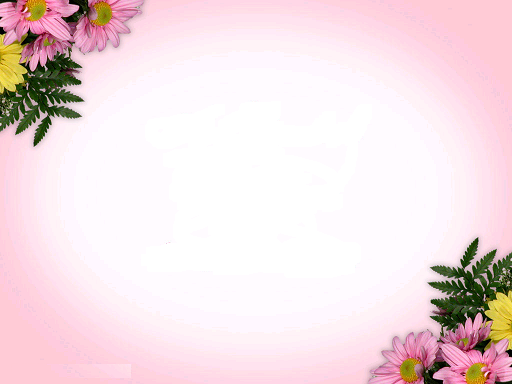 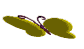 FACE BOOK: NHUNG TÂY 
(0794862058)
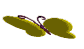 PHẦN ĐỌC HIỂU BÀI 6, 7 LỚP 7 KNTT KÌ II
BÀI 7 : THẾ GIỚI KHOA HỌC VIỄN TƯỞNG
ÔN TẬP VĂN BẢN: CUỘC CHẠM TRÁN TRÊN ĐẠI DƯƠNG
( Trích hai vạn dặm dưới biển, Giuyn Véc-Nơ)
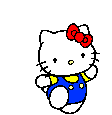 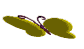 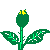 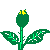 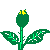 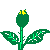 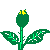 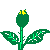 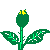 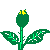 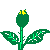 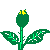 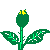 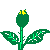 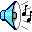 BÀI 7: ÔN TẬP VĂN BẢN: CUỘC CHẠM TRÁN TRÊN ĐẠI DƯƠNG
( Trích hai vạn dặm dưới biển, Giuyn Véc-Nơ)
I. TÌM HIỂU CHUNG
1. Khái niệm:
 - Truyện khoa học viễn tưởng là những tác phẩm văn học mà ở đó, tác giả tưởng tượng, hư cấu dựa trên thành tựu của khoa học công nghệ.
*Lưu ý:
 - Truyện khoa học viễn tưởng rất ít khi chứa các yếu tố thần kì, siêu nhiên mà luôn dựa trên những kiến thức hoặc lí thuyết khoa học tự nhiên tại thời điểm tác phẩm ra đời.
2. Đặc điểm
+ Đề tài: Đa dạng, phong phú thường gắn với các lĩnh vực khoa học như công nghệ tương lai, du hành vũ trụ, người ngoài hành tinh, khám phá đại dương và lòng trái đất.
+ Sự kiện: Từ sự kiện có thật nhà văn tưởng tượng ra nội dung câu chuyện (sự kiện thường trộn lẫn những sự kiện của thế giới thực tại với những sự kiện diễn ra trong thế giới giả định trong quá khứ, tương lai, ngoài vũ trụ).
BÀI 7: ÔN TẬP VĂN BẢN: CUỘC CHẠM TRÁN TRÊN ĐẠI DƯƠNG
( Trích hai vạn dặm dưới biển, Giuyn Véc-Nơ)
+ Tình huống: Đột ngột bất ngờ, có phần li kì mạo hiểm (tác giả thường đặt nhân vật vào những hoàn cảnh đặc biệt khó khăn hay mâu thuẫn cần giải quyết trong thế giới giả tưởng).
+ Cốt truyện:
- Gắn với các sự kiện khoa học công nghệ.
- Các sự kiện “đi trước thời gian”.
-  Những tình huống táo bạo bất ngờ.
+ Nhân vật:
- Những con người thông thái(nhà khoa học, nhà phát minh, sáng chế, người ngoài hành tinh, quái vật…).
+ Bối cảnh không gian, thời gian: Gắn với đề tài của truyện (Mang tính giả định, chẳng hạn như thời gian trộn lẫn quá khứ, hiện tại và tương lai, không gian vũ trụ, lòng đất, đáy biển...).
Ví dụ: Câu chuyện trong tiểu thuyết “Hai vạn dặm dưới đáy biển” diễn ra trong nhiều ngày, nhiều thời điểm, ở một không gian biển cả rộng lớn(hai vạn dặm) hoành tráng và bí hiểm.
BÀI 7: ÔN TẬP VĂN BẢN: CUỘC CHẠM TRÁN TRÊN ĐẠI DƯƠNG
( Trích hai vạn dặm dưới biển, Giuyn Véc-Nơ)
Hay truyện “Đường vào trung tâm vũ trụ” (Trích “Thiên Mã”, Hà Thủy Nguyên) Câu chuyện diễn ra trong hai không gian: không gian thánh địa Hy Lạp - nơi có đền thờ các vị thần trong thần thoại Hy Lạp; không gian Tâm Vũ Trụ - nơi có những loài thực vật và động vật khổng lồ, kì dị.
3. Yêu cầu khi đọc hiểu truyện khoa học viễn tưởng: 
Nhận biết các yếu tố:
- Đề tài.
- Tình huống.
- Cốt truyện.
- Nhân vật.
- Bối cảnh.
- Cơ sở khoa học.
- Sự kiện.
BÀI 7: ÔN TẬP VĂN BẢN: CUỘC CHẠM TRÁN TRÊN ĐẠI DƯƠNG
( Trích hai vạn dặm dưới biển, Giuyn Véc-Nơ)
4. Tác giả tác phẩm
- GiuynVéc-nơ (1828-1905), Pháp
- Tâm hồn bay bổng cộng với trí tưởng tượng phong phú 
=>Dành nhiều thời gian để tập tành sáng tác các tác phẩm kịch, thơ văn 
- Dùng ngòi bút của mình để viết lên những chuyến phiêu lưu để thỏa mãn đam mê.
- Người đi tiên phong trong thể loại văn học Khoa học viễn tưởng và được coi là một trong những "cha đẻ" của thể loại này.
- Có các tác phẩm được dịch nhiều thứ ba trên thế giới, những tác phẩm của ông cũng được chuyển thể thành phim nhiều lần.
BÀI 7: ÔN TẬP VĂN BẢN: CUỘC CHẠM TRÁN TRÊN ĐẠI DƯƠNG
( Trích hai vạn dặm dưới biển, Giuyn Véc-Nơ)
1. Tìm hiểu chung
a. Xuất xứ
Trích tiểu thuyết Hai vạn dặm dưới biển (1868), ông tin rằng ước mơ chinh phục đại dương của con người sớm muộn sẽ được thực hiện, và chiếc tài ngầm lí tưởng của ông hoàn toàn không phải là ý tưởng viển vông.
b. Bố cục (3 phần)
- Phần 1 (từ đầu đến “nhưng nó vẫn phớt lờ”): Sự xuất hiện của cá thiết kình.
- Phần 2 (tiếp theo đến “khi rơi xuống nước”): Cuộc chạm trán trên biển.
- Phần 3 (còn lại): Con tàu ngầm xuất hiện.
c. Thể loại: Truyện khoa học viễn tưởng
d. Phương thức biểu đạt: tự sự kết miêu tả, biểu cảm
2. Giá trị nội dung, nghệ thuật
BÀI 7: ÔN TẬP VĂN BẢN: CUỘC CHẠM TRÁN TRÊN ĐẠI DƯƠNG
( Trích hai vạn dặm dưới biển, Giuyn Véc-Nơ)
a. Giá trị nội dung
Thể hiện khát vọng chinh phục đại dương, chinh phục khoa học, làm chủ thế giới bí ẩn của con người
b. Giá trị nghệ thuật
- Giọng văn kể chuyện hấp dẫn, cách diễn đạt hài hước, dí dỏm.
- Lối viết đơn giản, dễ hiểu.
BÀI 7: ÔN TẬP VĂN BẢN: CUỘC CHẠM TRÁN TRÊN ĐẠI DƯƠNG
( Trích hai vạn dặm dưới biển, Giuyn Véc-Nơ)
2. Ngữ liệu Đọc Hiểu SGK
PHIẾU HỌC TẬP SỐ 1
Cuộc chạm trán trên đại dương
(Trích Hai vạn dặm dưới biển, Giuyn Véc-nơ)
Trước rạng đông, chúng tôi đã sẵn sàng nghênh chiến. Lưới đánh cá voi đã xếp ở hai thành tàu. Thuyền phó ra lệnh chuẩn bị loại súng bắn xa một hải li và cả loại súng bắn đạn phá có thể hạ được những con thú lớn nhất. Nét Len (Ned Land) mài sắc mũi lao, một thứ vũ khó diệt cá voi lợi hại trong tay anh ta.
Sáu giờ, trời hửng sáng. Cùng với những tai sáng đầu tiên của bình minh, ánh điện của con cá thiết kình cũng phụt tắt. Tới bảy giờ, trời gần sáng rõ. Nhưng sương mù dày đặc đang trải ra ở chân trời, và dùng ống nhòm loại tốt nhất cũng chẳng thấy rõ vật gì. Có thể hình dung được chúng tôi thất vọng và giận dữ đến mức nào!
Đến tám giờ sáng, những dải sương mù dày đặc bắt đầu trôi trên sóng và từ từ bốc lên cao. Chân trời được mở rộng và sáng rõ.
BÀI 7: ÔN TẬP VĂN BẢN: CUỘC CHẠM TRÁN TRÊN ĐẠI DƯƠNG
( Trích hai vạn dặm dưới biển, Giuyn Véc-Nơ)
Bỗng lại có tiếng Nét Len nói:
- Nhìn xem kia! Nó ở phía bên trái đuôi tàu!
Mọi người phóng mắt nhìn về phía đó.
Cách chiếc tàu chiến một hải lí rưỡi, có một vật dài màu đen nổi lên khỏi mặt nước độ một mét. Đuôi nó quẫy mạnh làm nước biển sủi bọt. Chưa ai thấy đuôi cá quẫy sóng mạnh như vậy bao giờ! Con cá lượn hình vòng cung, để lại phía sau một vệt sáng lấp lánh. Chiếc tàu tiến lại gần. Tôi bắt đầu ngắm kĩ con cá Báo cáo của tàu Hen-vơ-chi-a (Helvetia) và San-nông (Shannon) hơi cường điệu kích thước của nó. Theo tôi, con cá không dài quá tám mươi mét. Chiều ngang hơi khó xác định, nhưng tôi có cảm tưởng rằng nó cân đối một cách lạ lùng về cả ba chiều.
- Báo cáo, đủ!
- Tăng áp lực! Cho tàu chạy hết tốc độ.
Trong khi tôi quan sát con vật lạ, thì từ hai lỗ mũi nó vọt lên hai cột nước cao tới bốn mươi mét. Giờ đây tôi mới hình dung được đôi chút về cách thở của cá thiết kình.
(Giuyn Vecno, hai vạn dặm dưới biển, Đỗ ca Sơn dịch, NXB văn học Hà Nội, 2020)
BÀI 7: ÔN TẬP VĂN BẢN: CUỘC CHẠM TRÁN TRÊN ĐẠI DƯƠNG
( Trích hai vạn dặm dưới biển, Giuyn Véc-Nơ)
Câu 1. Xác định thể loại của văn bản trên?
Câu 2. Tìm những chi tiết miêu tả hình dáng lạ lùng của con cá thiết kình trong phần (1) của đoạn trích?
Câu 3. Cuộc chạm trán trên đại dương dẫn ba nhân vật Pi-e A-rôn-nác, Công-xây và Nét Len vào cuộc phiêu lưu trong không gian nào? Lúc ấy, không gian này quen thuộc hay xa lạ với họ?
Câu 4. Theo em, nhà văn đã sáng tạo ra hình ảnh chiếc tàu ngầm dựa trên cơ sở hiện thực nào?
Câu 5. Nhan đề Hai vạn dặm dưới biển đã thể hiện ước mơ gì của Giuyn Véc-nơ và những người cùng thời với ông? Ước mơ ấy ngày nay đã được hiện thực hóa như thế nào
BÀI 7: ÔN TẬP VĂN BẢN: CUỘC CHẠM TRÁN TRÊN ĐẠI DƯƠNG
( Trích hai vạn dặm dưới biển, Giuyn Véc-Nơ)
Gợi ý trả lời
Câu 1. Đoạn trích thuộc truyện Khoa học viễn tưởng
Câu 2. Cùng với những tia sáng đầu tiên của bình minh, ánh điện của con cá thiết kình cũng phụt tắt.
- Màu đen, nổi lên mặt nước độ một mét.
- Không dài quá tám mét. Cả ba chiều đều cân đối.
- Lỗ mũi to, vọt lên hai cột nước cao tới bốn mét.
- Tốc độ nhanh hơn tốc độ của tàu.
Câu 3.  Cuộc chạm trán trên đại dương dẫn ba nhân vật Pi-e A-rôn-nác, Công-xây và Nét Len vào cuộc phiêu lưu ở không gian trên mặt biển, cụ thể là trên một con tàu ngầm.
- Lúc ấy, không gian này xa lạ với họ.
Câu 4. Nhà văn đã sáng tạo ra hình ảnh chiếc tàu ngầm dựa trên cơ sở hiện thực:
- Tác phẩm Hai vạn dặm dưới đáy biển của Véc-nơ ra đời năm 1870.
- Khi đó, tàu ngầm đang được thử nghiệm ở mức độ sơ khai.
Câu 5.  Nhan đề Hai vạn dặm dưới biển đã thể hiện ước mơ khám phá tận sâu dưới đáy biển – nơi còn nhiều bí ẩn của Giuyn Véc-nơ và những người cùng thời với ông.
- Ước mơ ấy ngày nay đã được hiện thực hóa: con người có thể lặn sâu xuống dưới biển, đã có những tàu ngầm, con người đã có nhiều hiểu biết về đại dương.
BÀI 7: ÔN TẬP VĂN BẢN: CUỘC CHẠM TRÁN TRÊN ĐẠI DƯƠNG
( Trích hai vạn dặm dưới biển, Giuyn Véc-Nơ)
3. Ngữ liệu Đọc – Hiểu ngoài SGK
PHIẾU HỌC TẬP SỐ 2
Đọc đoạn ngữ liệu sau và trả lời câu hỏi:
Tàu No- ti- lớt lặn xuống sâu hai, ba ngàn mét và ngày 20 tháng 4 lại nổi lên cách mặt biển một ngàn năm trăm mét. Gần chúng tôi nhất là quần đảo Lu-cai(Lucayes). Từ đáy biển nổi lên những mỏm đá lớn dựng đứng, phủ đầy những loại tảo khổng lồ. Khoảng11h trưa, Nét len lưu ý tôi giữa đám tảo đỏ có một con vật gì đó rất đáng sợ. Tôi nói:
- Đúng, ở đây có nhiều hang thích hợp với bạch tuộc. Nếu có gặp những quái vật đó ở đây tôi cũng chẳng ngạc nhiên chút nào[…]  Năm 1861, về phía tây bắc Tê-nê-ríp(Tenerife), cũng ở khoảng vĩ độ này, thủy thủ tàu A-lếch-tơn (Alec ton) phát hiện ra một con bạch tuộc khổng lồ đang bơi cùng tuyến đường. Thuyền trưởng Bu-ghê(Bauguer)cho tàu chạy sát con vật và dùng các loại súng bắn nhưng vô hiệu vì lao nhọn và đạn đều xuyên qua thân bạch tuộc như qua một khối thịt đông. Sau mấy lần thất bại, cánh thủy thủ bèn dùng thòng lọng để bắt. Thòng lọng mắc vào thân bạch tuộc nhưng tới vây đuôi mới thắt lại được. Lúc đó, mọi người cố sức kéo con vật lên tàu nưng nó nặng quá đến nỗi đuôi bạch tuộc bị đứt ra. Thế là nó lặng xuống, biến mất.
- Thế nào dài bao nhiêu?- Nét hỏi.
BÀI 7: ÔN TẬP VĂN BẢN: CUỘC CHẠM TRÁN TRÊN ĐẠI DƯƠNG
( Trích hai vạn dặm dưới biển, Giuyn Véc-Nơ)
- Có phải chừng sáu mét không?- Công xây hỏi. Anh ta đứng bên cửa sổ và nhìn vào các hốc đá.
Công-xây hỏi tiếp:
- Có phải trên đầu nó có tám vòi, ngọ ngoạy trong nước biển như một bầy rắn không?
- Đúng vậy, Công-xây ạ.
- Có phải hai hàm của nó rất giống mỏ vẹt, nhưng lớn hơn nhiều không?
- Rất đúng.
  -Thế thì, thưa giáo sư, có phải nó kia không ạ?
Tôi nhìn Công - xây, còn Nét thì lao đến cửa sổ.
Con vật khủng khiếp quá!- Nét la lên.
                                               (Trích “Hai vạn dặm dưới đáy biển”- Giuyn Véc- nơ)
Câu 1. Xác định phương thức biểu đạt và người kể chuyện, ngôi kể của đoạn trích.
Câu 2. Đoạn trích cho em biết tác phẩm “Hai vạn dặm dưới đáy biển” viết về đề tài gì? Nó được viết dựa trên cơ sở nào?
Câu 3.Trong đoạn trích,người kể chuyện gọi “bạch tuộc”là gì?
Câu 4. Tìm trong đoạn trích những chi tiết nói về hình ảnh của bạch tuộc? Qua đó em hình dung đó là con vật như thế nào?
Câu 5. Văn bản “Bạch tuộc”có chứa đoạn trích trên trên kể về kiện gì?Theo em,tình huống hấp dẫn nhất được mô tả trong văn bản là tình huống nào?
BÀI 7: ÔN TẬP VĂN BẢN: CUỘC CHẠM TRÁN TRÊN ĐẠI DƯƠNG
( Trích hai vạn dặm dưới biển, Giuyn Véc-Nơ)
Gợi ý trả lời
Câu 1:
- Phương thức biểu đạt: Tự sự kết hợp miêu tả, biểu cảm.
- Người kể: Xưng “tôi”- kể ngôi thứ nhất.
Câu 2.
- Đề tài: Khám phá đại dương đầy bí ẩn.
- Căn cứ:Những hiểu biết và thành tựu khoa học:
+Tàu ngầm mới đang được thử nghiệm.
+Bạch tuộc đã được phát hiện.
*Lưu ý: Tác phẩm “Hai vạn dặm dưới đấy biển” của Véc-nơ ra đời năm 1870. Khi đó, tàu ngầm mới đang được thử nghiệm ở mức độ sơ khai; bạch tuộc cũng chỉ mới được một số người đi biển bắt gặp. 
Câu 3. Người kể chuyện gọi bạch tuộc là “quái vật”.
BÀI 7: ÔN TẬP VĂN BẢN: CUỘC CHẠM TRÁN TRÊN ĐẠI DƯƠNG
( Trích hai vạn dặm dưới biển, Giuyn Véc-Nơ)
Câu 4. Hình ảnh con bạch tuộc xuất hiện qua lời kể, trò chuyện của các nhân vật:
- Qua lời kể của nhân vật tôi:
+Con bạch tuộc khổng lồ”;
+ Dùng các loại súng bắn nhưng vô hiệu vì lao nhọn và đạn xuyên qua thân bạch tuộc như qua một khối thịt đông”;
+ thòng lọng mắc vào thân bạch tuộc nhưng tới vây đuôi mới thắt lại được… mọi người cố sức kéo con vật lên tàu nhưng nó nặng quá đến nỗi đuôi bạch tuộc bị đứt ra.
- Qua cuộc trò cuộc trò chuyện của Nét, Công-xây với giáo sư A-rôn-nác:
+ Con bạch tuộc dài chừng sáu mét;
+Trên đầu có tám cái vòi,ngọ ngoạy trong nước biển như một bầy rắn;
+ Hai hàm của nó rất giống mỏ vẹt, nhưng lớn hơn nhiều”.
=> Những con bạch tuộc là con vật to lớn, khổng lồ, rất đáng sợ, bí ẩn dưới đại dương. 
Câu 5:
- Đoạn trích “Bạch tuộc” kể lại sự kiện chiến đấu của những người trên tàu ngầm No-ti-lớt với những con bạch tuộc.
- Theo em, tình huống hấp dẫn nhất được mô tả trong văn bản là tình huống Nét Len bị một con bạch tuộc quật ngã, trong gang tấc anh đã được Nê-mô giải cứu.
BÀI 7: ÔN TẬP VĂN BẢN: CUỘC CHẠM TRÁN TRÊN ĐẠI DƯƠNG
( Trích hai vạn dặm dưới biển, Giuyn Véc-Nơ)
PHIẾU HỌC TẬP SỐ 3
Đọc đoạn ngữ liệu sau và trả lời câu hỏi:
	Tôi cũng đưa mắt nhìn qua ô cửa bất giác lùi lại. Trước mắt tôi, một quái vật đương bơi tới. Đó là một con bạch tuộc dài chừng tám mét. Nó bơi lùi rất nhanh về phía tàu. Mắt nó màu xanh xám, nhìn thẳng không động đậy.Tám cánh tay hay đúng hơn, tám chân từ đầu mọc ra phải gấp đôi thân và luôn luôn uốn con. Nhìn thấy rõ hai trăm rưỡi cái giá ở phía trong vòi. Hai hàm răng bạch tuộc giống cái mỏ vẹt bằng sừng, luôn luôn mở ra, khép lại. Lưỡi nó cũng bằng chất sừng, hàm răng nhịn, rung lên bần bật mỗi khi thò ta khỏi mồm. Thân nó hình thoi phình ở giữa, là một khối thịt nặng chừng hai mươi, hai lăm tấn. Màu sắc nó thay đổi rất nhanh từ màu xám chỉ sang màu nâu đỏ.
Vì sao con bạch tuộc tức giận. Hẳn là vì sự xuất hiện của tàu No-ti-lớt to lớn hơn nó và vì vòi cũng như hai hàm răng của nó chẳng làm nên chuyện gì…
Được gặp một con bạch tuộc như thế này đối với tôi thật là một dịp may hiếm có, nên tôi không bỏ lỡ cơ hội nghiên cứu nó cặn kẽ. Tôi cố nén sự sợ hãi mà cầm bút chì vẽ nó.
 - Có lẽ đây là con bạch tuộc mà tàu A-lếch-tơn đã gặp?- Công-xây hỏi .
 - Không,- Nét trả lời- con này còn nguyên vẹn, con kia đã mất đuôi.
- Không phải thế đâu- Tôi phản đối- Vòi và đuôi bạch tuộc có khả năng mọc lại.[…]
Tàu No-ti-lớt bỗng dừng lại, toàn thân tàu rung lên.
BÀI 7: ÔN TẬP VĂN BẢN: CUỘC CHẠM TRÁN TRÊN ĐẠI DƯƠNG
( Trích hai vạn dặm dưới biển, Giuyn Véc-Nơ)
- Nét trả lời:
- Dù có vấp phải cái gì ta cũng không ngại vì tàu đang đỗ ở chỗ nước trong.
Đúng là tàu đang đỗ ở chỗ nước trong, nhưng đứng yên không nhúc nhích. Chân vịt không quay nữa rồi. Một phút trôi qua.Thuyền trưởng Nê- mô và viên thuyền phó bước vào phòng khách. Đã mấy hôm nay tôi không gặp Nê-mô. Ông ta không nói chuyện với chúng tôi, có lẽ chẳng nhìn thấy chúng tôi nữa. Ông ta bước tới cửa sổ, nhìn lũ bạch tuộc rồi nói mấy câu với thuyền phó. Ông này đi ra. Cửa sổ lập tức đóng lại. Đèn trên trần bật sáng.
                               (Trích “Hai vạn dặm dưới đáy biển”- Giuyn Véc- nơ)
Câu 1. Xác định nội dung và phương thức biểu đạt của đoạn trích.
Câu 2. Tìm trong đoạn trích chi tiết về “Quái vật đang bơi tới” theo lời của nhân vật tôi.Nêu nhận xét về con vật đó.
Câu 3. Tìm trong đoạn trích một số chi tiết trong văn bản cho thấy trí tưởng tượng rất phong phú của nhà văn về bạch tuộc.
Câu 4. Văn bản có đoạn trích trên kể về tình huống tàu No-ti-lớt gặp phải theo em đó là tình huống nào? Trong tình huống đó các thủy thủ trên con tàu đã làm gì?
BÀI 7: ÔN TẬP VĂN BẢN: CUỘC CHẠM TRÁN TRÊN ĐẠI DƯƠNG
( Trích hai vạn dặm dưới biển, Giuyn Véc-Nơ)
Gợi ý trả lời
Câu 1: Nội dung: Đoạn trích kể về sự xuất hiện của bạch tuộc và tình huống tài No-ti-lớt gặp phải.
 - Phương thức biểu đạt: Tự sự kết hợp miêu tả.
Câu 2: Hình ảnh bạch tuộc khi xuất hiện thực tế:
+ Dài chừng tám mét.
+ Nó bơi lùi rất nhanh.
+Mắt nó màu xanh xám, nhìn thẳng không động đậy.
+Tám chân từ đầu mọc ra, dài gấp đôi thân và luôn luôn uốn cong.
+ Có hai trăm rưỡi cái giác ở trong vòi.
+ Hàm răng giống cái mỏ vẹt bằng sừng, luôn luôn mở ra, khép lại.
+ Lưỡi nó cũng bằng chất sừng, hàm răng nhọn, rung lên bần bật mỗi khi thò ra khỏi mồm. +Thân hình thoi.
+Nặng chừng hai mươi, hai lăm tấn.
+Màu sắc thay đổi từ xám chỉ sang nâu đỏ.
+ Vòi bạch tuộc có khả năng mọc lại.
- Các chi tiết miêu tả rất cụ thể, rõ ràng, cho thấy bạch tuộc là một loài vật đáng sợ - một con vật rất to lớn, như một con quái vật dưới biển sâu với các bộ phận đáng sợ, đe dọa trực tiếp tới tính mạng của người trên tàu cũng như các sinh vật khác dưới đáy đại dương.
BÀI 7: ÔN TẬP VĂN BẢN: CUỘC CHẠM TRÁN TRÊN ĐẠI DƯƠNG
( Trích hai vạn dặm dưới biển, Giuyn Véc-Nơ)
Câu 3. Chi tiết trong văn bản cho thấy trí tưởng tượng rất phong phú của nhà văn về bạch tuộc:
- Bạch tuộc dài tám mét, mắt màu xanh xám nhìn thẳng không động đậy với tám chân mọc dài gấp đôi thân và luôn uốn cong.
- Hai hàm răng bạch tuộc cứng cáp, giống cái mỏ vẹt bằng sừng, nhọn và rung lên bần bật mỗi khi thò ra khỏi mồm.
- Thân hình đồ sộ nặng hai mươi, hai lăm tấn, màu sắc thay đổi từ xám chỉ sang nâu đỏ.
Câu 4.Văn bản có đoạn trích kể về tình huống con tàu gặp phải:
- Con tàu bị mắc kẹt, chân vịt không thể quay được nữa.
- Những người trên tàu ngầm No-ti-lớt chiến đấu với những con bạch tuộc.
BÀI 7: ÔN TẬP VĂN BẢN: CUỘC CHẠM TRÁN TRÊN ĐẠI DƯƠNG
( Trích hai vạn dặm dưới biển, Giuyn Véc-Nơ)
PHIẾU HỌC TẬP SỐ 4
Đọc đoạn ngữ liệu sau và trả lời các câu hỏi:
	Nhưng Nê-mô đã xông đến và chặt đứt luôn cái vòi. Viên thuyền phó, các thủy thủ và ba người chúng tôi dùng vũ khí chiến đấu quyết liệt với những con bạch tuộc đang bò trên thành tàu. Thật là khủng khiếp! Có lúc,tôi tưởng người bị nạn sắp được cứu thoát khỏi sức hút của vòi bạch tuộc. Con quái vật có tám vòi thì bảy vòi đã bị chặt đứt. Cái vòi còn lại vẫn quấn chặt vào người thủy thủvà ngoe nguẩy trên không.Khi Nê-mô và thuyền phó vừa lao tới thì quái vật liền phun ra một chất lỏng màu đen. Chúng tôi lập tức bị tối tăm mặt mày chẳng nhìn thấy gì. Khi đám “mây” đó tan đi thì quái vật đã biến mất, mang theo cả người đồng hương xấu số của tôi.
Chúng tôi xông đến lũ bạch tuộc. Ai nấy đều sôi sục căm thù! Trên boong tàu và ở thành tàu có độ mười, mười hai con. Chúng bị chém đứt và quằn quại trong mái xanh và “mực đen”. Nét Len phóng lao nhọn vào những cái mắt xanh xám của lũ quái vật, lần nào cũng trúng đích. Tuy vậy, khi anh bạn dũng cảm của tôi chưa kịp quay lại thì đã bị một đối thủ dùng vòi quật ngã. Cái mỏ đáng sợ của quái vật đã há hốc ra ở phía trên Nét. Tôi lao tới cứu anh ta...
BÀI 7: ÔN TẬP VĂN BẢN: CUỘC CHẠM TRÁN TRÊN ĐẠI DƯƠNG
( Trích hai vạn dặm dưới biển, Giuyn Véc-Nơ)
- Tôi có bổn phận trả ơn ông!- Nê- mô bảo Nét. Nét chỉ nghiêng mình đáp laị.
Cuộc chiến đấu kéo dài mười lăm phút. Lũ bạch tuộc chiến bại, phần bị chết, phần bị thương, cuối cùng phải bỏ chiến trường mà lẩn xuống biển sâu. Thuyền trưởng Nê-mô, mình nhuốm đầy máu, đứng lặng người bên chiếc đèn pha mà nhìn xuống biển cả vừa nuốt mất một người đồng hương của mình. Mắt Nê-mô ứa lệ.
                                        (Trích “Hai vạn dặm dưới đáy biển”- Giuyn Véc- nơ)
Câu 1.Đoạn văn kể về sự việc gì? Sự việc đó liên quan đến những nhân vật nào?
Câu 2.Tìm trong đoạn trích các chi tiết nói về tinh thần dũng cảm, tinh thần đồng đội của các thủy thủ.
Câu 3. Kết quả trận giao chiến của các thủy thủ với bạch tuộc thể hiện qua câu văn nào? Em học tập được điều gì trong nghệ thuật kể chuyện của tác giả?
Câu 4. Tại sao mắt Nê-mô ứa lệ?
BÀI 7: ÔN TẬP VĂN BẢN: CUỘC CHẠM TRÁN TRÊN ĐẠI DƯƠNG
( Trích hai vạn dặm dưới biển, Giuyn Véc-Nơ)
Gợi ý trả lời
Câu 1. Sự việc: Kể về phần cuối cuối cuộc giao chiến của các thủy thủ trên tàu Na-ti-lớt với bạch tuộc và kết quả cuộc giao chiến.
Câu 2. Lòng dũng cảm, tình yêu thương và tinh thần đồng đội được thể hiện qua trận chiến đấu với bạch tuộc:
+ Mọi người cùng nhau dùng vũ khí chiến đấu với con quái vật, không ai nề hà run sợ hay lùi bước. 
+ Thái độ nuối tiếc, xót thương khi có người bị mất tích sau cuộc chiến khốc liệt.
BÀI 7: ÔN TẬP VĂN BẢN: CUỘC CHẠM TRÁN TRÊN ĐẠI DƯƠNG
( Trích hai vạn dặm dưới biển, Giuyn Véc-Nơ)
Câu 3:
- Kết quả trận giao chiến của các thủy thủ với bạch tuộc thể hiện qua câu văn “Cuộc chiến đấu kéo dài mười lăm phút. Lũ bạch tuộc chiến bại, phần bị chết, phần bị thương, cuối cùng phải bỏ chiến trường mà lặn xuống biển sâu”.
- Học tập nghệ thuật kể chuyện của tác giả:
+ Nghệ thuật kể chuyện hấp dẫn, kịch tính, hấp dẫn.
+Sử dụng những từ ngữ giàu sức biểu cảm cùng những câu cảm thán bộc lộ cảm xúc, suy nghĩ của người tham gia cuộc chiến.
=>Giúp người đọc hình dung rõ được sự cam go, nguy hiểm của cuộc chiến.
Câu 4. Mắt Nê- mô ứa lệ vì: một con bạch tuộc đã dùng vòi quấn chặt lấy một thủy thủ. Sau khi chỉ còn một chiếc vòi quấn chặt lấy thủy thủ ấy, nó đã lặn xuống biển sâu. Người thủy thủ đã vĩnh viễn ra đi. Đó là biểu hiện tình yêu thương với người đồng đội xấu số.
BÀI 7: ÔN TẬP VĂN BẢN: CUỘC CHẠM TRÁN TRÊN ĐẠI DƯƠNG
( Trích hai vạn dặm dưới biển, Giuyn Véc-Nơ)
PHIÊU HỌC TẬP SỐ 6
Đọc đoạn trích sau và trả lời câu hỏi:
Tôi nghiên cứu đường đi của hải lưu trên bản đồ và thấy nó bị mất hút giữa Thái Bình Dương mênh mông.Óc tưởng tượng đã làm tôi say sưa đến nỗi Nét Len và Công- xây vào phòng khách lúc nào không hay.
Nét và Công-xây sững sờ trước cảnh huyền diệu đang hiện ra trước mắt.
-Chúng ta đang ở đâu thế này? Ở đâu? - Nét kêu lên- Có phải ở Viện bảo tàng Quê-bếch (Que bec) không?
- Các bạn của tôi ơi,- Tôi mời họ xích lại gần- Không phải các bạn đang ở Ca-na-đa(Canada)hay ở Pháp đâu, mà đang ở trên tàu No-ti-lớtdưới mặt biển năm mươi mét.
- Giáo sư đã nói vậy thì phải tin thôi! Công-xây đáp- Nhưng xin thú thật rằng phòng khách có thể làm cho một người Phơ-le-mít (Plemish) như tôi cũng phải ngạc nhiên.
- Anh bạn ơi, bạn cứ ngạc nhiên đi và hãy xem kĩ những tủ kính này. Ở đây bạn sẽ thấy nhiều điều kì lạ đối với một người chuyên phân loại như bạn.
Công-xây thì chẳng cần phải cổ vũ nhiều. Anh ta cúi xuống xem xét và lẩm bẩm những thuật ngữ sinh vật học.
BÀI 7: ÔN TẬP VĂN BẢN: CUỘC CHẠM TRÁN TRÊN ĐẠI DƯƠNG
( Trích hai vạn dặm dưới biển, Giuyn Véc-Nơ)
Trong khi đó Nét Len, vì không thạo lắm về nhuyễn thể học nên hỏi han tôi về cuộc  gặp gỡ vừa qua với thuyền trưởng Nê-mô, về lai lịch ông ta,về ý đồ của ông ta. Tóm lại, anh ta hỏi tôi liên miên làm tôi không kịp trả lời.
Tôi nói lại với Nét tất cả những gì tôi biết, đúng hơn là những gì tôi không biết. Rồi tôi lại hỏi Nét về những điều anh ta nghe và thấy được.
Tôi chẳng nghe, chẳng nhìn thấy gì cả- Nét trả lời- Thậm chí chẳng thấy một bóng thủy thủ nào. Chẳng nhẽ thủy thủ cũng bằng điện?
-Bằng điện sao được!
- Ấy ấy, có thể bằng điện lắm chứ! Nhưng thưa ngài A-rô-nác,- Nét bị ý nghĩ của mình ám ảnh,- Ngài có thể cho tôi biết số người trên tàu này không? Mười người, hai mươi người, năm mươi người, một trăm người?
- Ông Nét ơi, tôi không thể trả lời ông được đâu! Ông hãy nghe tôi, hãy từ bỏ ngay cái ý định đoạt tàuNo-ti-lớt, hay bỏ trốn đi. Chiếc tàu này là một kì công của kĩ thuật hiện đại và tôi sẽ rất ân hận nếu không được tìm hiểu nó kĩ càng. Có lẽ nhiều người mong được ở vào địa vị chúng ta để được ngó qua những kì quan này! Vì vậy, ông hãy bình tĩnh lại, chúng ta cũng quan sát những gì đang xảy ra xung quanh.
BÀI 7: ÔN TẬP VĂN BẢN: CUỘC CHẠM TRÁN TRÊN ĐẠI DƯƠNG
( Trích hai vạn dặm dưới biển, Giuyn Véc-Nơ)
- Quan sát những cái gì!- Nét hét lên- Trong cái ngục tù bằng sắt này thì còn thấy gì nữa mà quan sát! Chúng ta đang đi như những thằng mù.
                                        (Trích“Hai vạn dặm dưới đáy biển”- Giuyn Vec- nơ)
 Câu 1. Qua lời kể của người kể chuyện trong đoạn trích em thấy tàu Nau-ti-lux đang ở vị trí nào dưới lòng đại dương?
Câu 2. Xác định tình huống, nhân vật, không gian, thời gian trong văn bản.
Câu 3. Các câu văn “-Chúng ta đang ở đâu thế này? Ở đâu? - Nét kêu lên- Có phải ở Viện bảo tàng Quê-bếch (Que bec) không?” thể hiện tâm trạng, thái độ nào của Nét? Vì sao Nét có thái độ, tâm trạng đó?
Câu 4. Tàu Nau-ti-lux được điều khiển hoàn toàn bằng điện năng, trong khi vào thời điểm tác phẩm ra đời, điện năng chưa phải là năng lượng chủ yếu trong công nghiệp. Tàu Nau-ti-lux có thể lặn xuống bất cứ độ sâu nào mà không bị vỡ cửa kính.Những khả năng vượt trội như vậy của tàu Nau-ti-lux giúp em hiểu thêm điều gì về đặc điểm của truyện khoa học viễn tưởng?
Câu 5. Tác giả để cho giáo sư A-rô-nác và Nét Len tranh luận về vấn đề gì? Nêu quan điểm của mỗi người về vấn đề đó. Em đồng tình với cách giải quyết vấn đề của nhân vật nào? Vì sao?
BÀI 7: ÔN TẬP VĂN BẢN: CUỘC CHẠM TRÁN TRÊN ĐẠI DƯƠNG
( Trích hai vạn dặm dưới biển, Giuyn Véc-Nơ)
Gợi ý trả lời
Câu 1: Theo lời của người kể chuyện trong đoạn trích,tàu Nau- ti-lux đang ở độ sâu dưới mặt biển năm mươi mét.
Câu 2: 
- Tình huống: cuộc tranh luận đầy mâu thuẫn của giáo sư A-rô-nác và Nét Len trong con Nau-ti-lúx của thuyền trưởng bí ẩn Nê-mô dưới lòng đại dương.
- Nhân vật: giáo sư A-rôn-nác, Nét Len, Công-xây.
- Không gian: dưới lòng đại dương.
Câu 3: Các câu văn thể hiện thái độ ngỡ ngàng, ngạc nhiên của Nét về những điều kì diệu anh nhìn thấy khi ở độ sâu dưới mặt biển năm mươi mét.
Câu  4: Những khả năng vượt trội của tàu Nau-ti-lux giúp em hiểu về đặc điểm của truyện khoa học viễn tưởng: được viết theo thể hư cấu về một điều giả định được dựa trên tri thức khoa học và trí tưởng tượng của người viết truyện.
* Lưu ý: Với tài năng và trí tưởng tượng của mình Giuyn Vec-nơ đã thể hiện ước mơ, khát vọng chinh phục đại dương của con người lúc bấy giờ. Và sau gần hai thế kỉ chiếc tàu ngầm và nguồn năng lượng điện năng đã không còn xa lạ đối với nhân loại và điều đó đã chứng minh lý tưởng của ông, ước mơ của ông, khát vọng của ông không phải là những ý tưởng viển vông.
BÀI 7: ÔN TẬP VĂN BẢN: CUỘC CHẠM TRÁN TRÊN ĐẠI DƯƠNG
( Trích hai vạn dặm dưới biển, Giuyn Véc-Nơ)
Câu 5: Cách giải quyết mâu thuẫn của tác giả: Để giáo sư A- rô- nác không đồng tình với NétLen khuyên anh từ bỏ ý định đó.
- Ý kiến đồng tình hoặc không đồng tình:
+ Em đồng tình với cách giải quyết của tác giả vì với cách giải quyết này:  Nét Len có cơ hội chiêm ngưỡng vẻ đẹp dưới đáy biển. Nếu bỏ trốn khỏi con tàu, anh sẽ không thấy và không thể trải nghiệm hành trình khám phá hai vạn dặm dưới biển.
 + Không đồng tình với cách giải quyết của tác giả vì với cách giải quyết này, mâu thuẫn trong Nét Len không được giải quyết, chỉ tạm lắng xuống khi Nét Len bị hấp dẫn bởi vẻ đẹp của đại dương bí ẩn. Trên thực tế, vào cuối cuộc hành trình, Nét Len, giáo sư A-rô-nác, Công-xây đã bỏ trốn khỏi tàu No-ti-lớt.
BÀI 7: ÔN TẬP VĂN BẢN: CUỘC CHẠM TRÁN TRÊN ĐẠI DƯƠNG
( Trích hai vạn dặm dưới biển, Giuyn Véc-Nơ)
PHIẾU HỌC TẬP SỐ 7
Đọc văn bản sau và trả lời các câu hỏi
“Chúng tôi đi chừng nửa tiếng đồng hồ. Đáy biển ngày càng nhiều đá. Những con sò, các lớp giáp xác nhỏ li ti phát ra ánh sáng lân tinh yếu ớt. Tôi thoáng thấy những đống đá được hàng triệu động vật giống như những bông hoa và tảo phủ kín. Chân tôi trượt trên tấm thảm thực vật dính nhơm nhớp và nếu không có gậy thì tôi đã bị ngã nhiều lần. Quay lại, tôi vẫn thấy ánh sáng đèn pha tàu Nau-ti-lúx. Chúng tôi càng đi xa thì ánh sáng đó càng mờ đi. Những đống đá dưới đáy đại dương mà tôi vừa nói trên mang dấu vết một sự sắp đặt nhất định mà tôi không giải thích nổi. Ngoài ra còn một số hiện tượng kỳ lạ nữa. Tôi cảm thấy dưới đế giày bằng chì của tôi đang lạo xạo những xương khô. Phải chăng chúng tôi đang bước trên mảnh đất đầy xương?... Ánh sáng soi đường cho chúng tôi ngày càng rực đỏ, tựa như ánh lửa của đám cháy phía chân trời. Lửa cháy trong nước kích thích tính tò mò của tôi đến cao độ.
BÀI 7: ÔN TẬP VĂN BẢN: CUỘC CHẠM TRÁN TRÊN ĐẠI DƯƠNG
( Trích hai vạn dặm dưới biển, Giuyn Véc-Nơ)
Có phải đó là ánh điện không? Hay là tôi đang được chứng kiến một hiện tượng của thiên nhiên mà các nhà bác học chưa hề biết? Tôi thoáng có ý nghĩ: biết đâu cái lò lửa ngầm dưới biển này không do bàn tay con người duy trì? Biết đâu tôi chẳng gặp ở đây những người bạn, những người đồng chí của Nê-mô, đang sống một cuộc đời độc đáo như Nê-mô? Biết đâu tôi chẳng gặp cả một đám người vì chán ghét những ràng buộc trên mặt đất mà đi tìm độc lập tự do dưới đáy biển? Những ý nghĩ vớ vẩn, mung lung cứ ám ảnh tôi mãi. Trong trạng thái bị kích thích cao độ ấy, nếu có gặp một thành phố xây dưới nước như Nê-mô hằng mơ ước, thì tôi cũng sẽ cho là chuyện rất tự nhiên. Con đường chúng tôi đi ngày càng sáng tỏ. Một ánh hào quang trăng trắng phát ra từ phía sau ngọn núi cao hơn đáy biển hai trăm mét. Nhưng ánh hào quang đó chỉ phản ánh những tia sáng bị khúc xạ trong nước biển. Bản thân cái nguồn phát sáng thì ở bên kia ngọn núi. Thuyền trưởng Nê-mô vững bước giữa những đống đá ngổn ngang. ông ta rất thông thạo con đường này. Tôi yên tâm đi theo Nê-mô. Đối với tôi, Nê-mô giống như một vị thần biển! Tôi ngắm nhìn vóc người cao lớn của Nê-mô in trên ánh hồng. Một giờ đêm chúng tôi tới chân núi. Nhưng muốn trèo lên sườn núi dốc đứng thì phải theo những con đường nhỏ rất khó đi nằm giữa rừng cây rậm rạp. Đây đúng là một rừng cây đã chết, trụi hết lá, đã hóa đá vì tác động của muối biển...
BÀI 7: ÔN TẬP VĂN BẢN: CUỘC CHẠM TRÁN TRÊN ĐẠI DƯƠNG
( Trích hai vạn dặm dưới biển, Giuyn Véc-Nơ)
Cảnh tượng thật chẳng lời lẽ nào tả xiết! Thuyền trưởng Nê-mô vẫn đi trước. Tôi không muốn bị tụt lại nên cố theo sát Nê-mô. Chiếc gậy rất được việc. Chỉ cần bước hụt là có thể lao xuống vực thẳm nằm kề bên những con đường hẹp. Tôi nhảy qua những khe núi sâu mà nếu ở trên cạn thì tôi đành chịu không dám vượt...” 
(Trích Chương 33-Hai vạn dặm dưới đáy biển- Junles Verne; Lê Anh - Đỗ Ca Sơn) dịch từ bản tiếng Nga; NXB Văn học)
Câu 1: Em hãy cho biết đoạn trích trên thuộc thể loại nào?
Câu 2: Điều gì kích thích tính tò mò của nhân vật “tôi” đến cao độ?
Câu 3: Đoạn văn trên sử dụng ngôi kể thứ mấy?
Câu 4: Vì sao thuyền trưởng Nê-mô lại tự tin trong cuộc thám hiểm ở dưới đáy biển được nêu trong đoạn trích?
Câu 5: Câu sau dùng cụm chủ-vị để mở rộng thành phần nào? 
“Tôi thoáng thấy những đống đá được hàng triệu động vật giống như những bông hoa và tảo phủ kín”
Câu 6: Theo em, việc khám phá, thám hiểm những miền đất lạ có quan trọng đối mỗi người hay không? Vì sao? 
Câu 7: Em hãy nêu hai đến ba cách để có thể khám phá được những vùng đất mới lạ.
BÀI 7: ÔN TẬP VĂN BẢN: CUỘC CHẠM TRÁN TRÊN ĐẠI DƯƠNG
( Trích hai vạn dặm dưới biển, Giuyn Véc-Nơ)
Gợi ý trả lời
Câu 1: Đoạn trích trên thuộc kiểu truyện khoa học viễn tưởng
Câu 2: Điều kích thích tính tính tò mò của nhân vật tôi lên đến cao độ là Lửa cháy trong nước.
Câu 3: Đoạn trích thuộc ngôi kể thứ nhất
Câu 4: Thuyền trưởng Nemo tự tin thám hiểm dưới đáy biển Ông đã từng thám hiểm ở vị trí này 
Câu 5: Câu sau dùng cụm chủ-vị để mở rộng thành phần nào? 
“Tôi thoáng thấy những đống đá được hàng triệu động vật giống như những bông hoa và tảo phủ kín”
Mở rộng thành phần vị ngữ.
Câu 6: HS trả lời có hoặc không, có lý giải phù hợp.
Câu 7: HS nêu được ít nhất 02 cách thức khám phá những vùng đất mới lạ.
BÀI 7: ÔN TẬP VĂN BẢN ĐƯỜNG VÀO TRUNG TÂM VŨ TRỤ
(Trích Thiên mã  - Hà Thủy Nguyên)
I. Tìm hiểu chung
1. Tác giả
- Tên: Hà Thủy Nguyên
- Năm sinh: 1986
- Quê quán: Hà Nội
- Thể loại sáng tác: tiểu thuyết, thơ ca
- Tác phẩm tiêu biểu: Điệu nhạc trần gian (2004), Bên kia cánh cửa (2005), Thiên Mã (2010),…
 + Hà Thủy Nguyên là một trong những nữ tác giả tiểu thuyết nổi tiếng và trẻ tuổi tại Việt Nam.
+ Vì coi trọng cái cổ điển, nên tác phẩm đầu tay của cô có tính cổ điển, nó đã định hướng cho nghiên cứu và sáng tác của cô sau này.
+ Khi là thủ lĩnh tinh thần của Book Hunter và ước ao một cuộc thay đổi, thức tỉnh tinh thần ở giới trẻ, cô đã mở dần phạm vi cuộc chiến tinh thần của mình thành cuộc chiến với thực tại bên ngoài.
BÀI 7: ÔN TẬP VĂN BẢN ĐƯỜNG VÀO TRUNG TÂM VŨ TRỤ
(Trích Thiên mã  - Hà Thủy Nguyên)
2. Tác phẩm
- Trích trong Thiên Mã
Văn bản Đường vào trung tâm vũ trụ nằm ở chương 2 cuốn tiểu thuyết Thiên Mã (gồm 10 chương), nói về việc các nhân vật chính quyết định đi tới Hy Lạp để giải câu đố viết bằng tiếng Hê-bơ-rơ (Hebrew) trên phiến đá, nhằm tìm được lối vào trung tâm vũ trụ.
- Xuất xứ: Trích “Thiên Mã”
- Thể loại: Truyện khoa học viễn tưởng
- Bố cục: 3 phần
+ Phần 1: Từ đầu … như chốn không người chứ: Tìm đường vào trung tầm vũ trụ.
+ Phần 2: Từ Chưa đấy nửa tiếng sau … một chiều không gian thứ tư: Ở trung tầm vũ trụ.
+ Phần 3: Từ Chúng tôi nghe đâu đó tiếng vo ve đến hết: Khám phá không gian trung tầm vũ trụ.
- Không gian diễn ra câu chuyện: không gian thánh địa Hy Lạp - nơi có đền thờ các vị thẩn trong thần thoại Hy Lạp; không gian tầm vũ Trụ - nơi có những loài thực vật và động vật khổng lổ, kì dị.
BÀI 7: ÔN TẬP VĂN BẢN ĐƯỜNG VÀO TRUNG TÂM VŨ TRỤ
(Trích Thiên mã  - Hà Thủy Nguyên)
II. Đọc và tìm hiểu chi tiết văn bản
1. Tìm đường vào trung tâm vũ trụ
+ Hai nhân vật bay đếnthánh địa Hy Lạp trên con ngựa Thần Thoại.
+ Khám phá thánh địa và phát hiện “rốn vũ trụ”.
+ Thần Đổng quay trở về bảo tàng “mượn chìa khoá”.
2. Khái quát về trung tâm vũ trụ
- Đó là một thung lũng lọt thỏm dưới những núi đá vôi cao vời vợi, không biết đến tận cùng.
- Không có mây, không có mặt rời cũng chẳng có sao.
- Không có gì cả ngoài một tầng cao hoăm hoắm.
- Xung quanh được thắp sáng bằng bột lân binh.
=) Cảnh sắc khá kì lạ.
BÀI 7: ÔN TẬP VĂN BẢN ĐƯỜNG VÀO TRUNG TÂM VŨ TRỤ
(Trích Thiên mã  - Hà Thủy Nguyên)
3. Khám phá không gian vũ trụ
- Theo nhà văn Giuyn Véc-nơ: Tâm Trái Đất là “một bảo tàng sống động, lưu giữ tất cả những gì đã biến mất khỏi mặt đất” như: “những cây nấm cổ đại khổng lồ, những con khủng long từ thời tiền sử, những con chim điện quý hiếm,...”.
- Theo nhân vật Thần Đồng, Tầm Trái Đất chỉ có khoáng chất, không có sinh vật sống; Tầm Vũ Trụ là nơi có sự sống của các loài động vật, thực vật kì lạ. =>Tầm Trái Đất đó chính là Tầm Vũ Trụ.
=>Truyện khoa học viễn tưởng không chỉ dẫn người đọc vào những cuộc phiêu lưu kì thú mà còn thôi thúc niềm đam mê khám phá để người đọc tự mình trải nghiệm những điều kì diệu của cuộc sống.
- “Bước nhảy không gian” đã đưa ba nhân vật chính trở lại thời cổ đại, cách thời điểm câu chuyện được kể khoảng một trăm sáu mươi triệu năm
* Các loài vật ở trung tâm vũ trụ
- Chim cánh cụt: cao 1,5 m
- Con cóc địa ngục: nặng 4,5kg
- Loài chuột khổng lồ: Nặng 1 tấn
BÀI 7: ÔN TẬP VĂN BẢN ĐƯỜNG VÀO TRUNG TÂM VŨ TRỤ
(Trích Thiên mã  - Hà Thủy Nguyên)
III. Tổng kết
1. Nghệ thuật
- Cốt truyện hoàn toàn tưởng tượng (dựa trên giả thuyết về công nghệ gen).
- Các sự việc li kì diễn ra ở không gian ngoài Trái Đất (Tâm Vũ Trụ), trong thời gian dịch chuyển giữa hiện tại và thời cổ đại.
2. Nội dung
- Truyện kể về các sự việc li kì diễn ra ở không gian ngoài Trái Đất (Tâm Vũ Trụ), trong thời gian dịch chuyển giữa hiện tại và thời cổ đại.
BÀI 7: ÔN TẬP VĂN BẢN ĐƯỜNG VÀO TRUNG TÂM VŨ TRỤ
(Trích Thiên mã  - Hà Thủy Nguyên)
2. Ngữ liệu Đọc Hiểu SGK
PHIẾU HỌC TẬP SỐ 1
Đọc đoạn văn bản sau và trả lời các câu hỏi
[...]Chúng tôi dừng chân ở một bãi cỏ vắng người phía bên kia đền và trốn trong rừng. Sẽ rất bất tiện nếu để khách du lịch phát hiện ra một con ngựa có cánh đang lai vãng dần khu thánh địa của Hy Lạp! Chúng tôi thả Thần Thoại trong rừng và nó cũng đủ thông minh để biết cách tự bảo vệ mình. Thần Đồng rủ tôi đi xuống bảo tàng dưới chân núi, nơi trưng bày bức tượng Nhân Sư quý giá.
	Pho tượng đã bị bào mòn, không còn sắc nét nhưng vẫn nguyên vẹn vẻ cao ngạo và thần thánh. Trong khi tôi xem xét pho tượng để tìm kiếm manh mối thì hắn lại lang thang ở quầy tạp phẩm.Tính mua quà lưu niệm chắc! Hừ! Hắn thật rảnh rỗi, chẳng biết lo công việc gì cả! Tôi đành cặm cụi làm một mình vậy. Mất một lúc lâu tôi vẫn không tìm thấy dấu vết gì.
Bộp! Tôi bị giáng một cú vào đầu đau điếng trong khi đang cúi xem từng vết tích. Hắn! Và một cuốn sách!
BÀI 7: ÔN TẬP VĂN BẢN ĐƯỜNG VÀO TRUNG TÂM VŨ TRỤ
(Trích Thiên mã  - Hà Thủy Nguyên)
- Làm cái quái gì vậy? Sao lại đánh người ta!
Hắn nhún vai như không có gì, chia cho tôi xem quyển sách.
    - Xem đi... Đây là nơi đặt hòn đá trung tâm của vũ trụ!
“Trung tâm của vũ trụ”? Tôi lặp lại lời hắn. Câu đố cũng nhắc tới “trung tâm của vũ trụ”. Tôi không thể hình dung trung tâm của vũ trụ sẽ như thế nào! Nhưng cũng chỉ là một tác phẩm nghệ thuật bình thường, chẳng ra dáng trung tâm vũ trụ gì cả. Có thể đây chỉ là bản cóp-pi mà người xưa tạo nên để đánh lạc hướng thiên hạ chăng!
-Tớ nghĩ rằng, phiến đá đó vẫn nằm đâu đó trong đền thờ! Để tối vào đó xem... Thần Đồng bặm môi suy tính.
- Chúng tôi phải đợi đến lúc tối mù mịt mới dắt Thần Thoại đột nhập đền. Dưới Trăng, những cột đá hoa cương ánh lên sắc sáng bạch như những ngọn nến trắng khổng lồ. Theo sơ đồ, chúng tôi lần đến vị trí đặt hòn đá trung tâm của vũ trụ. Chẳng hiểu thật giả thế nào nhưng đâu đó đã đề cập thì hắn phải có một manh mối nào đó.
Theo truyền thuyết, thần Dớt(Zeus) cho hai con đại bàng bay theo chiều vuông gốc với nhau, một con bay dọc và một con bay ngang, điểm giao nhau giữa chúng chính là “cái rốn” của vũ trụ.
BÀI 7: ÔN TẬP VĂN BẢN ĐƯỜNG VÀO TRUNG TÂM VŨ TRỤ
(Trích Thiên mã  - Hà Thủy Nguyên)
Cả Thần Đồng và tôi đều tin “cái rốn: ấy hẳn vẫn còn trong đền chứ không thể là hòn đá Ôm-phe-lốt kia. Chúng tôi lần mò từng ngóc ngách, từ điện thờ thần A-pô-lô( Apollo) đến thánh đường A-then na Pờ-rô-nai a(Athena peo naia), thậm chí không bỏ sót những vết tích còn lại của đấu trường, rạp hát... bên bờ xối Cát-xta-lic(Castatlic)
              (Hà Thủy Nguyên, Thiên Mã, NXB Kim Đồng, Hà Nội, 2011)
Câu 1. Xác định phương thức biểu đạt và ngôi kể của đoạn trích.
Câu 2. Qua lời của người kể chuyện, em hãy hình dung về con ngựa có cánh.
Câu 3. Văn bản trên viết về đề tài nào?
Câu 4. Xác định bối cảnh không gian, thời gian của câu chuyện
Câu 5. Tôi có suy nghĩ như nào về hòn đá Ôm-phe-lốp?
Câu 6. Trong văn bản Đường vào trung tâm vũ trụ có nhân vật con ngựa có cánh Thần Thoại, được tạo ra bằng công nghệ cấy ghép gen của thiên nga vào phôi ngựa. Nếu như ý tưởng công nghệ này thành hiện được điều đó có ý nghĩa gì?
BÀI 7: ÔN TẬP VĂN BẢN ĐƯỜNG VÀO TRUNG TÂM VŨ TRỤ
(Trích Thiên mã  - Hà Thủy Nguyên)
Gợi ý trả lời
Câu 1. Phương thức biểu đạt tự sự kết hợp miêu tả, biểu cảm. Ngôi kể: Ngôi 1.
Câu 2. Hình ảnh con ngựa có cánh:
- Tự biết bảo vệ bản thân mình.
- Rủ nhân vật tôi đến bảo tàng dưới chân núi.
- Con ngựa có cánh.
Câu 3. Đề tài thám hiểm vũ trụ.
Câu 4. Câu chuyện diễn ra trong hai không gian: không gian thánh địa Hy Lạp - nơi có đền thờ các vị thần trong thần thoại Hy Lạp; không gian Tâm Vũ Trụ - nơi có những loài thực vật và động vật khổng lồ, kì dị.
BÀI 7: ÔN TẬP VĂN BẢN ĐƯỜNG VÀO TRUNG TÂM VŨ TRỤ
(Trích Thiên mã  - Hà Thủy Nguyên)
Gợi ý trả lời
Câu 5. Hòn đá trung tâm của vũ trụ “chỉ là một tác phẩm nghệ thuật bình thường, chẳng ra dáng trung tâm vũ trụ gì cả”.
Câu 6. Nếu công nghệ gen trở thành hiện thực, những thí nghiệm nếu thành công sẽ mở ra triển vọng cứu sống hàng triệu người trên thế giới đang chờ thay tạng, ghép tạng mỗi năm. 
Câu 7. Đắc sắc nghệ thuật của văn bản.
- Cốt truyện: Tưởng tượng, dựa trên giả thuyết về công nghệ gen. 
- Sự việc: li kì. 
- Không gian: Ngoài trái đất (tâm vũ trụ). 
- Thời gian: Dịch chuyển giữa hiện tại và cổ đại. 
- Nhân vật: Có trí thông minh, ưa phiêu lưu, mạo hiểm; nhân vật kì ảo (con ngựa có cánh, …)
BÀI 7: ÔN TẬP VĂN BẢN ĐƯỜNG VÀO TRUNG TÂM VŨ TRỤ
(Trích Thiên mã  - Hà Thủy Nguyên)
PHIẾU HỌC TẬP SỐ 2
Đọc đoạn văn bản sau và trả lời các câu hỏi:
	Tôi chạy lại những cây nấm khổng lồ cao hơn hai mét xen giữa những gốc dương xỉ cao ngất, rậm rạp. Đặt nhẹ tay lên đó, rồi cỗ thật mạnh một cái để kiểm chứng, tôi nói một lèo như thuyết trình.
- Giuyn Véc- nơ là tác giả tiểu thuyết khoa học viễn tưởng vĩ đại nhất thế giới. Từ thế kỉ XIX ông đã có thẻ tiên tri về viễn cảnh những tàu điện ngầm, những tòa cao ốc, thậm chí cả việc con người đặt chân lên Mặt Trăng. Ông ta từng viết một quyển sách nhan đề “Hành trình vào Tâm Trái Đất”. Trong đó kể về những cây nấm cổ đại khổng lồ, những con khủng long từ thời tiền sử, những con chim điện quý hiếm... Nói chung, cái gọi là Tâm Trái Đất ấy cũng giống như một bảo tàng sống động, lưu giữ tất cả những gì đã biến mất khỏi mặt đất.
-Thần đồng mê mải những lời giảng giải của tôi. Hắn là nhà khoa học. Câu hỏi đầu tiên chạy qua đầu hắn chắc chắn là: Sao có thể lưu giữ được những “hiện vật” này? Hắn cũng sờ lên thân cây để chắc chắn đó không phải là hư ảnh được thời gian lưu giữ tại một chiều không gian thứ tư.
BÀI 7: ÔN TẬP VĂN BẢN ĐƯỜNG VÀO TRUNG TÂM VŨ TRỤ
(Trích Thiên mã  - Hà Thủy Nguyên)
Chúng tôi nghe đâu đó tiếng vo ve của côn trùng đang đến gần. Ngẩng lên, chúng tôi thấy một con chuồn chuồn khổng lồ đang bay qua với sải cánh rộng như của loài đại  bàng. Thân hình nó óng ánh lân tinh! Bốn cái cánh khỏe khoắc, đập nhanh như cánh quạt. Đứng giữa khu rừng cổ sinh này, chúng tôi chẳng khác gì loài vật kí sinh nhỏ bé, thậm chí, còn chẳng to hơn một con côn trùng.
	 (Hà Thủy Nguyên, Thiên Mã, NXB Kim Đồng, Hà Nội, 2011)
Câu 1. Người kể chuyện kể ở ngôi mấy? Vì sao em biết?
Câu 2. Tâm trái đất theo như miêu tả của Giuyn Véc-nơ như thế nào?
Câu 3. Tìm trong đoạn trích chi tiết thể hiện trí tưởng tượng phong phú của tác giả về hình ảnh sự vật ở “Tâm Vũ Trụ”.
BÀI 7: ÔN TẬP VĂN BẢN ĐƯỜNG VÀO TRUNG TÂM VŨ TRỤ
(Trích Thiên mã  - Hà Thủy Nguyên)
Chúng tôi nghe đâu đó tiếng vo ve của côn trùng đang đến gần. Ngẩng lên, chúng tôi thấy một con chuồn chuồn khổng lồ đang bay qua với sải cánh rộng như của loài đại  bàng. Thân hình nó óng ánh lân tinh! Bốn cái cánh khỏe khoắc, đập nhanh như cánh quạt. Đứng giữa khu rừng cổ sinh này, chúng tôi chẳng khác gì loài vật kí sinh nhỏ bé, thậm chí, còn chẳng to hơn một con côn trùng.
	 (Hà Thủy Nguyên, Thiên Mã, NXB Kim Đồng, Hà Nội, 2011)
Câu 1. Người kể chuyện kể ở ngôi mấy? Vì sao em biết?
Câu 2. Tâm trái đất theo như miêu tả của Giuyn Véc-nơ như thế nào?
Câu 3. Tìm trong đoạn trích chi tiết thể hiện trí tưởng tượng phong phú của tác giả về hình ảnh sự vật ở “Tâm Vũ Trụ”.
BÀI 7: ÔN TẬP VĂN BẢN ĐƯỜNG VÀO TRUNG TÂM VŨ TRỤ
(Trích Thiên mã  - Hà Thủy Nguyên)
Gợi ý trả lời
Câu 1. Người kể chuyện ở ngôi 1. Dấu hiệu: Xưng “tôi”.
Câu 2.Theo như Giuyn Véc-nơ, tâm Trái Đất cũng giống như một bảo tàng sống động, lưu giữ tất cả những gì đã biến mất khỏi mặt đất như là những cây nấm cổ đại khổng lồ, những con khủng long, những con chim điện quý hiếm,....
Câu 3.
+ Những cây nấm khổng lồ cao hơn hai mét xen giữa những gốc dương xỉ cao ngất, rậm rạp;
+ Con chuồn chuồn khổng lồ đang bay qua với sải cánh rộng như của loài đại bàng. Thân hình nó óng ánh lân tinh! Bốn cái cánh khỏe khoắn, đập nhanh như cánh quạt.
BÀI 7: ÔN TẬP VĂN BẢN ĐƯỜNG VÀO TRUNG TÂM VŨ TRỤ
(Trích Thiên mã  - Hà Thủy Nguyên)
3. Ngữ liệu Đọc Hiểu ngoài SGK
PHIẾU HỌC TẬP SỐ 3
Đọc đoạn trích sau và trả lời câu hỏi bên dưới:
ĐỊA ĐÀNG TRẦN GIAN
Rồi cả Peter Gilles và tôi lên tiếng xin Raphael tiên sinh cho nghe chuyện. Thấy chúng tôi thực lòng, tiên sinh bèn để một lúc để sắp xếp câu chuyện trong đầu, rồi bắt đầu kể như sau:
 RAPHAEL: Ta bắt đầu nhé. Hòn đảo ấy rộng nhất ở quãng giữa, chừng hai trăm dặm từ bờ này sang bờ kia. Những chỗ khác cũng chẳng hẹp hơn là bao, chỉ trừ hai đầu là thu hẹp dần và lượn vòng như thể vẽ bằng com-pa, nỗi toàn bộ đảo thành ra như một vòng tròn có đường kính khoảng năm trăm đến dặm vậy. Đúng hơn hãy mường tượng nó như một hình lưỡi liềm rất cong có hai mỏm chóp chỉ cách nhau bởi một eo biển rộng xấp xỉ mười một dặm. Biển tràn vào trong lòng đảo qua eo này, làm thành một vùng hồ mênh mông giữa đảo. Được bao bọc khắp xung quanh, nước hồ lúc nào cũng êm ả.
BÀI 7: ÔN TẬP VĂN BẢN ĐƯỜNG VÀO TRUNG TÂM VŨ TRỤ
(Trích Thiên mã  - Hà Thủy Nguyên)
Vậy là cái vịnh yên tĩnh ngay giữa lòng đảo ấy trở thành một hải cảng lớn rất thuận tiện, thuyền bè có thể dong buồm ngang dọc trên đó theo đủ mọi hướng. Vùng eo biển hẹp thì lại rất hiểm trở với đầy những doi cát và đá ngầm. Một hòn núi đá nhô cao hằn lên mặt nước ở ngay giữa eo, và người ta xây một pháo đài ở trên đó, lúc nào cũng có lính canh. Chỉ có những hoa tiêu địa phương mới biết rõ vùng đá ngầm nguy hiểm đó và có thể đưa tàu bè ra vào một cách an toàn. Không có hoa tiêu người Utopia thì tàu thuyền ngoại quốc không thể nào vào được trong đảo
Mỗi bệnh viện lớn bằng khoảng một thành phố nhỏ. Ý tưởng là vừa tránh cho bệnh viện bị quá tải, vừa tạo điều kiện tốt cho việc cách li những chứng bệnh lây lan truyền nhiễm. Những bệnh viện này được quản lí rất chu đáo, luôn đầy đủ thuốc men và thiết bị với những đội ngũ bác sĩ và hộ lý xứng đáng là "lương y kiêm từ mẫu" đến nỗi hễ ốm đau là ai cũng muốn vào bệnh viện chứ không muốn nằm nhà. 
[...] Đất đai của họ không phải lúc nào cũng màu mỡ, và khí hậu không phải là hoàn toàn thuận lợi nhưng nhờ một chế độ dinh dưỡng cân bằng mà họ xây dựng được sức đề kháng của mình chống lại những điều kiện khắc nghiệt của thời tiết, và bằng công việc canh tác rất chu đáo, họ đã chỉnh đốn được những khiếm khuyết của đất đai.
BÀI 7: ÔN TẬP VĂN BẢN ĐƯỜNG VÀO TRUNG TÂM VŨ TRỤ
(Trích Thiên mã  - Hà Thủy Nguyên)
Kết quả là họ đã phá vỡ mọi kỉ lục về sản xuất, và chăn nuôi gia súc, tuổi thọ trung bình của họ là cao nhất thế giới, và tỉ lệ mắc bệnh là thấp nhất. Như vậy là với những phương pháp khoa học, họ đã làm nên những điều thần kì ở một vùng thiên nhiên vốn nghèo nàn cạn kiệt. 
(T. More, Utopia - Địa đàng trần gian, NXB Hội Nhà văn và Nhã Nam, 2006, tr. 86, 87, 88, 108, 110, 152)
Câu 1. Văn bản trên thuộc thể loại gì?
Câu 2. Đoạn trích nói về đề tài nào?
Câu 3. Địa hình tự nhiên của đất nước Utopia có gì đặc biệt?
Câu 4. Xác định số từ trong câu “Mỗi bệnh viện lớn bằng khoảng một thành phố nhỏ.” 
Câu 5. Vì sao đất nước Utopia lại được xem như một thiên đường cho con người?
Câu 6. Theo em, viết về một xã hội lí tưởng như Utopia, tác giả T.More muốn thê hiện điều gì?
Câu 7. Trình bày những điều em cho là đẹp nhất của xã hội Việt Nam hiện nay.
BÀI 7: ÔN TẬP VĂN BẢN ĐƯỜNG VÀO TRUNG TÂM VŨ TRỤ
(Trích Thiên mã  - Hà Thủy Nguyên)
Gợi ý đáp án
Câu 1. Văn bản trên thuộc thể loại Truyện khoa học viễn tưởng
Câu 2. Đoạn trích nói về đề tài một xã hội lí tưởng
Câu 3. Địa hình tự nhiên của đất nước Utopia đặc biệt vì: Chỉ có những hoa tiêu địa phương mới biết rõ vùng đá ngầm nguy hiểm đó và có thể đưa tàu bè ra vào một cách an toàn.
Câu 4. Số từ trong câu “Mỗi bệnh viện lớn bằng khoảng một thành phố nhỏ.” là: một
Câu 5. Đất nước Utopia lại được xem như một thiên đường cho con người vì:
Y tế được đảm bảo, tuổi thọ trung bình của họ là cao nhất thế giới, và tỉ lệ mắc bệnh là thấp nhất. Địa hình giúp con người tránh được sự xâm lược của kẻ thù từ bên ngoài. Đất đai được canh tác hợp lí nên không bị cằn cỗi
Câu 6. Theo em, viết về một xã hội lí tưởng như Utopia, tác giả T.More muốn thê hiện thái độ phủ nhận của mình trước xã hội ông đang sống, đồng thời thể hiện ước mơ về một xã hội đẹp theo quan điểm của ông. Qua đó cũng nhắc nhở con người hành động để xã hội họ sống ngày một tốt đẹp hơn.
Câu 7. Học sinh chia sẻ theo cảm nhận của cá nhân, đảm bảo tính thực tế, phù hợp, không vi phạm quy định về đạo đức và pháp luật.
BÀI 7: ÔN TẬP VĂN BẢN ĐƯỜNG VÀO TRUNG TÂM VŨ TRỤ
(Trích Thiên mã  - Hà Thủy Nguyên)
PHIẾU HỌC TẬP SỐ 4
Đọc đoạn trích sau và trả lời các câu hỏi bên dưới:
HOANG MẠC CHÂU PHI
Đứng ở giữa phòng bếp, chị nhìn cái bếp tự động đang kêu ro ro chuẩn bị bữa ăn tối cho bốn người. - Anh hiểu không, cái phòng trẻ đã thay đổi, nó hoàn toàn không còn là cái phòng như trước nữa. - Thôi được, chúng ta cùng vào xem sao. 
Họ cùng đi theo hành lang của ngôi nhà cách âm kiểu “Tất cả cho hạnh phúc” mà họ đã mua với giá ba mươi ngàn đô-la (với đầy đủ trang thiết bị), - ngôi nhà biết mặc quần áo cho họ, nấu nướng cho họ ăn, ru họ ngủ, hát cho họ nghe và chơi đùa với họ. Khi chỉ còn cách phòng trẻ năm bước chân, có một tiếng “tách” vang lên và đèn trong phòng bật sáng. Cả ở ngoài hành lang lúc họ đang đi cũng vậy, những bóng đèn cứ tự động lần lượt bật lên rồi tắt đi từng cái một.
[…] - Em cũng không biết nữa... - Chị lau nước mắt, ngồi vào chiếc ghế bành, chiếc ghế lập tức tự động lắc lư nhẹ. - Có thể, tại em có quá ít việc phải làm. Có thể, vì có quá nhiều thời gian để nghĩ ngợi. Tại sao chúng mình không khóa trái toàn bộ ngôi nhà trong vài ngày và đi đến một nơi nào đó nhỉ?
BÀI 7: ÔN TẬP VĂN BẢN ĐƯỜNG VÀO TRUNG TÂM VŨ TRỤ
(Trích Thiên mã  - Hà Thủy Nguyên)
- Em muốn nói là em sẵn sàng rán trứng cho anh? - Vâng. - Chị gật đầu. 
- Và mang tất cho anh? - Vâng. - Chị lại gật đầu lia lịa, mắt đầm đìa nước mắt. 
- Rồi tự tay dọn dẹp nhà cửa? - Vâng, vâng... tất nhiên rồi. 
- Còn anh thì cứ nghĩ rằng chúng ta mua ngôi nhà này chỉ cốt để không phải tự tay làm việc gì.
- Đúng thế. Nhưng trong ngôi nhà này em hầu như không còn ý nghĩa gì nữa. Vì ngôi nhà này vừa là người vợ, người mẹ, và người hầu. Lẽ nào em có thể đua tranh với cái hoang mạc Châu Phi. Lẽ nào em có thể tắm rửa cho các con nhanh và sạch bằng cái máy tắm tự động? Em không thể. Và vấn đề không phải chỉ ở mình em. Cả anh cũng thế. Thời gian gần đây em thấy anh căng thẳng một cách đáng sợ. - Có lẽ vì anh hút thuốc quá nhiều. 
- Anh có cái vẻ như người không biết chui trốn vào đâu trong ngôi nhà này. Từ sáng sớm anh đã hút thuốc nhiều hơn mọi khi một chút, buổi tối anh cũng uống rượu nhiều hơn trước một chút, còn ban đêm anh phải uống hai viên thuốc ngủ, thay vì một viên như trước đây. Anh cũng bắt đầu cảm thấy anh là người thừa trong ngôi nhà này. 
- Anh ấy à.... - Anh im lặng để cổ thử nhìn lại mình từ con mắt người khác. 
                                                               (Trích Hoang mạc châu Phi - Ray Bradbury)
BÀI 7: ÔN TẬP VĂN BẢN ĐƯỜNG VÀO TRUNG TÂM VŨ TRỤ
(Trích Thiên mã  - Hà Thủy Nguyên)
Câu 1. Văn bản trên thuộc thể loại gì?
Câu 2. Đoạn trích nói về đề tài nào?
Câu 3. Những công dụng đặc biệt của ngôi nhà cách âm kiểu “Tất cả cho hạnh phúc” là gì?
Câu 4. Xác định phó từ trong câu “Còn anh thì cứ nghĩ rằng chúng ta mua ngôi nhà này chỉ cốt để không phải tự tay làm việc gì.” 
Câu 5. Công dụng của dấu chấm lửng trong câu “Em cũng không biết nữa...” là gì?
Câu 6. Theo em, trong tương lai, khi cuộc sống con người đã đủ đầy và con người không phải làm bất cứ việc gì thì họ có thực sự hạnh phúc không? Những dự cảm của tác giả Bradbury về tương lai con người trong truyện là đúng hay sai?
Câu 7. Theo em, thông điệp mà tác giả muốn gửi gắm qua đoạn trích là gì?
BÀI 7: ÔN TẬP VĂN BẢN ĐƯỜNG VÀO TRUNG TÂM VŨ TRỤ
(Trích Thiên mã  - Hà Thủy Nguyên)
Gợi ý trả lời
Câu 1. Văn bản trên thuộc thể loại truyện khoa học viễn tưởng
Câu 2. Đoạn trích nói về đề tài Ngôi nhà hiện đại kiểu “Tất cả cho hạnh phúc”
Câu 3. Những công dụng đặc biệt của ngôi nhà cách âm kiểu “Tất cả cho hạnh phúc” là Ngôi nhà biết mặc quần áo cho họ, nấu nướng cho họ ăn, ru họ ngủ, hát cho họ nghe và chơi đùa với họ.
Câu 4. Phó từ trong câu “Còn anh thì cứ nghĩ rằng chúng ta mua ngôi nhà này chỉ cốt để không phải tự tay làm việc gì.” là từ còn
Câu 5. Công dụng của dấu chấm lửng trong câu “Em cũng không biết nữa...” Thể hiện chỗ lời nói bỏ dở hay ngập ngừng, ngắt quãng.
Câu 6. HS trả lời theo quan điểm cá nhân song phải đưa ra những lí lẽ hợp lí để bảo vệ quan điểm đó.
Câu 7. Thông điệp mà tác giả muốn gửi gắm qua đoạn trích:
Không phải cuộc sống đầy đủ tiện nghi hiện đại thì con người sẽ được hạnh phúc. Hạnh phúc đến từ lao động, sự yêu thương và sẻ chia từ các thành viên trong gia đình.
BÀI 7: ÔN TẬP VĂN BẢN ĐƯỜNG VÀO TRUNG TÂM VŨ TRỤ
(Trích Thiên mã  - Hà Thủy Nguyên)
PHIẾU HỌC TẬP SỐ 5
Đọc đoạn trích sau và trả lời các câu hỏi bên dưới:
Sáng 18 tháng 11, tôi thức dậy, người khoan khoái. Tôi lên boong tàu và lại thấy viên thuyền phó đang nói câu mà tôi đã nghe được nhiều lần. Tôi bỗng hiểu nghĩa câu nói đó. Đúng là ông ta nói rằng "biển bình yên vô sự". Biển bát ngát, mênh mông, chẳng thấy một cánh buồm, cũng chẳng thấy những mỏm đá của đảo Crét-xpô! Biển đã nuốt tất cả màu sắc của quang phổ mặt trời, chỉ còn lại một màu xanh ngắt! Tôi đang mải ngắm cảnh đẹp của đại dương thì thuyền trưởng Nê-mô lên boong và bắt đầu quan sát thiên văn. Hình như ông ta không để ý gì đến tôi. Sau đó, Nê-mô tì tay lên buồng lái và đăm đăm nhìn về phía xa khơi. Lúc này độ hai mươi thủy thủ bước lên boong. Họ kéo lưới mà họ đã quăng đêm trước. 
[…]Tôi đinh ninh là tàu sắp lặn, nên muốn trở về phòng. Nhưng lúc đó thuyền trưởng Nê-mô quay về phía tôi và nói:
BÀI 7: ÔN TẬP VĂN BẢN ĐƯỜNG VÀO TRUNG TÂM VŨ TRỤ
(Trích Thiên mã  - Hà Thủy Nguyên)
- Thưa ngài giáo sư, ngài hãy nhìn xem biển có phải là một sinh vật không? Biển lúc thì giận dữ, khi thì dịu hiền. Ban đêm biển cũng ngủ như chúng ta và giờ đây đang tỉnh dậy, khoan khoái sau một giấc ngủ ngon! Nê mô chẳng chào hỏi gì. Hình như con người bí hiểm này đang tiếp tục một câu chuyện bị bỏ dở, ông ta nói: 
- Giáo sư nhìn xem: đại dương tỉnh giấc dưới ánh nắng dịu hiền. Nó bắt đầu cuộc sống ban ngày. Thật kỳ thú khi quan sát những biểu hiện đầy sức sống của cơ thể nó! Biển có tim, có mạch máu, và tôi hoàn toàn đồng ý với nhà bác học Mô-ri, người đã phát hiện ra rằng nước ở đại dương cũng tuần hoàn, hệt như sự tuần hoàn của máu trong cơ thể sống. Nê-mô chẳng đợi trả lời, và tôi cũng thấy nếu ngắt lời ông ta bằng nhiều câu “vâng”, “tất nhiên”, “rất đúng” trống rỗng thì thật là thừa. Ông ta như tự nói với mình và sau mỗi câu lại im lặng hồi lâu.
Nê-mô im lặng và chăm chú nhìn biển cả, môi trường mà ông ta đang cố sức nghiên cứu cặn kẽ. Một lát sau, ông ta nói:
- Biển chứa một lượng muối đáng kể. Nếu như có thể tập trung tất cả muối bị hòa tan trong đại dương lại thì nó sẽ chất thành một khối bằng bốn triệu rưởi dặm khối. Và nếu trải đều trên mặt đất thì nó sẽ tạo thành một lớp dày hơn mười mét. Nhưng ngài chớ tưởng rằng muối chứa trong nước biển là do sự trái tính của thiên nhiên. Không phải đâu! Muối làm giảm sự bốc hơi của nước biển và giúp các miền khí hậu ôn hòa tránh được mưa nhiều. Vai trò làm cân đối hoạt động của thiên nhiên trên trái đất thật quan trọng, thật vinh quang!
BÀI 7: ÔN TẬP VĂN BẢN ĐƯỜNG VÀO TRUNG TÂM VŨ TRỤ
(Trích Thiên mã  - Hà Thủy Nguyên)
[…] Và cuộc sống thật sự là ở đây, chỉ ở đây thôi! Tôi tin là có khả năng xây dựng những thành phố ngầm, những tòa nhà ngầm dưới biển cứ mỗi sáng lại nổi lên mặt nước để dự trữ không khí trong lành giống như tàu Nau-ti-lúx. Những thành phố độc lập, những thành phố tự do...
                          (Trích Chương 18 - Hai vạn dặm dưới đáy biển)
Câu 1. Đoạn trích nói về đề tài gì?
Câu 2. Đoạn trích trên có cuộc đối thoại của những nhân vật nào?
Câu 3. Xác định phó từ trong câu “Ông ta như tự nói với mình và sau mỗi câu lại im lặng hồi lâu.” 
Câu 4. Công dụng của dấu ngoặc kép trong câu “Nê-mô chẳng đợi trả lời, và tôi cũng thấy nếu ngắt lời ông ta bằng nhiều câu “vâng”, “tất nhiên”, “rất đúng” trống rỗng thì thật là thừa.” là gì?
Câu 5. Vì sao nhân vật Nê - mô cảm thấy kỳ thú khi quan sát những biểu hiện đầy sức sống của biển?
Câu 6. Nhân vật “tôi” trong đoạn trích có nói: “Tôi tin là có khả năng xây dựng những thành phố ngầm, những tòa nhà ngầm dưới biển cứ mỗi sáng lại nổi lên mặt nước để dự trữ không khí trong lành giống như tàu Nau-ti-lúx”. Hiện nay điều này đã trở thành hiện thực chưa?
Câu 7. Nếu có cơ hội tham gia chuyến đi biển đầy mạo hiểm song cũng hết sức thú vị như các nhân vật trong tác phẩm thì em có tham gia không? Vì sao?
BÀI 7: ÔN TẬP VĂN BẢN ĐƯỜNG VÀO TRUNG TÂM VŨ TRỤ
(Trích Thiên mã  - Hà Thủy Nguyên)
Gợi ý trả lời
Câu 1. Đoạn trích nói về đề tài Bốn ngàn dặm dưới Thái Bình Dương
Câu 2. Đoạn trích trên có cuộc đối thoại của nhân vật: Nhân vật Nê-mô và giáo sư
Câu 3. Phó từ trong câu “Ông ta như tự nói với mình và sau mỗi câu lại im lặng hồi lâu.” là từ mỗi
Câu 4. Công dụng của dấu ngoặc kép trong câu “Nê-mô chẳng đợi trả lời, và tôi cũng thấy nếu ngắt lời ông ta bằng nhiều câu “vâng”, “tất nhiên”, “rất đúng” trống rỗng thì thật là thừa.” là để dẫn lời nói trực tiếp của nhân vật.
Câu 5. Nhân vật Nê - mô cảm thấy kỳ thú khi quan sát những biểu hiện đầy sức sống của biển - - Vì biển có tim, có mạch máu
- Vì nước ở đại dương cũng tuần hoàn, hệt như sự tuần hoàn của máu trong cơ thể sống
- Vì biển cũng như một sinh vật, lúc thì giận dữ, khi thì dịu hiền
 Câu 6. Câu nói của nhân vật “tôi” hiện nay đã trở thành hiện thực. Tàu ngầm đã được phát minh và giúp ích cho con người trong cuộc sống. Tàu ngầm cũng được sử dụng cho vận chuyển hàng hải và nghiên cứu khoa học ở đại dương cũng như ở vùng nước ngọt, giúp đạt tới độ sâu vượt quá khả năng lặn của con người.
Câu 7. Học sinh chia sẻ theo cảm nhận của cá nhân, đảm bảo tính thực tế, phù hợp, không vi phạm quy định về đạo đức và pháp luật.
BÀI 7: ÔN TẬP VĂN BẢN ĐƯỜNG VÀO TRUNG TÂM VŨ TRỤ
(Trích Thiên mã  - Hà Thủy Nguyên)
Gợi ý trả lời
Câu 1. Văn bản trên thuộc thể loại truyện khoa học viễn tưởng
Câu 2. Đoạn trích nói về đề tài Ngôi nhà hiện đại kiểu “Tất cả cho hạnh phúc”
Câu 3. Những công dụng đặc biệt của ngôi nhà cách âm kiểu “Tất cả cho hạnh phúc” là Ngôi nhà biết mặc quần áo cho họ, nấu nướng cho họ ăn, ru họ ngủ, hát cho họ nghe và chơi đùa với họ.
Câu 4. Phó từ trong câu “Còn anh thì cứ nghĩ rằng chúng ta mua ngôi nhà này chỉ cốt để không phải tự tay làm việc gì.” là từ còn
Câu 5. Công dụng của dấu chấm lửng trong câu “Em cũng không biết nữa...” Thể hiện chỗ lời nói bỏ dở hay ngập ngừng, ngắt quãng.
Câu 6. HS trả lời theo quan điểm cá nhân song phải đưa ra những lí lẽ hợp lí để bảo vệ quan điểm đó.
Câu 7. Thông điệp mà tác giả muốn gửi gắm qua đoạn trích:
Không phải cuộc sống đầy đủ tiện nghi hiện đại thì con người sẽ được hạnh phúc. Hạnh phúc đến từ lao động, sự yêu thương và sẻ chia từ các thành viên trong gia đình.
BÀI 7: ÔN TẬP VĂN BẢN ĐƯỜNG VÀO TRUNG TÂM VŨ TRỤ
(Trích Thiên mã  - Hà Thủy Nguyên)
Gợi ý trả lời
Câu 1. Văn bản trên thuộc thể loại truyện khoa học viễn tưởng
Câu 2. Đoạn trích nói về đề tài Ngôi nhà hiện đại kiểu “Tất cả cho hạnh phúc”
Câu 3. Những công dụng đặc biệt của ngôi nhà cách âm kiểu “Tất cả cho hạnh phúc” là Ngôi nhà biết mặc quần áo cho họ, nấu nướng cho họ ăn, ru họ ngủ, hát cho họ nghe và chơi đùa với họ.
Câu 4. Phó từ trong câu “Còn anh thì cứ nghĩ rằng chúng ta mua ngôi nhà này chỉ cốt để không phải tự tay làm việc gì.” là từ còn
Câu 5. Công dụng của dấu chấm lửng trong câu “Em cũng không biết nữa...” Thể hiện chỗ lời nói bỏ dở hay ngập ngừng, ngắt quãng.
Câu 6. HS trả lời theo quan điểm cá nhân song phải đưa ra những lí lẽ hợp lí để bảo vệ quan điểm đó.
Câu 7. Thông điệp mà tác giả muốn gửi gắm qua đoạn trích:
Không phải cuộc sống đầy đủ tiện nghi hiện đại thì con người sẽ được hạnh phúc. Hạnh phúc đến từ lao động, sự yêu thương và sẻ chia từ các thành viên trong gia đình.
BÀI 7: ÔN TẬP VĂN BẢN ĐƯỜNG VÀO TRUNG TÂM VŨ TRỤ
(Trích Thiên mã  - Hà Thủy Nguyên)
Gợi ý trả lời
Câu 1. Văn bản trên thuộc thể loại truyện khoa học viễn tưởng
Câu 2. Đoạn trích nói về đề tài Ngôi nhà hiện đại kiểu “Tất cả cho hạnh phúc”
Câu 3. Những công dụng đặc biệt của ngôi nhà cách âm kiểu “Tất cả cho hạnh phúc” là Ngôi nhà biết mặc quần áo cho họ, nấu nướng cho họ ăn, ru họ ngủ, hát cho họ nghe và chơi đùa với họ.
Câu 4. Phó từ trong câu “Còn anh thì cứ nghĩ rằng chúng ta mua ngôi nhà này chỉ cốt để không phải tự tay làm việc gì.” là từ còn
Câu 5. Công dụng của dấu chấm lửng trong câu “Em cũng không biết nữa...” Thể hiện chỗ lời nói bỏ dở hay ngập ngừng, ngắt quãng.
Câu 6. HS trả lời theo quan điểm cá nhân song phải đưa ra những lí lẽ hợp lí để bảo vệ quan điểm đó.
Câu 7. Thông điệp mà tác giả muốn gửi gắm qua đoạn trích:
Không phải cuộc sống đầy đủ tiện nghi hiện đại thì con người sẽ được hạnh phúc. Hạnh phúc đến từ lao động, sự yêu thương và sẻ chia từ các thành viên trong gia đình.
BÀI 7: ÔN TẬP VĂN BẢN ĐƯỜNG VÀO TRUNG TÂM VŨ TRỤ
(Trích Thiên mã  - Hà Thủy Nguyên)
Gợi ý trả lời
Câu 1. Văn bản trên thuộc thể loại truyện khoa học viễn tưởng
Câu 2. Đoạn trích nói về đề tài Ngôi nhà hiện đại kiểu “Tất cả cho hạnh phúc”
Câu 3. Những công dụng đặc biệt của ngôi nhà cách âm kiểu “Tất cả cho hạnh phúc” là Ngôi nhà biết mặc quần áo cho họ, nấu nướng cho họ ăn, ru họ ngủ, hát cho họ nghe và chơi đùa với họ.
Câu 4. Phó từ trong câu “Còn anh thì cứ nghĩ rằng chúng ta mua ngôi nhà này chỉ cốt để không phải tự tay làm việc gì.” là từ còn
BÀI 7: ÔN TẬP VĂN BẢN ĐƯỜNG VÀO TRUNG TÂM VŨ TRỤ
(Trích Thiên mã  - Hà Thủy Nguyên)
Câu 5. Công dụng của dấu chấm lửng trong câu “Em cũng không biết nữa...” Thể hiện chỗ lời nói bỏ dở hay ngập ngừng, ngắt quãng.
Câu 6. HS trả lời theo quan điểm cá nhân song phải đưa ra những lí lẽ hợp lí để bảo vệ quan điểm đó.
Câu 7. Thông điệp mà tác giả muốn gửi gắm qua đoạn trích:
Không phải cuộc sống đầy đủ tiện nghi hiện đại thì con người sẽ được hạnh phúc. Hạnh phúc đến từ lao động, sự yêu thương và sẻ chia từ các thành viên trong gia đình.
BÀI 7: ÔN TẬP VĂN BẢN ĐƯỜNG VÀO TRUNG TÂM VŨ TRỤ
(Trích Thiên mã  - Hà Thủy Nguyên)
PHIẾU HỌC TẬP SỐ 6
Đọc đoạn trích sau và thực hiện các yêu cầu bên dưới: 
MỘT TRĂM DẶM DƯỚI MẶT ĐẤT
“Cuộc du hành vào lòng đất" (1864) là cuốn tiểu thuyết khoa học viễn tưởng của Giuyn Véc-nơ. Câu chuyện kể về một giáo sư người Đức tên là Li-den-trúc (Lidenbrock) tin rằng từ những miệng núi lửa có con đường đi thẳng xuống trung tâm Trái Đất. Ông cùng đứa cháu Irai A-xen (Axel) và người dẫn đường Han xơ (Hans) đã trải qua những chuyến phiêu lưu như vì. Sau đây là một đoạn trích từ tác phẩm.
[...] Tôi được biết cái ngã "may mắn" đã hất tôi xuống một đường hầm gần như thẳng đứng. Cuộc di chuyển kinh khủng ấy đã ném tôi vào tay giáo sư, bất tỉnh và máu me đầy người. 
- A-xen này, - Giáo sư nói - bị một tai nạn như vậy mà không ảnh hưởng gì đến tính mạng, chủ cũng thấy lại Nhưng từ nay chúng ta không nên rời nhau kéo có ngày không còn nhìn thấy nhau nữa đầu! 
“Chúng ta không nên rời nhau!". Như vậy cuộc hành trình chưa kết thúc? Thấy tôi tròn mắt ngạc nhiên, chú tôi hỏi:
BÀI 7: ÔN TẬP VĂN BẢN ĐƯỜNG VÀO TRUNG TÂM VŨ TRỤ
(Trích Thiên mã  - Hà Thủy Nguyên)
- Sao vậy, A-xen? 
- Chúng ta không phải đang ở trên mặt đất sao? 
Không! Ồ! Không lẽ cháu bị điên vì cháu thấy ánh sáng Mặt Trời, cháu nghe tiếng gió thổi và cả tiếng sóng vỗ nữa. 
- Chú sẽ không giải thích gì hết vì đó là điều không thể giải thích nổi. Nhưng cháu sẽ được nhìn thấy tận mát và tự hiểu là có những điều mà khoa học địa chất chưa khám phá hết .
[...] Trên bãi thoai thoải này, ở cách mép sông một khoảng là chân những rặng núi sừng sững, cao vút, với những cạnh đã như xé toạc bờ biển, đảm ra khơi thánh những mũi đất. Xa xa, khối núi đá kéo dài in hình trên nền chân trời mù sương. Đây quả thật là một đại dương với đường nét bờ biển thất thường hệt như ở những biển trên mặt đất, nhưng vắng vẻ và hoang dã một cách kinh khủng. Sở dĩ tôi có thể phóng tầm mắt ra tít ngoài khơi vì mọi chi tiết trên biển đều được soi tỏ bằng thứ ánh sáng đặc biệt, không phải ánh sáng Mặt Trời với những tia nắng huy hoàng rực rõ, cũng chẳng phải là anh sáng lạnh lẽo, nhợt nhạt và mở ảo của Mặt Trăng. Khả năng chiếu sáng, sự khuếch tán, sắc sáng trắng và khô, sự tăng nhiệt độ,...., tất cả chứng tỏ ánh sáng này thuần tuý do điện mà ra. Vòm đá hoa cương treo trên đầu tôi giống hệt một bầu trời với những đảm mây ông ánh đổi màu chuyển động. Tôi cứ ngỡ dưới một áp suất lớn như vậy của khí quyển, nước không thể bay hơi được, nhưng vì một lí do nào đó, trên cao lại dày đặc những đám mây lớn.
BÀI 7: ÔN TẬP VĂN BẢN ĐƯỜNG VÀO TRUNG TÂM VŨ TRỤ
(Trích Thiên mã  - Hà Thủy Nguyên)
[…]Trí tưởng tượng của tôi hoàn toàn bất lực trước khoảng rộng bao la ấy! Tôi đứng lặng ngầm tất cả những kì quan này mà tưởng như đang ở một hành tinh nào đó rất xa lạ với con người. Không tài nào tưởng tượng nổi, tôi ngắm nhìn, ngẫm nghĩ, chiêm ngưỡng mà trong lòng thấy sửng sốt và kinh hãi. Điều này cũng dễ hiểu, vì sau bốn mươi bảy ngày bị cầm tù trong một đường hầm chặt hẹp, nay được hít thở cái không khí ẩm và mặn của biển, còn gì vui sướng hơn! [...]
Câu 1. Nội dung chính của 5 dòng đầu ngữ liệu Một trăm dặm dưới mặt đất là gì?
Câu 2. Đoạn trích trên có cuộc đối thoại của những nhân vật nào?
Câu 3.Vì sao biển ngầm trong đoạn trích lại có tên là Lin-đen-brốc?
Câu 4. Câu văn nào thể hiện rõ người viết dựa vào kiến thức khoa học?
Câu 5. Xác định số từ trong câu “Sau bốn mươi bảy ngày bị cầm tù trong một đường hầm chật hẹp, nay được hít thở cái không khí ẩm và mặn của biển, còn gì vui sướng hơn!”.
Câu 6. Nhận xét về cách viết của tác giả trong đoạn trích trên?
Câu 7. Vì sao ở đoạn cuối, nhân vật “tôi” ngắm nhìn, ngẫm nghĩ, chiêm ngưỡng mà trong lòng thấy sửng sốt và kinh hãi?
BÀI 7: ÔN TẬP VĂN BẢN ĐƯỜNG VÀO TRUNG TÂM VŨ TRỤ
(Trích Thiên mã  - Hà Thủy Nguyên)
Gợi ý trả lời
Câu 1. Nội dung chính của 5 dòng đầu ngữ liệu Một trăm dặm dưới mặt đất Giới thiệu khái quát tiểu thuyết Cuộc du hành vào lòng đất của Véc-nơ
Câu 2: Đoạn trích trên có cuộc đối thoại của những nhân vật Nhân vật A-xen và giáo sư 
Câu 3. Biển ngầm trong đoạn trích trên có tên là Lin-đen Lấy tên vị giáo sư đã khám phá ra nó 
Câu 4. Câu văn nào thể hiện rõ người viết dựa vào kiến thức khoa học Khả năng chiếu sáng, sự khuếch tán, sắc sáng trắng và khô, sự tăng nhiệt độ,..., tất cả chứng tỏ ánh sáng này thuần tuý do điện mà ra.
Câu 5. Số từ trong câu “Sau bốn mươi bảy ngày bị cầm tù trong một đường hầm chật hẹp, nay được hít thở cái không khí ẩm và mặn của biển, còn gì vui sướng hơn!” là: Bốn mươi bẩy, một
BÀI 7: ÔN TẬP VĂN BẢN ĐƯỜNG VÀO TRUNG TÂM VŨ TRỤ
(Trích Thiên mã  - Hà Thủy Nguyên)
Câu 6. Nhận xét về cách viết của tác giả trong đoạn trích: Người viết Sử dụng nhiều chi tiết tưởng tượng, nhưng có cơ sở khoa học. Đây là đặc trưng của thể loại truyện khoa học viễn tưởng.
Câu 7. Ở đoạn cuối đoạn trích nhân vật “tôi” lại “ngắm nhìn, ngẫm nghĩ, chiêm ngưỡng mà trong lòng thấy sửng sốt và kinh hãi!” là bởi nhân vật đã trải qua một sự kiện bất ngờ là lọt vào trong một cái đường hầm gần như thẳng đứng khiến nhân vật tôi bất tỉnh. Cậu còn được tận mắt chứng kiến vòm đá hoa cương ở cửa hang giống như những đám mây óng ánh chuyển màu. Tuy nhiên ở đây ánh sáng không phải ánh mặt trời mà là ánh điện nên “tôi” cảm thấy u sầu và ảm đạm. Trở lại thực tại là nhân vật “tôi” đang bị giam trong một cái hang không ước được diện tích và trước mặt là biển cả. Tất cả những điều đó khiến cho nhân vật “tôi” sửng sốt và kinh hãi.
BÀI 7: ÔN TẬP VĂN BẢN ĐƯỜNG VÀO TRUNG TÂM VŨ TRỤ
(Trích Thiên mã  - Hà Thủy Nguyên)
PHIẾU HỌC TẬP SỐ 7
Đọc đoạn trích sau và trả lời câu hỏi bên dưới:
RƯỢT ĐUỔI VÀ KHÁM PHÁ
Tất cả xô tới chỗ Nét : thuyền trưởng, các sĩ quan, anh em, thuỷ thủ. Thật chỉ các kĩ sư và thợ đốt lò cũng bỏ máy và lò mà chạy lên. Pha-ra-gút ra lập tức hãm tàu lại và chiếc tàu chỉ còn chuyển động theo quán tính. 
Trời tối như mực. Tôi rất ngạc nhiên không hiểu vì sao Nét có thể nhìn thấy một vật gì đó trong đêm dày đặc như thế này. Tim tôi đập mạnh như vỡ ra. Nhưng Nét không lầm. Một lát sau, mọi người đã nhìn thấy cái mà Nét chỉ.
 Cách tàu Lin-côn gần bốn trăm mét, biển hình như được chiếu sáng từ trong ra. Đó không phải là hiện tượng biển có ánh sáng như thường gặp. Ca quái vật nổi lên những lớp nước phía trên và đang nghỉ. 
Từ thân nó toả ra cái ánh sáng rực rỡ khó tả mà nhiều thuyền trưởng đã nói đến trong báo cáo của họ. Những cơ quan phát sáng của con vật phổ mạnh mẽ thế nào mới phát ra được ánh hào quang lộng lẫy như vậy! Con vật đó có hình bầu dục lớn, thuôn dài, ở giữa đặc biệt sáng và giảm dần ở hai đầu.
BÀI 7: ÔN TẬP VĂN BẢN ĐƯỜNG VÀO TRUNG TÂM VŨ TRỤ
(Trích Thiên mã  - Hà Thủy Nguyên)
- Đó chỉ là nơi tập trung những chất hữu cơ phát sáng thôi! - một sĩ quan nói. 
- Ngài lầm rồi, - tôi kiên quyết phản đối, - Động vật chẳng bao giờ phát ra chất sáng như vậy. Đó là ánh sáng điện... Kìa nhìn xem, nhìn xem kìa! Ánh sáng đang chuyển động khi gần khi xa. Nó đang hướng về phía chúng ta đấy.
 Có tiếng kêu la trên boong. 
Nghiêm! – Thuyền trưởng Pha-ra-gút hô. 
- Cho tàu lùi! Mọi người chạy về vị trí của mình. Kẻ thì về buồng lái, người thì về buồn máy. Tàu Lin-côn về một nửa vòng tròn trên mặt biển.
- Lái sang phải! Cho tàu chạy thẳng! - Pha-ra gút ra lệnh. 
Chiếc tàu chiến tăng tốc độ và bắt dấu tránh ra xa điểm sáng. 
Tôi đã lầm. Chiếc tàu muốn lảng tránh, nhưng con quái vật đuổi theo với tốc độ lớn hơn. 
Chúng tôi nín thở. Có lẽ chẳng phải vì sợ hãi mà vì ngạc nhiên mà chúng tôi cứ đứng sững tại chỗ. Con vật rượt theo chúng tôi như đùa giỡn. Nó lượn quanh tàu lúc ấy đang chạy nhanh mười bốn hải lí một giờ. Nói rồi ánh sáng điện vào tàu rồi trong chớp mắt lại bơi ra cách tàu hai, ba hải lí và để lại phía sau một vệt sáng lấp lánh trông tựa những cuộn khói từ một đầu tàu chạy nhanh phun ra. Bỗng nhiên từ phía sau đường chân trời đen thẫm, con quái vật lấy đà lao thẳng tới tàu Lin-côn với một tốc độ ghê người. Nhưng đến cách tàu khoảng sáu mươi mét, nó đột ngột dừng lại và tắt điện. Không, nó không lặn xuống, vì nếu lặn thì ánh sáng phải giảm đi dần dần
BÀI 7: ÔN TẬP VĂN BẢN ĐƯỜNG VÀO TRUNG TÂM VŨ TRỤ
(Trích Thiên mã  - Hà Thủy Nguyên)
Đằng này nó tắt phụt, tựa như nguồn ánh sáng bỗng bị cạn. Con quái vật lại xuất hiện ở phía bên kia tàu, chẳng biết là đã vòng qua hay chui luồn phía dưới. Từng giây phút có thể xảy ra tai nạn đâm vào nhau. Tôi ngạc nhiên về thái độ của con tàu. Nó bỏ chạy chứ không giao chiến. Chính con tàu có nhiệm vụ tìm diệt quái vật, thế mà giờ đây quái vật lại rượt theo tàu! Tôi lưu ý thuyền trưởng Pha-ra-gút về việc đó. Trên khuôn mặt gan góc của ông ta lộ rõ vẻ hoang mang cao độ.
             (Trích Hai vạn dặm dưới đáy biển - J. Verne) 
Câu 1. Trong phần đầu của đoạn trích, con quái vật (sau này giáo sư mới biết là tàu ngầm) đã xuất hiện trong không gian nào?
Câu 2. Việc xây dựng không gian như trong đoạn trích có tác dụng gì?
Câu 3. Những chi tiết được tuởng tuợng có trong đoạn trích trên là gì?
Câu 4. Số từ trong câu “Nhưng đến cách tàu khoảng sáu mươi mét, nó đột ngột dừng lại và tắt điện. “ bổ sung ý nghĩa gì?
Câu 5. Tìm phó từ trong câu “Một lát sau, mọi người đã nhìn thấy cái mà Nét chỉ.”
Câu 6. Đoạn trích trên nói đến hình ảnh con tàu. Theo em, hình ảnh con tàu mà tác giả nhắc đến có giống tàu ngầm trong thực tế không? Vì sao?
Câu 7. Nếu có cơ hội tham gia chuyến đi biển đầy mạo hiểm song cũng hết sức thú vị như các nhân vật trong tác phẩm thì em có tham gia không? Vì sao?
BÀI 7: ÔN TẬP VĂN BẢN: DẤU ẤN HỒ KHANH
( Nhật Văn)
I. Kiến thức chung
Tác giả: Nhật Văn
- Xuất xứ: báo điện tử Quảng Bình, ngày 21/7/2014
- Thể loại: Văn bản thông tin 
- Phương thức biểu đạt: Thuyết minh
- Nhan đề: những dấu ấn mà Hồ Khanh tạo nên. Nhan đề văn bản thông tin phải ngắn gọn, xúc tích, thể hiện được nội dung của văn bản.
- Bố cục: 3 phần
+ Phần 1: Từ đầu …“Phát hiện ra những hang động đẹp.”
(Giới thiệu chung về Hồ Khanh.)
+ Phần 2: tiếp theo… “Chuyến thử nghiệm hang Sơn Đoòng…”.
(Dấu ấn Hồ Khanh trong công việc khám phá hang động.)
+ Phần 3: Còn lại
(Đam mê phiêu lưu, khám phá của Hồ Khanh.)
BÀI 7: ÔN TẬP VĂN BẢN: DẤU ẤN HỒ KHANH
( Nhật Văn)
II. Tìm hiểu chi tiết văn bản
1. Vẻ đẹp hang Sơn Đoòng
- Không khí mát mẻ lạ thường, có thể nghe tiếng gió rít qua vách đá.
- Càng đi sâu vào hang, vẻ đẹp kì vĩ càng cuốn hút.
- Phía trên là ánh sáng mặt trời, phía dưới hang là con sông ngầm sâu hun hút.
- Không khí mát lạnh, nước chảy cuồn cuộn, trong vắt giữa những rặng thạch nhũ điệp trùng. 
→ Trở thành hang động lớn nhất thế giới.
2. Nhân vật Hồ Khanh
Xuất thân: Thợ sơn Tràng chuyên nghiệp, sống bằng nghề đi rừng.
Yêu thiên nhiên: Khác với những người đi rừng khác, Hồ Khanh dành nhiều thời gian để chiêm ngưỡng các hang động đá vôi bởi vẻ đẹp hiếm có muôn hình đủ dạng àNhờ vậy mà anh có cơ may phát hiện ra những hang động đẹp.
Người có tinh thần trách nhiệm cao, nhiệt tình vì công việc
+ Nhờ vào sự thông thuộc địa hình, nhạy bén nên Hồ Khanh có cơ duyên được làm việc cùng các nhà khoa học.
BÀI 7: ÔN TẬP VĂN BẢN: DẤU ẤN HỒ KHANH
( Nhật Văn)
+ Lấy được cảm tình từ Hiệp hội hang động Hoàng gia Anh nhờ vào sự nhiệt tình, chu đáo và cả sự đam mê với khám phá hang động của anh.
+ Anh luôn đồng hành, trở thành người dẫn đường chuyên nghiệp cho các đoàn làm phim, các nhà khoa học trên toàn thế giới làm nên giá trị độc đáo của Di sản thiên nhiên thế giới Vườn quốc gia Phong Nha - Kẻ Bàng.
→ Chỉ với nhiệt huyết và niềm đam mê cùng tinh thần trách nhiệm cao, nhiệt tình trong công việc, chúng ta có thể đóng góp công lớn trong việc khám phá, phát triển thế giới.
3. Những điều rút ra từ tác phẩm
- Củng cố được những điều đã học về VB thông tin: nhan đề, nội dung cơ bản, vai trò của các chi tiết trong việc thể hiện nội dung đó.
- Hiểu được cảm hứng phiêu lưu và khám phá thế giới cũng có thể đến từ câu chuyện có thật của những con người bình dị đang sống quanh ta. Bằng ý chí, niềm đam mê, khát vọng, các em có thể biến ước mơ thành hiện thực.
BÀI 7: ÔN TẬP VĂN BẢN: DẤU ẤN HỒ KHANH
( Nhật Văn)
2. Ngữ liệu Đọc Hiểu SGK
PHIẾU HỌC TẬP SỐ 1
Đọc kĩ đoạn văn sau và trả lời các câu hỏi:
Nói đến du lịch Quảng Bình là người người ta nghĩ ngay đến di sản thiên nhiên thế giới vườn quốc gia Phong Nha - Kẻ Bảng, xứ sở được ví như vườn quốc gia của hệ thống hang động. Trong hành trình tìm kiếm khám phá và quảng bá các hang động ở Quảng Bình của các nhà thám hiểm có sự đóng góp không nhỏ của một người dân vùng di sản. Đó là Hồ Khanh một người phát hiện ra hang Sơn Đoong và rất nhiều hang động ấn tượng khác.
Quê hương của Hồ Khanh ( Thôn Phong Nhã, xã Sơn Trạch, huyện Bố Trạch) được thiên nhiên ưu đãi ban tặng cho nhiều cảnh quan hiên nhiên cùng hệ thống hang động tuyệt mĩ. Trước đây, khi du lịch chưa được khai thác mạnh, những người dân trong làng của Hồ Khanh đều sống bằng nghề đi rừng tìm trầm và Hồ Khanh cũng là thợ sơn tràng chuyên nghiệp.
Chỉ khác là trong mỗi chuyến đi, người ta chỉ lo việc kiếm tiền còn Hồ Khanh lại dành nhiều thời gian hơn để chiêm ngưỡng các hang động đá vôi bởi vẻ đẹp hiếm có muôn hình đủ dạng được tạo ra từ các khối thạch nhũ. Cũng từ cái công việc nay đây mai đó ấy và tính tò mò thích khám phá mà Hồ Khanh tình cờ phát hiện ra hang động đẹp.
BÀI 7: ÔN TẬP VĂN BẢN: DẤU ẤN HỒ KHANH
( Nhật Văn)
Song ấn tượng nhất là có một lần đi rừng gặp mưa, Hồ Khanh ghé vào một hang đá để trú tạm và điều hết sức đặc biệt là từ hang đá này, anh cảm nhận được bầu không khí mát mẻ lạ thường, có thể nghe rõ tiếng rõ rít qua vách đá. Đó là khoảng năm 1989. Và sự phát hiện này đã làm thay đổi cuộc đời Hồ Khanh.
               (Theo Nhật Văn, báo điện tử Quảng Bình, ngày 21/7/2014)
Câu 1. Xác định thể loại của văn bản?
Câu 2. Văn bản trên đã đưa tới những thông tin cơ bản nào về nhân vật Hồ Khanh?Câu 3. Theo em, phẩm chất quan trọng nhất để trở thành một nhà thám hiểm là gì?Câu 4. Thời điểm và sự kiện quan trọng nào đã làm thay đổi cuộc đời Hồ Khanh?Câu 5. Làm việc với tinh thần trách nhiệm cao kết quả thu được của Hồ Khanh là gì?
BÀI 7: ÔN TẬP VĂN BẢN: DẤU ẤN HỒ KHANH
( Nhật Văn)
Gợi ý trả lời
Câu 1. Văn bản thông tin

Câu 2. Văn bản trên đã cung cấp rất nhiều thông tin cơ bản về nhân vật Hồ Khanh:
- Quê hương của Hồ Khanh: thôn Phong Nha, xã Sơn Trạch, huyện Bố Trạch, tỉnh Quảng Bình
- Nghề nghiệp: thợ sơn tràng
- Đặc điểm tính cách: thích tò mò và khám phá
Khẳng định Hồ Khanh chính là người đã phát hiện ra hang Sơn Đoòng, nhiều hang động ấn tượng khác.

Câu 3. Một nhà thám hiểm tài ba phải là sự kết hợp của rất nhiều phẩm chất và tính cách khác nhau. Thế những phẩm chất được xem là quan trọng nhất đối với một nhà thám hiểm đó chính là sự hiểu biết và say mê khám phá thế giới tự nhiên. Khi bạn say sưa tìm tòi, khám phá thì bạn sẽ luôn thấy được những điều mới lạ trong thế giới này.
BÀI 7: ÔN TẬP VĂN BẢN: DẤU ẤN HỒ KHANH
( Nhật Văn)
Gợi ý trả lời
Câu 4. Năm 1989, khi tìm chỗ trú mưa trong rừng, Hồ Khanh tình cờ phát hiện ra một cái hang lớn với bầu không khí mát mẻ lạ thường. Năm 2009, Hồ Khanh đã dẫn đoàn thám hiểm hang động của Hoàng gia Anh vào cái hang đá lớn và kì lạ năm xưa. Hồ Khanh đã trở thành người Việt Nam đầu tiên phát hiện ra hang Sơn Đoòng - hang động cao và rộng nhất thế giới.Câu 5. Làm việc với tinh thần trách nhiệm cao và bằng cả niềm say mê  nên Hồ Khanh được ông Hô - oát Lim - Bơ hết mực yêu mến tin cậy. anh trở thành người bạn đồng hành của các nhà khoa học trên hành trình khám phá, làm phong phú hơn những giá trị độc đáo của di sản thiên nhiên thế giới.
BÀI 7: ÔN TẬP VĂN BẢN: DẤU ẤN HỒ KHANH
( Nhật Văn)
3. Ngữ liệu Đọc Hiểu ngoài SGK
PHIẾU HỌC TẬP SỐ 2
Đọc đoạn văn  sau và trả lời các câu hỏi:
SÔNG HƯƠNG
Sông Hương là một bức tranh phong cảnh gồm nhiều đoạn mà mỗi đoạn đều có vẻ đẹp riêng của nó. Bao trùm lên cả bức tranh là một màu xanh có nhiều sắc độ đậm nhạt khác nhau: màu xanh thẳm của da trời, màu xanh biếc của lá cây, màu xanh non của những bãi ngô, thảm cỏ in trên mặt nước.
 Mỗi mùa hè tới, hoa phượng vĩ nở đỏ rực hai bên bờ. Hương Giang bỗng thay chiếc áo xanh hằng ngày thành dải lụa đào ửng hồng cả phố phường.
Những đêm trăng sáng, dòng sông là một đường trăng lung linh dát vàng. 
Sông Hương là một đặc ân của thiên nhiên dành cho Huế, làm cho không khí thành phố trở nên trong lành, làm tan biến những tiếng ồn ào của chợ búa, tạo cho thành phố một vẻ đẹp êm đềm.
                                                                                          (Theo:Đất nước ngàn năm)
Câu 1.Sông Hương đã được miêu tả ở những thời điểm nào? Tác dụng của việc lựa chọn  đó?
Câu 2. Gọi tên cho các cụm từ sau: một bức tranh phong cảnh, trở nên trong lành, những tiếng ồn ào, ửng hồng cả phố phường.
Câu 3. Phân tích cấu tạo và cho biết câu văn được in đậm trong phần trích thuộc kiểu câu gì? 
Câu 4. Chỉ ra các biện pháp tu từ có trong phần trích và cho biết tác dụng của một biện pháp tu từ đó.
BÀI 7: ÔN TẬP VĂN BẢN: DẤU ẤN HỒ KHANH
( Nhật Văn)
Gợi ý rả lời
Câu 1. Thời điểm miêu tả : Mùa hè đến, những đêm trăng sáng.
Câu 2. Học sinh xác định được các cụm từ: (mỗi cụm từ chính xác được 0.5 điểm)
 - một bức tranh phong cảnh - Cụm danh từ
 - trở nên trong lành – cụm động từ
 - những tiếng ồn ào - cụm danh từ
 - ửng hồng cả phố phường - cụm động từ
Câu 3. Những đêm trăng sáng, dòng sông // là một đường trăng lung linh dát vàng.
TN                           CN                       VN
Câu trần thuật đơn có từ “là”
BÀI 7: ÔN TẬP VĂN BẢN: DẤU ẤN HỒ KHANH
( Nhật Văn)
Câu 4.
* Phép tu từ so sánh: 
- Trong câu văn: “Sông Hương là một bức tranh phong cảnh gồm nhiều đoạn mà mỗi đoạn đều có vẻ đẹp riêng của nó.”.
=> Tác dụng: gợi ra vẻ đẹp phong phú của sông Hương.
- Trong câu văn: “Những đêm trăng sáng, dòng sông là một đường trăng lung linh dát vàng.
=> Tác dụng: gợi tả vẻ đẹp lung linh, huyền ảo của sông Hương vào những đêm trăng sáng
- Trong câu văn: “Sông Hương là một đặc ân của thiên nhiên dành cho Huế, làm cho không khí thành phố trở nên trong lành, làm tan biến những tiếng ồn ào của chợ búa, tạo cho thành phố một vẻ đẹp êm đềm”
=> Tác dụng: khẳng định ý nghĩa của sông Hương trong cuộc sống của thành phố Huế.
* Phép tu từ nhân hóa:
- Trong câu văn: “Hương Giang bỗng thay chiếc áo xanh hằng ngày thành dải lụa đào ửng hồng cả phố phường.”
=> Tác dụng: gợi tả vẻ đẹp mềm mại, tươi trẻ, dịu dàng, thướt tha...
Ngoài ra nếu học sinh phát hiện và nêu tác dụng của phép tu từ liệt kê, điệp ngữ và nêu tác dụng thích hợp giáo viên vẫn cho điểm.
BÀI 7: ÔN TẬP VĂN BẢN: DẤU ẤN HỒ KHANH
( Nhật Văn)
PHIẾU HỌC TẬP SỐ 3
Đọc đoạn trích sau và trả lời các câu hỏi:
HAI BIỂN HỒ
Người ta bảo ở bên Paletxtin có hai biển hồ. Biển hồ thứ nhất gọi là biển Chết. Đúng như tên gọi, không có một sự sống nào bên trong cũng như xung quanh biển hồ này. Nước trong hồ không có một loài cá nào có thể sống nổi mà người uống phải cũng bị bệnh. Ai ai cũng đều không muốn sống ở gần đó. Biển hồ thứ hai là biển Galilê. Đây là biển hồ thu hút nhiều khách du lịch nhất. Nước ở biển hồ lúc nào cũng trong xanh mát rượi, con người có thể uống được và cá cũng sống được. Nhà cửa được xây cất rất nhiều ở nơi đây. Vườn cây xung quanh tốt tươi nhờ nguồn nước này.
Nhưng điều kì lạ là cả hai biển hồ này đều được đón nhận nguồn nước từ sông Jordan. Nước sông Jordan chảy vào biển Chết. Biển Chết đón nhận và giữ lại riêng cho mình mà không chia sẻ nên nước trong biển Chết trở nên mặn chát. Biển hồ Galilê cũng đón nhận nguồn nước từ sông Jordan rồi từ đó tràn qua các hồ nhỏ và sông lạch, nhờ vậy nước trong biển hồ này luôn sạch và mang lại sự sống cho cây cối, muông thú và con người.
Một định lí trong cuộc sống mà ai cũng đồng tình: một ánh lửa sẻ chia là một ánh lửa lan tỏa. Một đồng tiền kinh doanh là một đồng tiền sinh lợi. Đôi môi hé mở mới thu nhận được nụ cười. Bàn tay có mở rộng trao ban, tâm hồn mới tràn ngập niềm vui sướng.
Thật bất hạnh cho ai cả cuộc đời chỉ biết giữ riêng cho mình. Sự sống trong họ rồi cũng sẽ chết dần chết mòn như nước trong lòng biển Chết.
(Theo Cửa sổ tâm hồn)
BÀI 7: ÔN TẬP VĂN BẢN: DẤU ẤN HỒ KHANH
( Nhật Văn)
Câu 1: Xác định những phương thức biểu đạt trong văn bản trên. 
Câu 2: Cho biết điểm giống nhau và khác nhau giữa biển hồ Galile và biển hồ Chết. 
Câu 3: Anh/chị hãy đặt một nhan đề khác cho văn bản. 
Câu 4: Viết một đoạn văn ngắn (5 - 7 dòng) trình bày suy nghĩ của anh/chị về lối sống chỉ biết giữ cho riêng mình.
BÀI 7: ÔN TẬP VĂN BẢN: DẤU ẤN HỒ KHANH
( Nhật Văn)
Gợi ý trả lời
Câu 1. Những phương thức biểu đạt: tự sự, thuyết minh, miêu tả, nghị luận.
Câu 2. Điểm giống nhau: cả hai biển hồ này đều được đón nhận nguồn nước từ sông Jordan.
Điểm khác nhau:
Biển Chết đón nhận và giữ lại riêng cho mình mà không chia sẻ nên nước trong biển Chết trở nên mặn chát.
- Biển hồ Galilê cũng đón nhận nguồn nước từ sông Jordan rồi từ đó tràn qua các hồ nhỏ và sông lạch, nhờ vậy nước trong biển hồ này luôn sạch và mang lại sự sống cho cây cối, muông thú và con người.
(Thí sinh có thể trả lời: không có một sự sống nào bên trong cũng như xung quanh biển hồ Chết. Ngược lại, biển hồ Galilêđem đến sự sống cho thiên nhiên, con người,...)
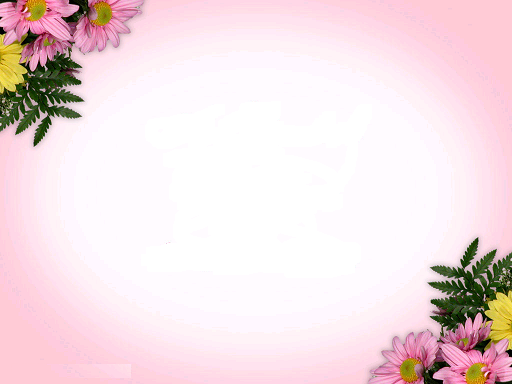 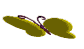 FACE BOOK: NHUNG TÂY 
(0794862058)
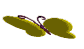 PHẦN ĐỌC HIỂU BÀI 6, 7 LỚP 7 KNTT KÌ II
BÀI 8 : TRẢI NGHIỆM ĐỂ TRƯỞNG THÀNH
ÔN TẬP VĂN BẢN:ÔN TẬP VĂN BẢN: BẢN ĐỒ DẪN ĐƯỜNG
(Đa-Ni-En Gốt-Li-Ép)
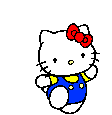 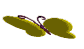 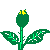 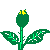 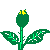 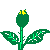 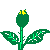 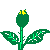 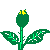 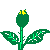 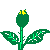 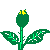 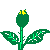 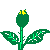 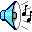 BÀI 8: ÔN TẬP VĂN BẢN: BẢN ĐỒ DẪN ĐƯỜNG
				(Đa-Ni-En Gốt-Li-Ép)
I. Kiến thức chung
1. Tác giả 
- Đa-ni-en Gốt-li-ép (1946)
- Là nhà tâm lý học thực hành, bác sĩ tâm lí gia đình đồng thời là chuyên gia sức khỏe gia đình, người Mỹ
- Tác phẩm chính: Tiếng nói của xung đột (2001), Những bức thư gửi cháu Sam (2006), Tiếng nói trong gia đình (2007)….
2. Tác phẩm 
a. Xuất xứ
Trích từ cuốn sách Những bức thư gửi cháu Sam.
b. Bố cục 
- Phần 1: Từ đầu…phải bước vào bóng tối: Câu chuyện ngụ ngôn.
- Phần 2: Tiếp theo…bố của ông cũng phần nào đồng ý với quan điểm đó: Vai trò, khó khăn của việc tìm kiếm bản đồ của người ông.
- Phần 3: Còn lại: Lời nhắn của ông dành cho cháu.
BÀI 8: ÔN TẬP VĂN BẢN: BẢN ĐỒ DẪN ĐƯỜNG
				(Đa-Ni-En Gốt-Li-Ép)
c. Thể loại: Nghị luận xã hội
d. Tóm tắt 
Tác phẩm kể về hành trình tìm kiếm tấm bản đồ dẫn đường cho cuộc đời mình. Cùng với đó ông đã giải thích cho cháu thấy về vai trò, những khó khăn của “tấm bảng đồ dẫn đường”. Người ông mở đầu bức thư bằng câu chuyện mình đã quên chìa khóa nhà tại công ty và buộc phải tìm chìa khóa dự phòng. Thay vì tìm tại ngay cạnh cửa ra vào, ông lại tìm loanh quanh chỗ đèn đường. Điều đó chợt khiến ông nghĩ tới những tấm bản đồ dẫn đường, chúng ta thường tìm kiếm câu trả lời nơi sáng sủa trong khi cái chúng ta cần tìm là phải bước vào bóng tối. Tấm bản đồ dẫn đường là cách nhìn về cuộc đời này, bao gồm cả cách nhìn về con người, không chỉ vậy tấm bản đò còn bao gồm cả cách nhìn nhận về bản thân chúng ta nữa.Từng câu trả lời cho những câu hỏi trên sẽ là từng nét vẽ tạo nên hình dáng tấm bản đồ mà chúng ta mang theo trong tâm trí mình, quyết định thành bại của chúng ta trong cuộc sống. Người ông chia sẻ về tấm bản đồ của mình. Khác với quan điểm tiêu cực của bố mẹ ông về cuộc sống này, ông cảm thấy yêu mến và tin tưởng tất cả mọi người xung quanh. Bản thân ông tự thấy lúc đó bản đồ của mình rất bế tắc và kể cả sau này tấm bản đồ này vẫn không thay đổi. Suy cho cùng, cách duy nhất để tìm bản đồ khác là sẵn sàng tìm kiếm trong bóng tối. Hãy vẽ nên tấm bản đồ bằng chính kinh nghiệm của mình.
BÀI 8: ÔN TẬP VĂN BẢN: BẢN ĐỒ DẪN ĐƯỜNG
				(Đa-Ni-En Gốt-Li-Ép)
II. Tìm hiểu chi tiết văn bản
1. Cách mở đầu độc đáo
- Mở đầu bằng câu chuyện ngụ ngôn:
+ Kể về người đàn ông tìm kiếm chiêc chìa khóa nhưng ông chỉ tìm ngoài sáng, không tìm trong tối nên ông không tìm được chìa khóa
+ Bài học rút ra là trong khi tìm đồ vật nói riêng và trong cuộc sống của mỗi người nói riêng đừng mãi tìm nơi dễ, ngoài sáng mà biết đâu trong bóng tối mới có món đồ bạn đang tìm kiếm
 Đặt vấn đề , dẫn dắt cho những lời người ông sắp nói
+ Giúp người cháu hiểu được những lời tiếp theo của người ông
=>  Giá trị nhân văn của câu chuyện mở đầu như là bài học đầu tiên của ông giành cho cháu.
BÀI 8: ÔN TẬP VĂN BẢN: BẢN ĐỒ DẪN ĐƯỜNG
				(Đa-Ni-En Gốt-Li-Ép)
2. Hình ảnh “tấm bản đồ dẫn đường”
- Tấm bản đồ dẫn đường được lí giải:
+ Là cách nhìn về cuộc đời này, bao gồm cả cách nhìn con người
+ Cách nhìn nhận cuộc đời theo người ông được di truyền từ đời bố mẹ được điều chỉnh qua hoàn cảnh sống, tôn giáo, kinh nghiệm của mỗi người
+ Tấm bản đồ bao gồm cách nhìn nhận của mỗi người
- Vai trò của tấm bản đồ trong hướng đi của  mỗi người:
+ Tấm bản đồ quyết định cách nhìn nhận của chúng ta với cuộc sống, với chính bản thân và xã hội
+ Quyết định trong thành công và thất bại của mỗi người
+ Ông đưa ra dẫn chứng về người mẹ của mình luôn nhìn cuộc đời đầy hiểm nguy
+ Bà luôn đề phòng, cảnh giác
BÀI 8: ÔN TẬP VĂN BẢN: BẢN ĐỒ DẪN ĐƯỜNG
				(Đa-Ni-En Gốt-Li-Ép)
3. Tổng kết
a. Về nội dung
Văn bản nhấn mạnh vai trò của tấm bản đồ dẫn đường đối với cuộc đời của mỗi con người. Mỗi chúng ta cần tìm ra “tấm bản đồ” cho riêng mình để có thể xác định phương hướng, nhìn nhận lại chính mình rồi tự đó hoàn thiện bản thân.
b. Về nghệ thuật
- Mang lại giá trị nhân văn sâu sắc
- Mở đầu bằng câu chuyện có tính chất ngụ ngon
- Ngôn ngữ giản dị, giàu tình cảm
BÀI 8: ÔN TẬP VĂN BẢN: BẢN ĐỒ DẪN ĐƯỜNG
				(Đa-Ni-En Gốt-Li-Ép)
2. Đọc hiểu ngữ liệu ngoài SGK
PHIẾU HỌC TẬP SỐ 1
Đọc đoạn trích  sau và trả lời các câu hỏi: 
“Thế giới của chúng ta có muôn vàn điều thú vị để khám phá. Cho dù bạn đang ở độ tuổi nào, bạn cũng nên phá vỡ các giới hạn của nhận thức và luyện cho mình kĩ năng quan sát bằng cách ra khỏi nhà, ra ngoài thiên nhiên và chú ý tới mọi điều xung quanh. Hãy đặt cho bản thân những câu hỏi như: “Tại sao…?” Tại sao không…?” và thử tự tìm các câu trả lời hay sự trợ giúp của những người quen biết. Đừng bao giờ tự cao tự đại nói rằng: “Tôi biết hết rồi, anh/chị sẽ không chỉ cho tôi được điều gì mới đâu!”. Vì chỉ khi chúng ta nhận thức được rằng vẫn còn nhiều điều có thể học, chúng ta mới có thể bổ sung được nhiều kiến thức mới.
Hãy nghe nhạc cổ điển, đến thăm các viện bảo tàng và các phòng trưng bày nghệ thuật, hãy đọc sách về nhiều chủ đề khác nhau, hãy có những sở thích như khiêu vũ, chơi đàn, hội họa hay tập luyện một bộ môn thể thao. Dù bạn chọn cho mình một bộ môn nào đi nữa, bạn cũng nên theo học đến cùng và tìm hiểu không ngừng nghỉ cho đến khi đạt được kiến thức sâu sắc về lĩnh vực đó mới thôi. Đừng chỉ “chạm đến một lần rồi bỏ xó”.
BÀI 8: ÔN TẬP VĂN BẢN: BẢN ĐỒ DẪN ĐƯỜNG
				(Đa-Ni-En Gốt-Li-Ép)
Có khát vọng khám phá và tìm tòi là một trong những động lực giúp bạn tiếp cận với thế giới và vươn ra biển lớn”
       (Trích Tìm kiếm niềm đam mê, Hộ chiếu xanh đi quanh thế giới, Nhà xuất bản Thế giới,   2017, tr 17, 18 - NXB Hội nhà văn 2019,tr.68 - 69)
Câu 1: Em hãy cho biết đoạn trích trên thuộc loại văn bản nào?
Câu 2: Xác định phó từ trong câu văn “Hãy quyết tâm rèn luyện và củng cố trí tò mò để nó trở thành một phần cá tính của bạn”  ?
Câu 3.  Theo tác giả, chúng ta có lợi ích khi “nhận thức được rằng vẫn còn nhiều điều có thể học” ?
Câu 4.  Nêu chủ đề của đoạn trich trên?
Câu 5. Theo em, mỗi chúng ta có cần phải học hỏi,khám phá để nâng cao kiến thức không? Vì sao?  
Câu 6. Em rút ra được bài học gì cho bản thân từ đoạn trích trên?
BÀI 8: ÔN TẬP VĂN BẢN: BẢN ĐỒ DẪN ĐƯỜNG
				(Đa-Ni-En Gốt-Li-Ép)
Gợi ý trả lời
Câu 1: Em hãy cho biết đoạn trích trên thuộc loại văn bản nghị luận
Câu 2 : Phó từ trong câu văn “Hãy quyết tâm rèn luyện và củng cố trí tò mò để nó trở thành một phần cá tính của bạn” là từ Hãy
Câu 3.  Theo tác giả, chúng ta có lợi ích khi “nhận thức được rằng vẫn còn nhiều điều có thể học” là Bổ sung được nhiều kiến thức mới
Câu 4.  Chủ đề của đoạn trich trên là Khát vọng và khám phá
Câu 5. HS trả lời có hoặc không, có lý giải phù hợp.
Câu 6. HS nêu được ít nhất 02 bài học cho bản thân 
Ví dụ : Mỗi con người cần không ngừng học hỏi, nâng cao kiến thức cho bản thân để có thể biết được nhiều điều mới mẻ hơn.
BÀI 8: ÔN TẬP VĂN BẢN: BẢN ĐỒ DẪN ĐƯỜNG
				(Đa-Ni-En Gốt-Li-Ép)
PHIẾU HỌC TẬP SỐ 2
Đọc ngữ liệu sau và trả lời các câu hỏi:
 “Lòng nhân ái không phải tự sinh ra con người đã có. Lòng nhân ái là một trong những phẩm chất hàng đầu, là văn hóa của mỗi một con người. Lòng nhân ái có được là do sự góp công của mỗi gia đình và nhà trường tạo lập cho các em thông qua các hoạt động trải nghiệm rèn luyện, học tập, sẻ chia, “đau với nỗi đau của người khác”… Và lòng nhân ái của các em Trường Quốc tế Global đã được hình thành như thế,[…].
Lòng nhân ái là một phần quan trọng trong mục tiêu giáo dục toàn diện của trường GIS và thực tế, lòng nhân ái rất cần trong đời sống, đó là nét văn hóa, là cốt cách của mỗi một con người. Các hoạt động từ thiện đã và đang diễn ra tại Trường Quốc tế Global đã góp phần giúp các em học sinh xây dựng tính cộng đồng, tinh thần trách nhiệm, sẻ chia với mọi người và giúp người khi khó khăn hoạn nạn, phát triển toàn diện tri thức và đạo đức để trở thành những công dân ưu tú, có ích cho xã hội, gìn giữ được bản sắc văn hóa Việt Nam.”
(Trích Dạy trẻ lòng nhân ái ở trường quốc tế Global - theo Dân trí - ngày 14/ 2/ 2015).
BÀI 8: ÔN TẬP VĂN BẢN: BẢN ĐỒ DẪN ĐƯỜNG
				(Đa-Ni-En Gốt-Li-Ép)
Câu 1. Xác định phương thức biểu đạt trong đoạn trích trên?
Câu 2. Theo bài viết, lòng nhân ái của mỗi học sinh được hình thành từ đâu?
Câu 3. Chỉ ra tính mạch lạc trong các câu văn sau: “Lòng nhân ái không phải tự sinh ra con người đã có. Lòng nhân ái là một trong những phẩm chất hàng đầu, là văn hóa của mỗi một con người.” ?
Câu 4. Trong mục tiêu giáo dục của trường GIS, lòng nhân ái biểu hiện như thế  nào ?
Câu 5.  Để phát huy lòng nhân ái của học sinh, Trường Quốc tế Global đã làm gì ?
Câu 6. Nêu một số biểu hiện về lòng nhân ái của con người trong cuộc sống (ít nhất 02 biểu hiện) ? 
Câu 7. Từ đoạn trích trên hãy rút ra một thông điệp có ý nghĩa nhất đối với em ?
BÀI 8: ÔN TẬP VĂN BẢN: BẢN ĐỒ DẪN ĐƯỜNG
				(Đa-Ni-En Gốt-Li-Ép)
Gợi ý trả lời
Câu 1. Phương thức biểu đạt Nghị luận
Câu 2. Theo bài viết, lòng nhân ái của mỗi học sinh được hình thành Thông qua các hoạt động trải nghiệm rèn luyện, học tập, chia sẻ
Câu 3:. Chỉ ra tính mạch lạc trong các câu văn sau: “Lòng nhân ái không phải tự sinh ra con người đã có. Lòng nhân ái là một trong những phẩm chất hàng đầu, là văn hóa của mỗi một con người.”  - Phép lặp
Câu 4: Trong mục tiêu giáo dục của trường GIS, lòng nhân ái Là một phần quan trọng trong mục tiêu giáo dục toàn diện của trường GIS
Câu 5: Để phát huy lòng nhân ái của học sinh, Trường Quốc tế Global đã C. Tổ chức các hoạt động từ thiện cho học sinh tham gia
BÀI 8: ÔN TẬP VĂN BẢN: BẢN ĐỒ DẪN ĐƯỜNG
				(Đa-Ni-En Gốt-Li-Ép)
Gợi ý trả lời
Câu 6. HS nêu được ít nhất 02 biểu hiện về lòng nhân ái trong đười sống con người, phải phù hợp với chuẩn mực đạo đức và pháp luật
+ Quan tâm đến những người xung quanh
+ Chia sẻ, cảm thông với những nỗi đau của người khác
+ Giúp đỡ về vật chất khi người hác rơi vào hoàn cảnh bàn cùng, bé tắc,.... 
Câu 7. HS nêu được 01 thông điệp có ý nghĩa nhất với bản thân về lòng nhân ái trong đười sống con người, phải phù hợp với nội dung đoạn trích và phải phù hợp chuẩn mực đạo đức và pháp luật
+ Việc giáo dục lòng nhân ái cho HS là việc làm quan trọng, cần thiết đối với người làm giáo dục và đối với nhà trường
+ Là HS cần rèn luyện cho bản thân lòng nhân ái, sẵn sàng đùm bọc, chia sẻ, cảm thông trước những khó khăn của con người trong cuộc sống,...
BÀI 8: ÔN TẬP VĂN BẢN: BẢN ĐỒ DẪN ĐƯỜNG
				(Đa-Ni-En Gốt-Li-Ép)
PHIẾU HỌC TẬP SỐ 3
Đọc đoạn trích sau và thực hiện các yêu cầu:
“Năm tháng qua đi, bạn sẽ nhận ra rằng ước mơ không bao giờ biến mất. Kể cả những ước mơ rồ dại nhất trong lứa tuổi học trò - lứa tuổi bất ổn định nhất. Nếu bạn không theo đuổi nó, chắc chắn nó sẽ trở lại một lúc nào đó, day dứt trong bạn, thậm chí dằn vặt bạn mỗi ngày.
(...)
Sống một cuộc đời cũng như vẽ một bức tranh vậy. Nếu bạn nghĩ thật lâu về điều mình muốn vẽ, nếu bạn dự tính được càng nhiều màu sắc mà bạn muốn thể hiện, nếu bạn càng chắc chắn về chất liệu mà bạn đang sử dụng, thì bức tranh trong thực tế càng giống với hình dung của bạn. Bằng không nó có thể là những màu mà người khác thích, là bức tranh mà người khác ưng ý, chứ không phải bạn.
Dan Zadra viết rằng: “Đừng để ai đánh cắp ước mơ cuả bạn”. Vậy thì hãy tìm ước mơ cháy bỏng nhất của mình, nó đang nằm ở nơi sâu thẳm trong tim ta đó, như một ngọn núi lửa chờ đợi được đánh thức...”
(Phạm Lữ Ân, Nếu biết trăm năm là hữu hạn, NXB Hội nhà văn, 2013)
Câu 1: Xác định phương thức biểu đạt chính của đoạn trích trên.
Câu 2: Theo tác giả, nếu không theo đuổi ước mơ, con người sẽ rơi vào trạng thái tâm lí nào?
Câu 3: Phân tích tác dụng của biện pháp tu từ so sánh trong câu văn: “Sống một cuộc đời cũng như vẽ một bức tranh vậy”.
Câu 4: Thông điệp nào từ đoạn trích trên có ý nghĩa nhất với em? Tại sao?
BÀI 8: ÔN TẬP VĂN BẢN: BẢN ĐỒ DẪN ĐƯỜNG
				(Đa-Ni-En Gốt-Li-Ép)
Gợi ý trả lời
Câu 1: Phương thức biểu đạt chính của đoạn trích trên là: Nghị luận
Câu 2: Theo tác giả, nếu không theo đuổi ước mơ, “chắc chắn nó sẽ trở lại một
lúc nào đó, day dứt trong bạn, thậm chí dằn vặt bạn mỗi ngày”.
Câu 3: - Phép tu từ so sánh trong câu văn: việc “sống một cuộc đời” được so sánh với việc “vẽ một bức tranh”
- Tác dụng:
+ Giúp người đọc hình dung được sự cần thiết của lối sống chủ động để có thể biến ước mơ của mình thành hiện thực.
+ Làm cho lời văn sinh động, giàu hình ảnh
Câu 4: - Lí giải thuyết phục, hợp lí, không mắc lỗi chính tả, dùng từ, đặt câu.
Chẳng hạn: Hãy theo đuổi ước mơ của mình vì :
+ Ước mơ sẽ định hướng mục tiêu để con người vươn tới, tiếp thêm cho con người sức mạnh và nghị lực để vượt qua khó khăn, thử thách trong cuộc sống.
+Ước mơ, khát vọng còn giúp cho cuộc sống trở nên ý nghĩa hơn….
BÀI 8: ÔN TẬP VĂN BẢN: BẢN ĐỒ DẪN ĐƯỜNG
				(Đa-Ni-En Gốt-Li-Ép)
Đọc đoạn trích sau và thực hiện các yêu cầu bên dưới:
“Hòn đá có thể cho lửa, cành cây có thể cho lửa. Nhưng chỉ có con người mới biết nuôi lửa và truyền lửa. Lửa xuất hiện khi có tương tác, ít ra là hai vật thể tạo lửa. Lửa là kết quả của số nhiều. Cô bé bán diêm là số đơn. Cô đã chết vì thiếu lửa. Để rồi từ đó loài người đã cảnh giác thắp nến suốt mùa Giáng sinh để cho không còn em bé bán diêm nào phải chết vì thiếu lửa.
Nước Việt hình chữ “S”, hiện thân của số nhiều, lẽ nào không biết nuôi lửa và truyền lửa, lẽ nào thiếu lửa? Không có lửa, con rồng chẳng phải là rồng, chỉ là con giun, con rắn. Không có lửa làm gì có “nồng” nàn, “nhiệt” tâm! Làm gì có “sốt” sắng, “nhiệt” tình, đuốc tuệ! Làm gì còn “nhiệt” huyết, “cháy” bỏng! Sẽ đâu rồi “lửa” yêu thương? Việc mẹ cha, việc nhà, việc nước, làm gì với đôi vai lạnh lẽo, ơ hờ? Không có lửa em lấy gì “hun” đúc ý chí, “nấu” sử sôi kinh? Em… sống đời thực vật vô tri như lưng cây, mắt lá, đầu cành, thân cỏ…. Cho nên: Biết ủ lửa để giữ nhân cách – người, nhân cách – Việt. Tuổi trẻ là mùa xuân của xã hội. Thế nhưng: Nếu không có lửa làm sao thành mùa xuân?”.
(Trích Thắp mình để sang xuân, Nhà văn Đoàn Công Lê Huy)
Câu 1. Xác phương thức biểu đạt chính trong đoạn trích trên. 
Câu 2. Cho biết ý nghĩa của từ " lửa" được in đậm trong hai câu văn sau: " Hòn đá có thể cho lửa, cành cây có thể cho lửa. Nhưng chỉ có con người mới biết nuôi lửa và truyền lửa". 
Câu 3. Tại sao tác giả lại nói: “ Biết ủ lửa để giữ nhân cách - người , nhân cách - Việt”? 
Câu 4. Thông điệp có ý nghĩa nhất được rút ra từ đoạn văn bản trên là gì?
BÀI 8: ÔN TẬP VĂN BẢN: BẢN ĐỒ DẪN ĐƯỜNG
				(Đa-Ni-En Gốt-Li-Ép)
Gợi ý trả lời
Câu 1: Phương thức biểu đạt chính trong đoạn trích trên: Nghị luận
Câu 2: Từ “lửa” được nói đến trong câu văn mang ý nghĩa ẩn dụ, nó là: nhiệt huyết, đam mê, khát vọng, ý chí, niềm tin, là tình yêu thương mãnh liệt… ngọn lửa ấy được con người nuôi dưỡng trong tâm hồn và có thể lan truyền từ người này sang người khác.
Câu 3: “Biết ủ lửa để giữ nhân cách – người, nhân cách – Việt” “Biết ủ lửa” tức là biết nhen nhóm, nuôi dưỡng lửa trong tâm hồn mình. Có ngọn lửa của đam mê, khát vọng mới dám sống hết mình, dám theo đuổi ước mơ hoài bão. Có ngọn lửa của ý chí, nghị lực sẽ có sức mạnh để vượt qua khó khăn trở ngại, đến được cái đích mà mình muốn. Có ngọn lửa của tình yêu thương sẽ sống nhân ái, nhân văn hơn, sẵn sàng hi sinh vì người khác. Ngọn lửa ấy giúp ta làm nên giá trị nhân cách con người.
Câu 4: HS có thể rút ra những thông điệp khác nhau từ đoạn văn bản trên và trình bày suy nghĩ thấm thía của mình về thông điệp đó.
Ví dụ : không có lửa cuộc sống con người chi còn là sự tồn tại.
BÀI 8: ÔN TẬP VĂN BẢN: BẢN ĐỒ DẪN ĐƯỜNG
				(Đa-Ni-En Gốt-Li-Ép)
PHIẾU HỌC TẬP SỐ 5
Đọc đoạn trích sau và thực hiện các yêu cầu:
"(...) Chúng ta hãy biết trân quý vẻ đẹp tâm hồn, bởi đó là yếu tố tiên quyết làm nên giá trị chân chính của một con người. Con người là tổng hóa của vẻ đẹp hình thức bên ngoài lẫn tâm hồn bên trong (...). Với tôi, vẻ đẹp đáng được nâng niu, trân trọng được ngưỡng mộ hơn hết vẫn là nét đẹp toát lên từ tâm hồn mỗi người.
Vẻ đẹp tâm hồn là vẻ đẹp tổng hòa của cảm xúc, nhận thức, lý trí và khát vọng của lòng nhân ái, bao dung, thấu hiểu và sẻ chia, của sự chân thành, hiểu biết, thái độ, cách suy nghĩ và sự lắng nghe trong cuộc sống. Một tâm hồn đẹp giúp ta biết yêu thương, biết sống đẹp, sống có ích. Vẻ đẹp tâm hồn như người ta vẫn nói, tuy nó không có hình hài nhưng thực sự sâu xa và bền vững. Bởi vậy, đó là cái đẹp đáng được quý trọng nhất.
(...) Giống như lớp vỏ bên ngoài, như bình hoa hay một cô búp bê, khi ngắm mãi, (... ) ta cũng sẽ thấy chán. Vẻ đẹp hình thức của một con người cũng vậy.
BÀI 8: ÔN TẬP VĂN BẢN: BẢN ĐỒ DẪN ĐƯỜNG
				(Đa-Ni-En Gốt-Li-Ép)
Dẫu đẹp, dấu ấn tượng đến mấy rồi cũng sẽ dễ dàng bị xóa nhòa nếu người đó chỉ là một con người nhạt nhẽo, vô duyên, hay ích kỷ, xấu xa... Nhưng vẻ đẹp tâm hồn thì khác. Nó luôn tạo nên được sức thu hút vô hình và mạnh mẽ nhất, là giá trị thực sự lâu bền của bản thân mỗi người. Một người có tâm hồn đẹp thì vẻ đẹp tâm hồn sẽ càng tôn vinh, bồi đắp cho vẻ đẹp hình thức của người ấy. Và muốn có được vẻ đẹp tâm hồn, mỗi người cần phải trải qua quá trình rèn luyện, tu dưỡng, học hỏi một cách thường xuyên (...)”.
(Nguyễn Đình Thi, Trích “Vẻ đẹp tâm hồn”, Nguồn: http://baolaocai.vn/baivietcu/20180518090329594-ve-dep-tam-hon)
Câu 1: Phương thức biểu đạt chính của đoạn trích trên là gì?
Câu 2: Chỉ ra quan hệ từ giữa hai câu văn sau: “Vẻ đẹp tâm hồn như người ta vẫn nói, tuy nó không có hình hài nhưng thực sự sâu xa và bền vững. Bởi vậy, đó là cái đẹp đáng được quý trọng nhất”.
Câu 3: Em hiểu như thế nào về nội dung của câu văn: “Một tâm hồn đẹp giúp ta biết yêu thương, biết sống đẹp, sống có ích”?
Câu 4: Một người có tâm hồn đẹp thì vẻ đẹp tâm hồn sẽ càng tôn vinh, bồi đắp cho vẻ đẹp hình thức của người ấy”. Em có đồng tình với quan điểm này của tác giả không? Vì sao?
BÀI 8: ÔN TẬP VĂN BẢN: BẢN ĐỒ DẪN ĐƯỜNG
				(Đa-Ni-En Gốt-Li-Ép)
Gợi ý trả lời
Câu 1: Phương thức biểu đạt chính: Nghị luận
Câu 2: Quan hệ từ Tuy...nhưng, bởi vậy.
Câu 3: Học sinh có thể giải thích theo ý hiểu của mình, có lý giải
“Một tâm hồn đẹp giúp ta biết yêu thương, biết sống đẹp, sống có ích” là nhận định chính xác bởi khi có một tâm hồn đẹp con người không chỉ biết yêu thương mà còn biết sẻ chia có thái độ và cách suy nghĩa thấu đáo,.. nhờ vậy lối sống trở thành sống đẹp, cuộc sống trở nên có ý nghĩa hơn.
Câu 4: Học sinh trình bày quan điểm của mình, có lý giải.
Đống tình Lý giải: Vẻ đẹp tâm hồn tạo nên sức hút vô cùng mạnh mẽ và bền vững. Nó chính là một trong yếu tố quan trọng làm nên vẻ đẹp hình thức hoàn thiện nhất.
BÀI 8: ÔN TẬP VĂN BẢN: BẢN ĐỒ DẪN ĐƯỜNG
				(Đa-Ni-En Gốt-Li-Ép)
PHIẾU HỌC TẬP SỐ 6
Đọc đoạn trích sau và thực hiện yêu cầu bên dưới:
       Tình yêu thương chân thật thường rất vị tha. Người có tình yêu thương chân thật thường nghĩ nhiều đến hạnh phúc của người khác hơn là của bản thân mình. Tình yêu ấy làm cho chúng ta thay đổi bản thân và ngày một trưởng thành hơn. Tình yêu thương chân thành và sâu sắc bao giờ cũng trường tồn ngay cả sau khi người đó đã từ giã cõi đời. Tuy nhiên, yêu thương không được bày tỏ thì không bao giờ đạt được ý nghĩa đích thực của nó (..)
     Hãy bày tỏ tình yêu thương với mọi người xung quanh ngay khi chúng ta còn hiện diện trong cuộc sống này. Hãy nhớ rằng tình yêu thương là ngọn lửa sưởi ấm cuộc đời của mỗi chúng ta. Bạn đừng ngần ngại khi muốn nói với ai đó rằng bạn
rất yêu quý họ! 
 (Trích Cho đi là con mãi, Azim Jamal & Harvey McKinnon, NXB Trẻ, 2010, tr. 56-57)
BÀI 8: ÔN TẬP VĂN BẢN: BẢN ĐỒ DẪN ĐƯỜNG
				(Đa-Ni-En Gốt-Li-Ép)
Câu 1. Xác định phương thức biểu đạt chính được sử dụng trong đoạn trích.
Câu 2. Theo đoạn trích, người có tình yêu thương chân thật thường nghĩ gì?
Câu 3. Nêu tác dụng của biện pháp tu từ so sánh được sử dụng trong câu văn: “Hãy nhớ rằng tình yêu thương là ngọn lửa sưởi ấm cuộc đời của mỗi chúng ta”.
Câu 4. Em có đồng tình với nhận định của tác giả: Yêu thương không được bày tỏ thì không bao giờ đạt được ý nghĩa đích thực của nó? Vì sao?
BÀI 8: ÔN TẬP VĂN BẢN: BẢN ĐỒ DẪN ĐƯỜNG
				(Đa-Ni-En Gốt-Li-Ép)
Gợi ý trả lời
Câu 1: Phương thức biểu đạt chính: Nghị luận
Câu 2: Theo đoạn trích, người có tình yêu thương chân thật thường nghĩ nhiều đến hạnh phúc của người khác hơn là của bản thân mình.
Câu 3: Tình yêu là tình cảm sâu đậm thanh khiết nhất, tôn quý nhất, vĩ đại nhất trong tâm hồn, nó đã trở thành ngọn lửa sưởi ấm tâm hồn, là ngọn nửa nâng cao tinh thần, nhân cách.... Ngọn lửa ấy sưởi ấm ta bằng sức nóng, nó giúp cuộc sống của chúng ta ngày một ý nghĩa hơn
Câu 4: Trình bày quan điểm của em, lý giải hợp lý.
- Đồng tình:
- Lý giải:
+ Tình yêu thương cần được bày tỏ để phát huy tác dụng của nó, tạo sự lan tỏa, động lực cho mọi người.
+ Khi bày tỏ tình yêu thương cả người cho và người nhận mới đều nhận được giá trị toàn diện nhất của nó.
BÀI 8: ÔN TẬP VĂN BẢN: BẢN ĐỒ DẪN ĐƯỜNG
				(Đa-Ni-En Gốt-Li-Ép)
3. Viết kết nối với đọc
Trên “con đường” đi tới tương lai của bản thân, “tấm bản đồ” có vai trò như thế nào? Hãy trả lời câu hỏi trên đây bằng một đoạn văn (khoảng 5 – 7 câu).
Gợi ý làm bài
Trên “con đường” đi tới tương lai của bản thân, “tấm bản đồ” có vai trò xác định phương hướng, mục tiêu, tránh lầm đường lạc lối. “Tấm bản đồ” ở đây chính là cách chúng ta nhìn nhận cuộc sống, mà cuộc sống thì bao gồm người khác và bản thân mình. Nếu ta có một “tấm bản đồ” cho rằng cuộc sống là những lo ấu, bấp bênh, nguy hiểm. Thái độ của chúng ta sẽ là sợ hãi, đề phòng. Nếu ta có một “tấm bản đồ” cho rằng cuộc sống này tuyệt đẹp, là một món quà đáng trân trọng, chúng ta sẽ có thái độ sống tích cực. Thường, con người sẽ cảm thấy hạnh phúc khi có những suy nghĩ, thái độ tích cực. Tuy nhiên, “tâm bản đồ” ở đây phải là tấm bản đồ do mỗi người tự tạo ra cho mình, nó là riêng, là duy nhất. Bởi, ta không sống cuộc đời của ai khác mà là của chính mình.
BÀI 8: ÔN TẬP VĂN BẢN: HÃY CẦM LẤY VÀ ĐỌC
( Huỳnh Như Phương)
I. Tác giả tác phẩm
1. Tiểu sử
- Huỳnh Như Phương (1955), quê ở Quảng Ngãi
2. Sự nghiệp
- Là giảng viên đại học, nhà nghiên cứu phê bình văn học
- Phong cách: Không rộn ràng khái niệm, không rộn ràng thuật ngữ, giáo sư Huỳnh Như Phương chinh phục người đọc bằng những nhận định sắc bén nhưng điềm đạm với một kiểu văn phong mềm mại nhưng quả quyết.
- Tác phẩm chính: Dẫn vào tác phẩm văn chương (1986); Trường phái Hình thức Nga (2007); Những nguồn cảm hứng trong văn học (2008); Hãy cầm lấy và đọc (2016); Giấc mơ, cảnh tượng và cái nhìn (2019)...
BÀI 8: ÔN TẬP VĂN BẢN: HÃY CẦM LẤY VÀ ĐỌC
( Huỳnh Như Phương)
c. Tóm tắt
Có một lần Thánh Au-gu-xtinh do nghe giọng nói thì thầm của một em bé: “Hãy cầm lấy mà đọc” mà được thúc đẩy đi sâu vào nghiên cứu triết học và trở thành nhà tư tưởng hàng đầu của thời trung đại. Vượt qua tính chất huyền bí của câu chuyện, lời mời gọi trân trọng người ta đọc một cuốn sách. Con người không ăn có thể chết nhưng người không đọc cũng có thể “chết” dần. Không phủ nhận vai trò của sách trong bối cảnh ngày càng tăng của các phương tiện hiện đại. Chữ nghĩa mang lại kiến thức, văn hóa cho con ngườ, chứa đựng nhiều điều kì diệu của nhân loại. Nền giáo dục không khuyến khích con người đọc sách là nền giáo dục phiến diện. Lâu nay chúng ta thường nghe những báo động về sự sa sút văn hóa đọc. Sách sinh ra là dùng để đọc, không phải để trưng bày. Hãy cầm sách lên và đọc.
BÀI 8: ÔN TẬP VĂN BẢN: HÃY CẦM LẤY VÀ ĐỌC
( Huỳnh Như Phương)
II. Tìm hiểu chi tiết văn bản1. Giá trị của “hãy cầm lấy và đọc”
- Câu chuyện kết nỗi dẫn dắt vào vấn đề rất hay, độc đáo
- Lí lẽ, bằng chứng thuyết phục để lập luận để khẳng định vai trò của sách:
+ Lời nói của thầy giáo khi trao sách cho trò
+ Lời nói gần gũi của cha mẹ khi trao sách cho con cái
+ Lời chia sẻ ý nghĩa của một người bạn muốn giới thiệu cuốn sách hay
+ Sách giữ vai trò quan trọng không thể thiếu trong cuộc sống
+ Mang hồn của dân tộc, bản sắc văn hóa
+ Chứa đựng những bí ẩn của thiên nhiên, vũ trụ, xã hội,  con người …
+ Mang đến cho con người nhiều cung bậc cảm xúc
→ Thông điệp của tác giả qua tác phẩm rất hay, ý nghĩa.
BÀI 8: ÔN TẬP VĂN BẢN: HÃY CẦM LẤY VÀ ĐỌC
( Huỳnh Như Phương)
2. Thực trạng của việc đọc sách hiện nay
- Sự xuất hiện của In-tơ-nét và sách điện tử:
+ Con người không chỉ nhìn chữ mà đọc
+ Nhìn vào màn hình chiếu
– Cách khắc phục của sự sa sút văn hóa đọc:
+ Hai yếu tố sách và người đọc tác động qua lại lẫn nhau
+ Người ham đọc và có sách hay để đọc
- Cách kết thúc vấn đề hay, ý nghĩa:
+ Sách sinh ra để mang đến tri thức cho con người
+ Là sự kết tinh của tinh hoa văn hóa của nhân loại
+ Tác giả kêu gọi mọi người nên đọc sách nhiều hơn
→ Hãy cầm sách lên và đọc chúng đừng để những cuốn sách trở thành “vật cổ”.
BÀI 8: ÔN TẬP VĂN BẢN: HÃY CẦM LẤY VÀ ĐỌC
( Huỳnh Như Phương)
3. Tổng kết
a. Về nội dung
Văn bản đề cập tới nhu cầu và tầm quan trọng của việc đọc sách đối với đời sống con người và nêu giải pháp cho tình trạng xuống cấp của văn hóa đọc.
b. Về nghệ thuật
- Cách lập luận sắc bén
- Đưa ra câu chuyện kết nối
- Đưa ra dẫn chứng thuyết phục
BÀI 8: ÔN TẬP VĂN BẢN: HÃY CẦM LẤY VÀ ĐỌC
( Huỳnh Như Phương)
2. Đọc Hiểu ngữ liệu ngoài SGK
 PHIẾU HỌC TẬP SỐ 1
Đọc đoạn trích sau và thực hiện các yêu cầu
    Đọc sách là sinh hoạt và nhu cầu trí tuệ thường trực của con người có cuộc sống trí tuệ. […] Không đọc sách tức là không còn nhu cầu về cuộc sống trí tuệ nữa. Và khi không còn nhu cầu đó nữa, thì đời sống tinh thần của con người nghèo đi, mòn mỏi đi, cuộc sống đạo đức cũng mất luôn nền tảng. Đây là một câu chuyện nghiêm túc, lâu dài và cần được trao đổi, thảo luận một cách cũng rất nghiêm túc, lâu dài. Tôi chỉ muốn thử nêu lên ở đây một đề nghị: Tôi đề nghị các tổ chức thanh niên của chúng ta, bên cạnh những sinh hoạt thường thấy hiện nay, nên có một cuộc vận động đọc sách trong thanh niên cả nước; và vận động từng nhà gây dựng tủ sách gia đình.
     Gần đây có một nước đã phát động phong trào trong toàn quốc mỗi người mỗi ngày đọc lấy 20 dòng sách. Chúng ta cũng có thể làm như thế, hoặc vận động mỗi người trong mỗi năm đọc lấy một cuốn sách. Cứ bắt đầu bằng việc rất nhỏ, không quá khó. Việc nhỏ đấy nhưng rất có thể là việc nhỏ khởi đầu một công cuộc lớn.
( Theo Nguyên Ngọc, Một đề nghị, tạp chí Điện tử Tiasang.com.vn, ngày 19-7-2007)
BÀI 8: ÔN TẬP VĂN BẢN: HÃY CẦM LẤY VÀ ĐỌC
( Huỳnh Như Phương)
Câu 1: Chỉ ra phương thức biểu đạt chính được sử dụng trong đoạn trích trên?
Câu 2: Vì sao tác giả cho rằng: “Không đọc sách tức là không còn nhu cầu về cuộc sống trí tuệ nữa”?
Câu 3: Theo anh/ chị việc nhỏ và công cuộc lớn mà tác giả đề cập đến trong đoạn văn là gì?
Câu 4: Thông điệp mà tác giả gửi gắm qua đoạn trích?
Câu 5: Hãy viết một bài văn ngắn (Khoảng 200 chữ) trình bày suy nghĩ của anh/ chị về ý kiến được nêu trong đoạn trích ở phần đọc hiểu: “ Đọc sách là sinh hoạt và nhu cầu trí tuệ thường trực của con người có cuộc sống trí tuệ”.
BÀI 8: ÔN TẬP VĂN BẢN: HÃY CẦM LẤY VÀ ĐỌC
( Huỳnh Như Phương)
Gợi ý trả lời
Câu 1: Phương thức biểu đạt chính: Nghị luận Câu 2:  Lí do vì không đọc sách thì đời sống tinh thần của con người sẽ nghèo đi, cuộc sống đạo đức cũng mất luôn nền tảng. Câu 3:
- Việc nhỏ là vận động đọc sách và gây dựng tủ sách trong mỗi gia đình, mỗi người có thể đọc từ vài chục dòng mỗi ngày đến một cuốn sách trong một năm.- Công cuộc lớn: Đọc sách trở thành ý thức, thành nhu cầu của mỗi người, mỗi gia đình trong xã hội, phấn đấu đưa việc đọc sách trở thành văn hóa quốc gia, dân tộc. Câu 4:
- Thông điệp: Từ việc khẳng định đọc sách là biểu hiện của con người có cuộc sống trí tuệ, không đọc sách sẽ có nhiều tác hại tác giả đã đưa ra lời đề nghị về phong trào đọc sách và nâng cao ý thức đọc sách ở mọi người.
BÀI 8: ÔN TẬP VĂN BẢN: HÃY CẦM LẤY VÀ ĐỌC
( Huỳnh Như Phương)
Câu 5: “Đọc sách là sinh hoạt và nhu cầu trí tuệ thường trực của con người có cuộc sống trí tuệ”
a. Giải thích: Nhu cầu trí tuệ thường trực là nhu cầu thường xuyên, cần thiết để mở rộng tri thức và tầm hiểu biết…b. Bàn luận những tác dụng to lớn của việc đọc sách:- Văn hóa đọc gắn liền với chữ viết, qua quá trình đọc con người sẽ suy nghĩ, phân tích, tổng hợp, tư duy, biến tri thức thành của mình và trở thành vốn kiến thức để vận dụng vào cuộc sống.- Đọc sách giúp nâng cao nhận thức, hiểu biết về đời sống, xã hội, con người và nhận thức thức chính mình.” Sách mở rộng ra trước mắt ta những chân trời mới”.- Việc đọc sách tác động mạnh mẽ tới tư tưởng, tình cảm và thái độ, góp phần hoàn thiện nhân cách và làm giàu đời sống tinh thần của con người. “ Mỗi cuốn sách nhỏ là một bậc thang đưa ta tách khỏi phần con để đến với thế giới Người”…….- Phê phán thực trạng xuống cấp của văn hóa đọc trong thời đại ngày nay đặc biệt là đối với giới trẻ: Văn hóa đọc dần mai một không chỉ gây tổn thất cho việc truyền bá tri thức mà còn làm mất dần đi một nét đẹp có tính biểu hiện cao của văn hóa.- Khẳng định tính đúng đắn của ý kiến, rút ra bài học nhận thức, hành động: Những việc làm thiết thực của cá nhân và cộng đồng trong việc nâng cao, phổ biến văn hóa đọc.
c. Rút ra bài học kinh nghiệm cho bản thân
-  Cần có phương pháp đọc để có thể hiểu được thông điệp mà tác giả muốn truyền tải qua cuốn sách.
- Dành ra thời gian mỗi ngày để đọc sách, vừa giúp chúng ta nâng cao hiểu biết và giúp thư giãn sau một ngày học tập và làm việc căng thẳng.
BÀI 8: ÔN TẬP VĂN BẢN: HÃY CẦM LẤY VÀ ĐỌC
( Huỳnh Như Phương)
PHIẾU HỌC TẬP SỐ 2
Đọc phần trích sau và trả lời các câu hỏi
     ….Mới đây các giáo sư tâm lí học ở Trường Đại học York  và Toronto đã tìm ra những bằng chứng để chứng minh rằng: Đọc sách văn học thực sự giúp con người trở nên thông minh và tốt tính hơn.
    	 Những nghiên cứu của các giáo sư đã cho thấy những người thường xuyên đọc sách văn học thường có khả năng thấu hiểu, cảm thông và nhìn nhận sự việc từ nhiều góc độ. Ngược lại những cá nhân có khả năng thấu cảm tốt cũng thường lựa chọn sách văn học để đọc. 
          Sau khi đã tìm thấy mối liên hệ hai chiều ở đối tượng độc giả là người lớn, các nhà nghiên cứu tiếp tục tiến hành với trẻ nhỏ và nhận thấy những điều thú vị, rằng những trẻ được đọc nhiều sách truyện thường có cách ứng xử ôn hòa, thân thiện hơn, thậm chí trở thành những đứa trẻ được yêu mến nhất trong nhóm bạn.
 (Trích Đọc sách văn học giúp chúng ta thông minh hơn- Dân trí)
BÀI 8: ÔN TẬP VĂN BẢN: HÃY CẦM LẤY VÀ ĐỌC
( Huỳnh Như Phương)
Câu 1. Phần trích trên được viết theo phương thức biểu đạt nào? 
Câu 2. Trong phần trích trên, theo nghiên cứu của các giáo sư tâm lí học, việc đọc sách văn học có tác dụng gì với con người? 
Câu 3. Em có nhận xét gì về văn hóa đọc sách của giới trẻ Việt Nam ( đặc biệt là giới học sinh) trong thời đại bùng nổ công nghệ thông tin hiện nay? 
Câu 4. Hãy nêu chính xác tên một cuấn sách văn học, hoặc một tác phẩm văn học em đã được học, được đọc ( có tên tác giả). Viết 5 đến 6 câu văn chia sẻ về tác dụng của cuấn sách (tác phẩm) đó đối với bản thân em?
BÀI 8: ÔN TẬP VĂN BẢN: HÃY CẦM LẤY VÀ ĐỌC
( Huỳnh Như Phương)
Gợi ý trả lời
Câu1. Phương thức biểu đạt: Nghị luận
Câu 2. Việc đọc sách có tác dụng:
+ Đọc sách văn học thực sự giúp con người trở nên thông minh và tốt tính hơn.
+ Những người thường xuyên đọc sách văn học thường có khả năng thấu hiểu, cảm thông và nhìn nhận sự việc từ nhiều góc độ. 
+ Những trẻ được đọc nhiều sách truyện thường có cách ứng xử ôn hòa, thân thiện hơn, thậm chí trở thành những đứa trẻ được yêu mến nhất trong nhóm bạn
BÀI 8: ÔN TẬP VĂN BẢN: HÃY CẦM LẤY VÀ ĐỌC
( Huỳnh Như Phương)
Gợi ý trả lời
Câu 3. Nhận xét gì về văn hóa đọc sách của giới trẻ Việt Nam ( đặc biệt là giới học sinh) trong thời đại bùng nổ công nghệ thông tin hiện nay:
+ Giói trẻ hiện nay còn thờ ơ với việc đọc sách, chưa có thói quen đọc sách, không dành thời gian để đọc sách.
+ Giới trẻ không mặn mà với các loại sách văn học , không quan tâm và không biết đến các tác phẩm văn học kinh điển nổi tiếng của Việt Nam và thế giới.
+ Một số học sinh đọc theo phong trào, chưa xá định được mục đích đúng đắn của việc đọc sách.
+ Đọc sách chưa có sự lựa chọn, một số còn lựa chọn “sách đen”( Sách tuyên truyền văn hóa phẩm đồi trụy, sách có nội dung bạo lực …) để đoc, tiêm nhiễm vào đầu óc những tư tưởng thiếu trong sáng, lành mạnh.
+ Nhiều người trẻ cho rằng đọc sách thời nay là lạc hậu vì owr thời đại công nghệ thông tin phát triển như vũ bão hiện nay lên mạng đọc nhanh và dễ hơn.
+ Xu hướng đọc theo cách “ mì ăn liền”, đọc nhanh , đọc ngắn và ít có thời gian suy ngẫm đang là trào lưu thịnh hành của giới trẻ.
+ Giới trẻ hiện nay hờ hững với văn hóa đọc vì điện thoại và Internet. Nói cách khác văn hóa đọc của giới trẻ hiện nay đang bị ảnh hưởng nghiêm trọng bởi sự bùng nổ thông tin, với sự xuất hiện của các loại hình đa phương tiện …v..v..
BÀI 8: ÔN TẬP VĂN BẢN: HÃY CẦM LẤY VÀ ĐỌC
( Huỳnh Như Phương)
Gợi ý trả lời
Câu 4  Các yêu cầu cụ thể: 
- Nêu chính xác tên một cuấn sách văn học, hoặc một tác phẩm văn học em đã được học, được đọc ( có tên tác giả).  
- Viết đúng số lượng từ  5 đến 6 câu văn chia sẻ về tác dụng của cuấn sách ( tác phẩm) đó đối với bản thân em.
Cần nêu các tác dụng cụ thể dựa trên các khía cạnh sau:
  + Tác dụng về việc cung cấp tri thức hiểu biết.
  +  Bồi dưỡng tâm hồn, rèn giũa nhân cách, đạo đức.
  +  Rèn luyện ngôn ngữ, giao tiếp, tư duy..
  +  Nâng cao kĩ năng sống.
BÀI 8: ÔN TẬP VĂN BẢN: HÃY CẦM LẤY VÀ ĐỌC
( Huỳnh Như Phương)
PHIẾU HỌC TẬP SỐ 3
 Đọc văn bản sau và thực hiện các yêu cầu:
Mỗi chúng ta đều giống một đóa hoa. Có những bông hoa lớn và cũng có những bông hoa nhỏ, có những bông nở sớm và những bông nở muộn, có những đóa hoa rực rỡ sắc màu được bày bán ở những cửa hàng lớn, cũng có những đóa hoa đơn sắc kết thúc “đời hoa” bên vệ đường.
Sứ mệnh của hoa là nở. Cho dù không có những ưu thế để như nhiều loài hoa khác, cho dù được đặt ở bất cứ đâu, thì cũng hãy bừng nở rực rỡ, bung ra những nét đẹp mà chỉ riêng ta mới có thể mang đến cho đời.
[...]
Hãy bung nở đóa hoa của riêng mình dù có được gieo mầm ở bất cứ đâu.
(Kazuko Watanabe, Mình là nắng việc của mình là chói chang, Vũ Thùy Linh dịch, NXB Thế giới, 2018)
Câu 1. Xác định phương thức biểu đạt chính của văn bản.
Câu 2. Chỉ ra và nêu tác dụng của một phép tu từ được sử dụng trong câu văn: Có những bông hoa lớn và cũng có những bông hoa nhỏ, có những bông nở sớm và những bông nở muộn, có những đóa hoa rực rỡ sắc màu được bày bán ở những cửa hàng lớn, cũng có những đóa hoa đơn sắc kết thúc "đời hoa” bên vệ đường.
Câu 3. Nêu hàm ý của câu: Hãy bung nở đóa hoa của riêng mình dù có được gieo mầm ở bất cứ đâu.
Câu 4. Em có đồng tình với suy nghĩ của tác giả: “Mỗi chúng ta đều giống một đóa hoa.” không? Vì sao?
BÀI 8: ÔN TẬP VĂN BẢN: HÃY CẦM LẤY VÀ ĐỌC
( Huỳnh Như Phương)
Gợi ý trả lời
Câu 1. Phương thức biểu đạt chính của văn bản là nghị luận.
Câu 2.
"Có những bông hoa lớn và cũng có những bông hoa nhỏ, có những bông nở sớm và những bông nở muộn, có những đóa hoa rực rỡ sắc màu được bày bán ở những cửa hàng lớn, cũng có những đóa hoa đơn sắc kết thúc "đời hoa” bên vệ đường."
Phép tu từ được sử dụng trong câu văn: điệp từ"Có những...cũng có những...". Liệt kê những cuộc đời khác nhau của hoa.
Câu 3. Hàm ý của câu: Hãy bung nở đóa hoa của riêng mình dù có được gieo mầm ở bất cứ đâu:
Dù ta không có ưu thế được như nhiều người khác, cho dù ta sống trong hoàn cảnh nào thì cũng hãy bung nở rực rỡ, phô hết ra những nét đẹp mà chỉ riêng ta mới có thể mang đến cho đời, hãy luôn nuôi dưỡng tâm hồn con người và làm cho xã hội trở nên tốt đẹp hơn.
Câu 4. Em đồng tình với suy nghĩ của tác giả: “Mỗi chúng ta đều giống một đóa hoa”.
Vì:
Mỗi người là một đóa hoa tuyệt vời trên thế giới này, tựa như mỗi một món quà độc đáo
Mỗi người đề có năng lực và phẩm chất tốt đẹp riêng của mình để làm đẹp cho cuộc đời
BÀI 8: ÔN TẬP VĂN BẢN: HÃY CẦM LẤY VÀ ĐỌC
( Huỳnh Như Phương)
PHIẾU HỌC TẬP SỐ 4
Đọc đoạn văn sau rồi trả lời câu hỏi:
    Học vấn không chỉ là chuyện đọc sách, nhưng đọc sách vẫn là một con đường quan trọng của học vấn. Bởi vì học vấn không chỉ là việc cá nhân, mà là việc của toàn nhân loại. Mỗi loại học vấn đến giai đoạn hôm nay đều là thành quả của toàn nhân loại nhờ biết phân công, cố gắng tích luỹ ngày đêm mà có. Các thành quả đó sở dĩ không bị vùi lấp đi, đều là do sách vở ghi chép, lưu truyền lại. Sách là kho tàng quý báu cất giữ di sản tinh thần nhân loại, cũng có thể nói đó là những cột mốc trên con đường tiến hoá học thuật của nhân loại. Chúng ta mong tiến lên từ văn hoá, học thuật của giai đoạn này, thì nhất định phải lấy thành quả nhân loại đã đạt được trong quá khứ làm điểm xuất phát. Nếu xoá bỏ hết các thành quả nhân loại đã đạt được trong quá khứ thì chưa biết chừng chúng ta đã lùi điểm xuất phát về đến mấy trăm năm, thậm chí là mấy nghìn năm trước. Lúc đó, dù có tiến lên cũng chỉ là đi giật lùi, làm kẻ lạc hậu...
                                             (Bàn về đọc sách của Chu Quang Tiềm)
BÀI 8: ÔN TẬP VĂN BẢN: HÃY CẦM LẤY VÀ ĐỌC
( Huỳnh Như Phương)
Câu 1: Nêu phương thức biểu đạt chính của đoạn văn?
Câu 2: Trong đoạn văn tác giả chủ yếu sử dụng thao tác lập luận nào?
Câu 3: Xác định phép liên kết được sử dụng trong hai câu văn sau: Học vấn không chỉ là chuyện đọc sách, nhưng đọc sách vẫn là một con đường quan trọng của học vấn. Bởi vì học vấn không chỉ là việc cá nhân, mà là việc của toàn nhân loại. 
Câu 4: Trình bày nội dung của đoạn văn trên?
Câu 5: Từ đoạn văn được trích dẫn ở trên, em có suy nghĩ gì về việc đọc sách của học sinh hiện nay? (Viết khoảng 10 câu).
BÀI 8: ÔN TẬP VĂN BẢN: HÃY CẦM LẤY VÀ ĐỌC
( Huỳnh Như Phương)
Gợi ý trả lời
Câu 1. Phương thức biểu đạt chính của đoạn văn: Nghị luận.
Câu 2. Trong đoạn văn tác giả chủ yếu sử dụng thao tác lập luận: phân tích.
Câu 3. Các phép liên kết được sử dụng trong hai câu văn là phép nối ( từ nối "Bởi vì") và phép lặp từ ngữ (từ "học vấn").
Câu 4. Nội dung chính của đoạn văn: Bàn về mối quan hệ chặt chẽ giữa học vấn và việc đọc sách.
BÀI 8: ÔN TẬP VĂN BẢN: HÃY CẦM LẤY VÀ ĐỌC
( Huỳnh Như Phương)
Gợi ý trả lời
Câu 5. Có thể dựa trên cơ sở các ý chính sau để triển khai đoạn văn của riêng mình:
- Sách là một phương tiện dùng để ghi chép, lưu giữ và lưu truyền tri thức trong xã hội loài người. Sách đóng vai trò quan trọng trong việc phát triển tri thức. Mỗi quyển sách là một động lực phát triển văn minh xã hội.
- Ngày nay, do nền công nghệ thông tin phát triển mạnh, sách đã bị xem thường. Xu hướng toàn cầu hóa diễn ra ồ ạt, khiến cho học sinh ngày nay không chịu đọc sách. Một thực tế cần phải xác nhận là học sinh ngày nay không còn yêu mến sách nữa. Việc đọc sách của học sinh vì thế cũng rất hạn chế.
- Ngày nay, nhờ các thành tựu của nền khoa học kĩ thuật, các phương tiện truyền thông và thiết bị điện tử gần như đã thay thế vai trò của sách. Con người đã tiến hành ghi chép và lưu trữ tri thức vào các bộ nhớ điện tử. 
- Học sinh Việt Nam ngày nay không có hứng thú đọc sách. Ngoài những quyển sách bắt buộc phải đọc học sinh ít quan tâm đến sách khác.
- Học sinh thường hay đọc các loại truyện tranh có nội dung nhảm nhí, vô bổ mà ít tìm đến các loại sách khoa học. 
- Công nghệ điện tử số làm cho hình thức và phương thức đọc sách có nhiều thay đổi. Việc đọc sách ngày nay không nhất thiết là đọc trang sách in hay ngồi trong phòng. Học sinh có thể đọc trang sách điện tử bất cứ lúc nào và bất cứ đâu. 
- Sự phát triển rầm rộ của các ngành công nghệ giải trí với những chương trình mới lạ, đặc sắc thu hút học sinh theo dõi. Từ đó học sinh lơ là việc đọc sách.
BÀI 8: ÔN TẬP VĂN BẢN: HÃY CẦM LẤY VÀ ĐỌC
( Huỳnh Như Phương)
PHIẾU HỌC TẬP SỐ 5
Đọc đoạn trích sau và trả lời các câu hỏi bên dưới:
… Nói tới sách là nói tôi trí khôn của loài người, nó là kết tinh thành tựu văn minh mà hàng bao thế hệ tích luỹ truyền lại cho mai sau. Sách đưa đến cho người đọc những hiểu biết mới mẻ về thế giới xung quanh, về vũ trụ bao la, vê những đất nước và những dân tộc xa xôi.
Những quyển sách khoa học có thể giúp người đọc khám phá ra vũ trụ vô tận với những quy luật của nó, hiểu được trái đất tròn trên mình nó có bao nhiêu đất nước khác nhau với những thiên nhiên khác nhau. Những quyển sách xã hội lại giúp ta hiểu biết về đời sống con người trên các phần đất khác nhau đó với những đặc điểm về kinh tế, lịch sử, văn hoá, những truyền thống, những khát vọng.
Sách, đặc biệt là những cuốn sách văn học giúp ta hiểu biết vẽ đời sổng bên trong tâm hồn của con người, qua các thời kì khác nhau, những niềm vui và nỗi buồn, hạnh phúc và đau khổ, những khát vọng và đấu tranh của họ. Sách còn giúp người đọc phát hiện ra chính mình, hiểu rõ mình là ai giữa vũ trụ bao la này, hiểu mỗi người có mối quan hệ như thế nào với người khác, với tất cả mọi người trong cộng đổng dân tộc và cộng đồng nhân loại này. Sách giúp cho người đọc hiểu được đâu là hạnh phúc, đâu là nỗi khổ của con người và phải làm gì để sống cho đúng và đi tới một cuộc đời thật sự.
BÀI 8: ÔN TẬP VĂN BẢN: HÃY CẦM LẤY VÀ ĐỌC
( Huỳnh Như Phương)
Sách mở rộng những chân trời ước mơ và khát vọng. Ta đồng ý với lời nhận xét mà cũng là một lời khuyên bảo chí lí của M. Gorki: “Hãy yêu sách, nó là nguồn kiến thức, chỉ có kiến thức mới là con đường sống”. Vì thế, mỗi chúng ta hãy đọc sách, cố gắng đọc sách càng nhiều càng tốt.
                                              (Bàn về việc đọc sách - Chu Quang Tiềm)
Câu 1. Xác định phương thức biểu đạt chính được sử đụng trong trích đoạn trên.
Câu 2. Đoạn trích tập trung vào vấn đề chủ yếu nào?
Câu 3. Vì sao tác giả bài viết lại cho rằng: “Sách còn giúp người đọc phát hiện ra chính mình”?
Câu 4. Thông điệp nào từ đoạn văn có ý nghĩa quan trọng nhất với anh/chị?
BÀI 8: ÔN TẬP VĂN BẢN: HÃY CẦM LẤY VÀ ĐỌC
( Huỳnh Như Phương)
Gợi ý trả lời
Câu 1. Phương thức nghị luận. 
Câu 2. Đoạn văn tập trung bàn về tác dụng của sách và việc đọc sách. 
Câu 3. Tác giả cho rằng: “Sách còn giúp người đọc phát hiện ra chính mình”, vì:
- Sách giúp con người tự nhận thức về mình: hiểu rõ mình là ai giữa vũ trụ bao la này, hiểu mỗi người có mối quan hệ như thế nào với người khác, với tất cả mọi người trong cộng đồng dân tộc và cộng đồng nhân loại này.
- Sách giúp con người nhận thức về cuộc sống con người: Sách giúp cho người đọc hiểu được đâu là hạnh phúc, đâu là nỗi khổ của con người, phải làm gì để sống cho đúng và đi tới một cuộc đời thật sự.
Câu 4.  Có thể chọn một trong những câu quan trọng trong đoạn như:
- Sách mở rộng những chân trời ước mơ và khát vọng.
- “Hãy yêu sách, nó là nguồn kiến thức, chỉ có kiến thức mới là con đường sống”.
- “Mỗi chúng ta hãy đọc sách, cố gắng đọc sách càng nhiệu càng tốt”.
BÀI 8: ÔN TẬP VĂN BẢN: HÃY CẦM LẤY VÀ ĐỌC
( Huỳnh Như Phương)
PHIẾU HỌC TẬP SỐ 6
Đọc đoạn trích sau và trả lời các câu hỏi
“Đọc sách không cốt lấy nhiều, quan trọng nhất là phải chọn cho tinh, đọc cho kỹ. Nếu đọc được 10 quyển sách không quan trọng, không bằng đem thời gian, sức lực đọc 10 quyển ấy mà đọc một quyển thật sự có giá trị. Nếu đọc được mười quyển sách mà chỉ lướt qua, không bằng chỉ lấy một quyển mà đọc mười lần. “Sách cũ trăm lần xem chẳng chán – Thuộc lòng, ngẫm kỹ một mình hay”, hai câu thơ đó đáng làm lời răn cho mỗi người đọc sách. … Đọc ít mà đọc kỹ, thì sẽ tập thành nếp suy nghĩ sâu xa, trầm ngâm tích luỹ, tưởng tượng tự do đến mức làm đổi thay khí chất; đọc nhiều mà không chịu nghĩ sâu, như cưỡi ngựa qua chợ, tuy châu báu phơi đầy, chỉ tổ làm mắt hoa, ý loạn, tay không mà về.”
                                                   (Bàn về đọc sách của Chu Quang Tiềm)
BÀI 8: ÔN TẬP VĂN BẢN: HÃY CẦM LẤY VÀ ĐỌC
( Huỳnh Như Phương)
Câu 1. Ở phần trích trên, tác giả đã đưa ra lời khuyên gì về việc đọc sách?
Câu 2. Trong câu văn “Đọc ít mà đọc kỹ, thì sẽ tập thành nếp suy nghĩ sâu xa, trầm ngâm tích lũy, tưởng tượng tự do đến mức làm đổi thay khí chất; đọc nhiều mà không chịu nghĩ sâu, như cưỡi ngựa qua chợ, tuy châu báu phơi đầy, chỉ tổ làm mắt hoa, ý loạn, tay không mà về”, tác giả đã sử dụng phép tu từ gì?  Nêu hiệu quả nghệ thuật của việc sử dụng phép tu từ ấy trong đoạn trích.
Câu 3. Chỉ ra và nêu tác dụng của một nét nghệ thuật đặc sắc trong câu văn sau: “Nếu đọc được mười quyển sách mà chỉ lướt qua, không bằng chỉ lấy một quyển mà đọc mười lần”.Câu 4. Vì sao tác giả cho rằng: "Đọc sách không cốt lấy nhiều, quan trọng nhất là phải chọn cho tỉnh, đọc cho kĩ"
BÀI 8: ÔN TẬP VĂN BẢN: HÃY CẦM LẤY VÀ ĐỌC
( Huỳnh Như Phương)
Gợi ý trả lời
Câu 1. Lời khuyên của tác giả: Chọn sách mà đọc và đọc cho kĩ, vừa đọc vừa nghiền ngẫm.
Câu 2. Trong câu văn đó, tác giả sử dụng phép tu từ so sánh và ẩn dụ (đọc nhiều mà không chịu nghĩ sâu, như cưỡi ngựa qua chợ, tuy châu báu phơi đầy, chỉ tổ làm mắt hoa, ý loạn, tay không mà về).
Hiệu quả nghê thuật: Diễn tả một cách hình ảnh và sinh động hệ quả của việc đọc nhiều mà không nghĩ sâu thì dù sách có hay, có bổ ích thì cũng chẳng thu nhận được điều gì giá trị . Từ đó người đọc nhận thức được không nên đọc qua loa, đại khái.
Câu 3. Trong câu: “Nếu đọc được mười quyển sách mà chỉ lướt qua, không bằng chỉ lấy một quyển mà đọc mười lần” sử dụng biện pháp so sánh nhằm nhấn mạnh tầm quan trọng của việc đọc sách cho kĩ để tiếp thu được hết những tinh hoa chứa đựng trong một quyển sách.Câu 4. "Đọc sách không cốt lấy nhiều, quan trọng nhất là phải chọn cho tinh, đọc cho kĩ" vì:- Nếu không chọn cho tinh dễ bị chạy theo số lượng, đọc mà không hiểu được bao nhiêu; đồng thời lãng phí thời gian và sức lực trên những cuốn sách "vô thưởng vô phạt".- Đọc ít mà đọc kĩ thì sẽ tập thành "nếp suy nghĩ sâu xa, trầm ngâm tích lũy..." học vấn mới được nâng cao.
BÀI 8: ÔN TẬP VĂN BẢN: HÃY CẦM LẤY VÀ ĐỌC
( Huỳnh Như Phương)
Đọc văn bản sau và trả lời các câu hỏi:
LÁ THƯ CHO ĐỜI SAU
          Tri thức là vô hạn nên chẳng ai có thể biết được tất cả một cách toàn diện và chắc chắn cả. Vì vậy, hãy không ngừng tìm kiếm và học hỏi về những điều mình chưa biết. 
Cuộc sống luôn ẩn chứa những bài học mà chúng ta cần nắm bắt để trau dồi và hoàn thiện mình hơn. Bức tranh đẹp nhất luôn là tác phẩm mà chưa người hoạ sĩ nào hoàn thành. Vì vậy, hãy cứ mạnh dạn vẽ nên bức tranh ấy. Kỷ lục thể thao vĩ đại nhất là kỷ lục chưa được tạo lập, do đó, hãy biết ước mơ làm nên những việc lớn. Hãy sống mỗi ngày như thế đó, đó là ngày cuối cùng ta được sống trên thế gian này. Khi từ giã cõi đời, con người ta thường không hối tiếc về những điều mà mình làm, mà lại tiếc nuối về những điều chưa làm được. Hãy sống sao cho khi mất đi, ta có thể mỉm cười mãn nguyện. 
Cuối cùng, tôi phải thú nhận rằng tôi chẳng hiểu mấy về những cấu trúc nguyên tử hình thành nên vật chất và con người.  Điều tôi biết, chỉ đơn giản, kết quả của sự kết hợp tế bào, nhiễm sắc thể, gen di truyền… phức tạp ấy từng là con người rất khác nhau. Và rằng, sự có mặt của mỗi người chúng ta trên thế giới này đều có một ý nghĩa nhất định nào đó.Một khi thời gian sống của ta không còn nữa, chẳng ai khác có thể lấp được khoảng trống mỗi chúng ta để lại phía sau mình. 
 Xuất phát của chúng ta về mặt sinh học có thể giống nhau, nhưng mỗi người có quyền và khả năng riêng để tạo sự khác biệt độc đáo cho mình. Đó sẽ là điều gì thì tùy vào chính bạn. 
(Trích “Hạt giống tâm hồn”, NXB Tổng hợp thành phố Hồ Chí Minh, tr.140,141)
BÀI 8: ÔN TẬP VĂN BẢN: HÃY CẦM LẤY VÀ ĐỌC
( Huỳnh Như Phương)
Câu 1. Xác định phương thức biểu đạt chính của văn bản trên?
Câu 2. Tìm trong đoạn trích lí do tác giả khuyên: “hãy không ngừng tìm kiếm và học hỏi về những điều mình chưa biết”?
Câu 3. Nội dung của đoạn trích trên là?
Câu 4. Xác định trạng ngữ trong câu: “Khi từ giã cõi đời, con người ta thường không hối tiếc về những điều mà mình làm, mà lại tiếc nuối về những điều chưa làm được.”  được dùng để chỉ gì trong các đáp án sau?
Câu 5. Em có đồng ý với ý kiến “mỗi người có quyền và khả năng riêng để tạo sự khác biệt độc đáo cho mình” không? Vì sao?  (Vận dụng)
Câu 6. Qua văn bản trên em hãy rút ra cho mình bài học trong cuộc sống.
BÀI 8: ÔN TẬP VĂN BẢN: HÃY CẦM LẤY VÀ ĐỌC
( Huỳnh Như Phương)
Gợi ý trả lời
Câu 1. Xác định phương thức biểu đạt chính của đoạn trích trên là Nghị luận
Câu 2.  Lí do tác giả khuyên: “hãy không ngừng tìm kiếm và học hỏi về những điều mình chưa biết” là vì: Tri thức là vô hạn nên chẳng ai có thể biết được tất cả một cách toàn diện và chắc chắn cả.
Câu 3. Nội dung của đoạn trích trên là: Ý thức chia sẻ, giúp đỡ mọi người.
Câu 4. Trạng ngữ là : “Khi từ giã cõi đời,” chỉ phương tiện
Câu 5. Học sinh nêu được quan điểm riêng của bản thân: đồng ý/không đồng ý.
Lí giải phù hợp. Có thể HS diễn đạt theo ý sau:
-Vì sao em đồng ý? ( vì mỗi người là một cá thể riêng biệt, có sở thích, khả năng riêng, có quyền tạo dựng phong cách riêng của mình, miễn nó không đi ngược chuẩn mực xã hôi…)
-Vì sao em không đồng ý?( vì mỗi cá nhân là một tế bào của xã hội, nếu chúng ta quá khác biệt so với cái chung sẽ dễ bị tách ra khỏi tập thể….vv)
Câu 6. Học sinh nêu được cụ thể bài học rút ra từ văn bản. Ví dụ:
-Nên nâng cao ý thức học hỏi xung quanh, có ước mơ,phấn đấu để đạt được mơ ước, biết cách thể hiện bản thân…
BÀI 8: ÔN TẬP VĂN BẢN: HÃY CẦM LẤY VÀ ĐỌC
( Huỳnh Như Phương)
Đọc văn bản sau và trả lời câu hỏi:
SÁCH KỂ CHUYỆN … HAY SÁCH CA HÁT
.....(1) Nhiều lần tôi khóc khi đọc sách, sách kể chuyện hay biết bao về con người, họ trở nên đáng yêu và gần gũi biết bao. (2) Là một thằng bé con bị công việc ngà độn làm cho kiệt sức, luôn luôn phải hing lấy những lời chửi mắng đản đôn, tối trịnh trọng hứa với mình là lớn lên, tôi sẽ giúp mọi người, hết lòng phục vụ họ.
(3) Như những con chim kỳ diệu trong truyện cổ tích, sách ca hát về cuộc sống đa dạng và phong phú như thế nào, con người táo bạo như thế nào trong khát vọng đạt tới cải thiện và cái đẹp. (4) Và càng đọc, trong lòng tôi càng tràn đầy tinh thần lành mạnh và hăng hái (5). Tôi trở nên điểm tĩnh hơn, tin ở mình hơn, làm việc hợp lý hơn và ngày càng ít để ý đến vô số chuyện bực bội trong cuộc sống.
(6) Mỗi cuốn sách đều là một bậc thang nhỏ mà khi bước lên, tối tách khỏi con thí để lên tới gần con người, tới gần quan niệm về cuộc sống tốt đẹp nhất và về sự thèm khát về cuộc sống ấy...
(M.Gorki, Dẫn theo Tạ Đức Hiền, Tập làm văn THPT, Nxb Giáo dục, 1998)
BÀI 8: ÔN TẬP VĂN BẢN: HÃY CẦM LẤY VÀ ĐỌC
( Huỳnh Như Phương)
Câu 1: Xác định phương thức biểu đạt cho đoạn trích trên ?
Câu 2: Dựa vào văn bản, em hãy chỉ ra 02 tác dụng của việc đọc sách.
Câu 3: Xác định và nêu tác dụng của phép liên kết trong 02 câu sau:
(3) Như những con chim kỳ diệu trong truyện cổ tích, sách ca hát về cuộc sống đa dạng và phong phú như thế nào, con người tảo bạo như thế nào trong khát vọng đạt tới cái thiện và cái đẹp. (4) Và càng đọc, trong lòng tôi càng tràn đầy tinh thần lành mạnh và hăng hái.
Câu 4:  Em có đồng tình với ý kiến “Mỗi cuốn sách đều là một bậc thang nhỏ mà khi bước lên, tôi tách khỏi con thú để lên tới gần con người” không? Vì sao?
BÀI 8: ÔN TẬP VĂN BẢN: HÃY CẦM LẤY VÀ ĐỌC
( Huỳnh Như Phương)
Gợi ý trả lời
Câu 1: Văn bản trên thuộc kiểu văn bản thuyết minh. 
Câu 2: Dựa vào văn bản có thể chỉ ra 2 tác dụng của việc đọc sách đó là:
- Sách kể những câu chuyện hay về con người, khiến con người trở nên gần gũi với nhau hơn.
- Sách ca ngợi, mang lại cái nhìn tích cực về một cuộc sống đa dạng, phong phú, lành mạnh tươi đẹp, giúp ta quên đi những căng thẳng, bực bội trong cuộc sống.
Câu 3: 
Câu 4 : Học sinh tự trả lời lí giải thuyết phục
BÀI 8: ÔN TẬP VĂN BẢN: NÓI VỚI CON
( Y Phương)
I. Kiến thức trọng tâm
1. Tác giả: 
-Y Phương tên khai sinh là Hứa Vĩnh Sước, dân tộc Tày, sinh năm 1948, quê ở huyện Trùng Khánh, tỉnh Cao Bằng. Y Phương ra nhập ngũ ngăm 1968, phục vụ trong quân đội đến năm 1981, chuyển công tác về Sở văn hoá Thông tin Cao Bằng. Từ năm 1993, ông được bầu là Chủ tịch Hội Văn học nghệ thuật Cao Bằng. Thơ Y Phương thể hiện tâm hồn chân thật, mạch mẽ và trong sáng, cách tư duy hình ảnh của con người miền núi.
2.Tác phẩm:
-  Bài thơ “Nói với con” rất tiêu biểu cho hồn thơ Y Phương: yêu quê hương, làng bản, tự hào và gắn bó với dân tộc mình.
- Mượn lời nói với con, nhà thơ gợi về cội nguồn sinh dưỡng của mỗi con người, gợi về sức sống mạnh mẽ, bền bỉ của quê hương mình.
BÀI 8: ÔN TẬP VĂN BẢN: NÓI VỚI CON
( Y Phương)
- Bố cục: 
+ Phần 1: ( Từ đầu đến “ngày đầu tiên đẹp nhất trên đời”): Con lớn lên trong tình yêu thương, sự nâng đỡ của cha mẹ, trong cuộc sống lao động nên thơ của quê hương.
+ Phần 2: (Phần còn lại): Lòng tự hào với sức sống mạnh mẽ, bền bỉ, với truyền thống cao đẹp của quê hương và niềm mong ước con hãy kế tục xứng đáng truyền thống ấy.
=> Với bố cục này, bài thơ đi từ tình cảm gia đình mà mở rộng ra tình cảm quê hương, từ những kỉ niệm gần gũi mà nâng lên thành lẽ sống. Bài thơ đã vượt ra khỏi phạm vi gia đình để mang một ý nghĩa khái quát:  Nói với con nhưng cũng là để nói với mọi người về một tư thế, một cách sống.
BÀI 8: ÔN TẬP VĂN BẢN: NÓI VỚI CON
( Y Phương)
3. Gợi ý phân tích bài thơ:
a.  Mở đầu bài thơ, bằng những lời tâm tình với con, Y Phương đã gợi về cội nguồn sinh dưỡng của  mỗi con người.
- Cội nguồn của hạnh phúc con người chính là gia đình và  quê hương - cái nôi êm để từ đó con lớn lên, trưởng thành với những nét đẹp trong tình cảm, tâm  hồn.Phải chăng đó là điều đầu tiên người cha muốn nói với đứa con của mình. 
-Ngay từ bốn câu thơ đầu tiên người cha đã gợi ra một hình ảnh đầm ấm của gia đình qua cách nói thật lạ:
Chân phải/ bước tới cha
Chân trái/ bước tới mẹ
Một bước / chạm tiếng nói
Hai bước / tới tiếng cười.
Nhịp thơ 2/ 3, cấu trúc đối xứng, nhiều từ được láy lại, tạo ra một âm điệu tươi vui, quấn quýt: chân phải - chân trái , rồi một bước - hai bước , rồi lại “tiếng nói - tiếng cười”….  Ta rất dễ hình dung một hình ảnh cụ thể thường gặp trong đời sống: đứa con đang tập đi, cha mẹ vây quanh mừng vui, hân hoan theo mỗi bước chân con.
BÀI 8: ÔN TẬP VĂN BẢN: NÓI VỚI CON
( Y Phương)
Từng bước đi, từng tiếng nói, tiếng cười của con đều được cha mẹ chăm chút, nâng niu, đón nhận. Cả ngôi nhà như rung lên trong “tiếng nói, tiếng cười” củ cha, của mẹ. Tuy nhiên, đằng sau lời nói cụ thể đó, tác giả muốn khái quát một điều lớn hơn: con sinh ra trong hạnh phúc (cha mẹ mãi nhớ về ngày cưới. Ngày đầu tiên đẹp nhất trên đời) và lớn lên bằng tình yêu thương, trong sự nâng đón, vỗ về, mong chờ của cha mẹ. Những hình ảnh ấm êm với cha và mẹ, những âm thanh sống động, vui tươi với tiếng nói tiếng cười là những biểu hiện của  một không khí gia đình đầm ấm, quấn quýt, hạnh phúc tràn đầy. Hình ảnh ấm lòng này muôn thuở vẫn là khát vọng hạnh phúc của con người. Đó sẽ là hành trang quý báu đối với cuộc đời, tâm hồn con. 
- Bên cạnh tình cảm gia đình thắm thiết, hạnh phúc, quê hương thơ mộng nghĩa tình và cuộc sống lao động trên quê hương cũng giúp con trưởng thành, giúp tâm hồn con được bồi đắp thêm lên. 
+ Ở khổ thơ tiếp theo này, tác giả đã sử dụng những cách nói, những hình ảnh của người miền núi - nơi sinh dưỡng của chính mình - để nói những điều chân thực về quê hương rừng núi:
BÀI 8: ÔN TẬP VĂN BẢN: NÓI VỚI CON
( Y Phương)
“Người đồng mình yêu lắm con ơi!
Đan lờ cài nan hoa
Vách nhà ken câu hát.”
- Y Phương có cách gọi rất độc đáo về những con người quê hương: “người đồng mình”, một cách gọi rất gần gũi và thân thương. Cách gọi ấy gắn liền với lời đối thoại tha thiết “con ơi”.
- Người cha đã có cách lí giải rất cụ thể của người dân tộc khiến người con có thể hiểu được: Người đồng mình đáng yêu như thế nào. Họ sống rất đẹp.  Cuộc sống lao động cần cù và tươi vui của “người đồng mình” - người bản mình- người buôn làng mình được gợi lên qua các hình ảnh đẹp, đậm sắc màu dân tộc. Tài liệu của nhung tây Họ làm một cách nghệ thuật từ cá dụng cụ lao động để bắt cá thường ngày : “đan lờ cài nan hoa”. Trong căn nhà của họ, lúc nào cũng vang lên  tiếng hát: “vách nhà ken câu hát”. Những động từ “đan, ken, cài” rất gợi cảm bên cạnh giúp cho người đọc hình dung  được những công việc cụ thể của con người trên quê hương còn gợi ra tính chất gắn bó, hoà quyện, quấn quýt của con người và của quê hương, xứ sở.  Tài liệu của nhung tây
BÀI 8: ÔN TẬP VĂN BẢN: NÓI VỚI CON
( Y Phương)
- Cuộc sống lao động ấy, sinh hoạt gia đình đầy niềm vui ấy được đặt trong cả một quê hương giàu đẹp, nghĩa tình. Quê hương của “người đồng mình” với hình ảnh rừng, một hình ảnh gắn liền với cảnh quan miền núi:
“Rừng cho hoa
Con đường cho những tấm lòng”.
Nếu như hình dung về một vùng núi cụ thể, chắc hẳn mỗi người có thể gắn nó với những hình ảnh khác cách nói của Y Phương: là thác lũ, là bạt ngàn cây hay rộn rã tiếng chim thú hoặc cả những âm thanh “gió gào ngàn, giọng nguồn thét núi”, những bí mật của rừng thiêng….. Nhưng Y Phương chỉ chọn một hình ảnh thôi, hình ảnh “hoa” để nói về cảnh quan của rừng. Nhưng hình ảnh ấy có sức gợi rấ lớn, gợi về những gì đẹp đẽ và tinh tuý nhất. Hoa trong “NÓi với con” có thể là hoa thực - như một đặc điểm của rừng - và khi đặt trong mạch của bài thơ, hình ảnh này là một tín hiệu thẩm mĩ  góp phần diễn đạt điều tác giả đang muốn khái quát: chính những gì đẹp đẽ của quê hương đã hun đúc nên tâm hồn cao đẹp của con người ở đó.
BÀI 8: ÔN TẬP VĂN BẢN: NÓI VỚI CON
( Y Phương)
Quê hương còn hiện diện trong những gì gần gũi, thân thương với con. Đó cũng chính là một  nguồn mạch yêu thương vẫn tha thiết chảy trong tâm hồn mỗi người, bởi “con đường cho những tấm lòng”.  Điệp từ “cho” mang nặng nghĩa tình. Thiên nhiên đã che chở, nuôi dưỡng, bồi đắp tâm hồn cũng như lối sống của con người. .  Tài liệu của nhung tây
=>Bằng cách nhân hoá “rừng” và “con đường” qua điệp từ “cho”, người đọc có thể nhận ra lối sống tình nghĩa của “người đồng mình” Quê hương ấy chính là cái nôi để đưa con vào cuộc sống êm đềm.  
b. Lòng tự hào về vẻ đẹp của “người đồng mình”  và mong ước của người cha.
- Người đồng mình không chỉ “yêu lắm” với những hình ảnh đẹp đẽ, giản dị gợi nhắc cội nguồn sinh dưỡng tâm hồn, tình cảm, lối sống cho con người mà còn với những đức tính cao đẹp, đáng tự hào. Trong cái ngọt ngào kỉ niệm gia đình và quê hương, người cha đã tha thiết nói với con về những phẩm chất cao đẹp của con người quê hương.
BÀI 8: ÔN TẬP VĂN BẢN: NÓI VỚI CON
( Y Phương)
+ Tổ hợp từ “người đồng mình” được lặp lại ba lần đã gây ấn tượng không phai mờ về con người quê hương. Lời gọi con thật tha thiết, lời nhắn nhủ thật chân thành: “Người đồng mình thương lắm con ơi!”
Đoạn thơ bắt đầu bằng cảm xúc “thương lắm con ơi”, đó là tình cảm yêu thương, yêu thương một cách xót xa. Người cha đã lần lượt ngợi ca những phẩm chất dễ thương của “người đồng mình”với cách nói vừa rất cụ thể của người dân miền núi: “Cao đo nỗi buồn. Xa nuôi chí lớn” vừa mang sức khái quát. Lấy sự từng trả (buồn) để đo chiều cao, lấy chí lớn để đánh giá độ xa.  
+ Những hình ảnh cụ thể của thiên nhiên như: “sông, suối, thác, ghềnh” đã được người cha dùng với tính chất biểu trưng cho khó khăn, gian khổ vá sức mạnh vượt khó khăn gian khổ của những con người của quê hương. .  Tài liệu của nhung tây
BÀI 8: ÔN TẬP VĂN BẢN: NÓI VỚI CON
( Y Phương)
+ Người đồng mình không sợ gian khổ, nghèo đói. Sự chấp nhận gian khổ ấy thể hiện trong điệp ngữ “không chê”, “không lo” và cách nói tha thiết: “vẫn muốn”. Và ông đã tự ví “người đồng mình”mạnh mẽ, hồn nhiên như sông như suối qua các hình ảnh cụ thể  “đá, thung, những thác những ghềnh …, dù có lên thác, xuống ghềnh vẫn không nhụt chí khí. Cặp từ trái nghĩa “lên, xuống” đã làm mạnh thêm sự diễn đạt này. Dù quê hương vất vả, nhọc nhằn, dù “người đồng mình” có thể có nỗi đau buồn rất lớn nhưng những người con của quê hương không bao giờ quay lưng lại với nơi mình đã từng chôn rau, cắt rốn, cha mẹ đã từng cáy xới vun trồng. Và phải chăng chính cuộc sống nhọc nhằn đầy nỗi khổ đau ấy lại khiến cho “chí lớn” thêm lên, thêm mãnh liệt? Tài liệu của nhung tây
- Gửi trong những lời tự hào không dấu giếm đó, người cha ước mong, hy vọng người con phải tiếp nối, phát huy truyền thống để tiếp tục sống có tình có nghĩa, thuỷ chung với quê hương đồng thời muốn con biết yêu quý, tự hào với truyền thống của quê hương.
BÀI 8: ÔN TẬP VĂN BẢN: NÓI VỚI CON
( Y Phương)
- Phẩm chất của con người quê hương  còn được người cha ca ngợi qua cách nói đối lập tương phản giữa hình thức bên ngoài và giá trị tinh thần bên trong nhưng rất đúng với người miền núi: 
“ Người đồng mình thô sơ đa thịt.
Chẳng mấy ai nhỏ bé được đâu con”
+ Đó là những con người sống giản dị mà mạnh mẽ, hồn nhiên mà mộc mạc. Người miền núi tuy có thể mộc mạc, thô sơ da thịt, có thể không biết nói khéo, không biết nói hay…  nhung ý nghĩ của họ, phẩm chất của họ thì thật là cao đẹp. Chính cái hồn nhiên mộc mạc ấy lại chứa đựng sức sống mạnh mẽ của dân tộc ; giầu chí khí, niềm tin,  không hề nhỏ bé về tâm hồn, về ý chí và  đặc biệt là khát vọng xây dựng quê hương. Ý chí và mong ước ấy được cô đúc trong hai câu thơ vừa có hình ảnh cụ thể lại vừa hàm chứa ý nghĩa sâu sắc:	
		Người đồng mình  tự đục đá kê cao quê hương
Còn quê hương thì làm phong tục.
BÀI 8: ÔN TẬP VĂN BẢN: NÓI VỚI CON
( Y Phương)
+ Việc “ đục đá” là khó, là đòi hỏi nghị lực, nhưng người quê hương ta đã làm,vẫn làm dể làm rạng rỡ quê hương. Chính những đức tính tốt đẹp cùng với sự lao động cần cù, nhẫn nại hàng ngày đã tạo nên sức mạnh để làm nên quê hương với truyền thống với phong tục tập quán tốt đẹp. Người cha đã tâm sự với con về tất cả những gì tốt đẹp nhất của người quê hương, nơi con đang sinh sống, cái nôi đang nuôi con khôn lớn, trưởng thành. Tài liệu của nhung tây
* Nói với con là  lời thủ thỉ tâm tình  của người cha với con về quê hương, 1 quê hương nhọc nhằn vất vả đã nuôi dưỡng chí lớn cho những đứa con. Quê hương với sức sống giản dị mà mãnh liệt, hồn nhiên mà mạnh mẽ. Tất cả được thể hiện qua thể thơ tự do với những từ ngữ, hình ảnh mộc mạc, cụ thể nhưng lại có sức khái quát sâu sắc.Gửi trong những lời tự hào không dấu giếm đó, người cha ước mong, hy vọng người con phải tiếp nối, phát huy truyền thống để tiếp tục sống có tình có nghĩa, thuỷ chung với quê hương đồng thời muốn con biết yêu quý, tự hào với truyền thống của quê hương. Face book Nhung Tây 0974862058
BÀI 8: ÔN TẬP VĂN BẢN: NÓI VỚI CON
( Y Phương)
- Không chỉ gửi mong ước của mình đầy tự hào, kết thúc bài thơ, người cha còn bộc lộ trực tiếp niềm mong ước này trong lời thủ thỉ dặn dò con thiết tha, chân tình, trìu mến trong tiếng gọi “con ơi!” và lời nhắn nhủ “nghe con”. Song cái điều người cha nói với con thì thật là ngắn gọn, hàm súc mà sâu sắc, đồng thời lại có chút nghiêm nghị của mệnh lệnh trái tim: 
“Con ơi tuy thô sơ da thịt
Lên đường
Không bao giờ nhỏ bé được
Nghe con.
- Câu thơ ngắn lại như khắc sâu, có câu chỉ có hai tiếng. Điều mà người cha muốn khuyên con qua cách nhắc lại một phẩm chất của người đồng mình đã nêu ở trên: nghĩa là phải sống cho cao đẹp. Trong những lời thơ cuối cùng ấy, người cha dặn dò con cần tự tin mà vững bước trên đường đời, tiếp nối những truyền thống tốt đẹp của “người đồng mình”.Con sống được như thế chính là con phát huy được truyền thống tốt đẹp của cha ông, của quê hương yêu dấu.
BÀI 8: ÔN TẬP VĂN BẢN: NÓI VỚI CON
( Y Phương)
2. Dạng Đọc Hiểu ngữ liệu SGK
PHIẾU HỌC TẬP SỐ 1
Đọc đoạn trích sau và trả lời câu hỏi:
Người đồng mình thương lắm con ơi
Cao đo nỗi buồn
Xa nuôi chí lớn.
Dẫu làm sao thì cha vẫn muốn
Sống trên đá không chê đá gập ghềnh
Sống trong thung không chê thung nghèo đói
Sống như sông như suối
Lên thác xuống ghềnh
Không lo cực nhọc.
(Trích Nói với con, Y Phương - SGK Ngữ văn 9, tập II-NXBGDVN -2016- trang 12).
BÀI 8: ÔN TẬP VĂN BẢN: NÓI VỚI CON
( Y Phương)
Câu 1. Xác định thể thơ của đoạn trích trên. « Người đồng mình » được nhà thơ nói đến là những ai?
Câu 2. Qua đoạn trích, em thấy cuộc sống của người đồng mình hiện lên như thế nào?
Câu 3. Chỉ ra và nêu tác dụng của 02 biện pháp tu từ được sử dụng trong những câu thơ sau:
Sống như sông như suối
Lên thác xuống ghềnh
Không lo cực nhọc
Câu 4. Xác định thành ngữ trong đoạn thơ trên. Em hiểu ý nghĩa của thành ngữ đó như thế nào?
Câu 5.  Suy nghĩ của em về vẻ đẹp tâm hồn của người đồng mình được thể hiện qua đoạn trích trên. Trình bày trong một đoạn văn khoảng 6-8 câu.
BÀI 8: ÔN TẬP VĂN BẢN: NÓI VỚI CON
( Y Phương)
Gợi ý trả lời
Câu 1: Thể thơ của đoạn trích trên: Thơ tự do
- “Người đồng mình” là người vùng mình, người miền mình, có thể hiểu cụ thể là những người cùng sống trên một miền đất, cùng một quê hương, cùng một dân tộc.
Câu 2: Qua đoạn trích trên em thấy "người đồng mình" là những con người miền quê, tình cảm chân thành mà sâu sắc, họ không hề sợ hãi hay nhụt chí trước những khó khăn của quê hương còn đói nghèo đang đeo bám nhưng họ vẫn cố gắng vươn lên trong cuộc sống. Họ không ngại khó, ngại khổ, sống với cái nghèo nhưng không chê quê hương nghèo khó => sức sống mạnh mẽ, mãnh liệt của con người nơi đây đồng thời muốn khen ngợi tinh thần, bản lĩnh của những con người quê hương mình.
Họ luôn là những con người bằng xương thịt “thô sơ da thịt” thật giản dị, chân thật nhưng không bao giờ nhỏ bé, với quyết tâm đó người đồng mình mong muốn xây dựng quê hương giàu mạnh hơn. Niềm tự hào cùng với sự cần chù, chăm chỉ sẽ giúp họ thành công.
BÀI 8: ÔN TẬP VĂN BẢN: NÓI VỚI CON
( Y Phương)
Câu 3: Hai biện pháp tu từ:
- So sánh: Sống như sông như suối
Phép so sánh “Sống như sông như suối” gợi vẻ đẹp tâm hồn và ý chí của người đồng mình. Gian khó là thế, họ vẫn tràn đầy sinh lực, tâm hồn lãng mạn, khoáng đạt như hình ảnh đại ngàn của sông núi. Tình cảm của họ trong trẻo, dạt dào như dòng suối, con sông trước niềm tin yêu cuộc sống, tin yêu con người.
- Tương phản: Lên… xuống…
Phép tương phản nhấn mạnh nỗi khó nhọc trong cuộc sống đói nghèo, khó khăn, cực nhọc của người đồng mình.
 Câu 4 : Thành ngữ có trong đoạn thơ trên là “Lên thác xuống ghềnh”, nhấn mạnh nỗi vất vả, khó nhọc trong cuộc sống làm ăn của “người đồng mình”.
BÀI 8: ÔN TẬP VĂN BẢN: NÓI VỚI CON
( Y Phương)
Câu 5: a. Người đồng mình biết lo toan và giàu mơ ước
- Người đồng mình không chỉ là những con người giản dị, tài hoa trong cuộc sống lao động mà còn là những con người biết lo toan và giàu mơ ước: “Người đồng mình thương lắm con ơi!/ Cao đo nỗi buồn/ Xa nuôi chí lớn”.
- Có thể nói, cuộc sống của người đồng mình còn nhiều nỗi buồn, còn nhiều bộn bề thiếu thốn song họ sẽ vượt qua tất cả, bởi họ có ý chí và nghị lực, họ luôn tin tưởng vào tương lai tốt đẹp của dân tộc.
+ Người đồng mình dù sống trong nghèo khổ, gian nan vẫn thủy chung gắn bó với quê hương, cội nguồn
“Sống trên đá không chê đá gập gềnh/ Sống trong thung không chê thung nghèo đói/ Sống như sông như suối/ Lên thác xuống ghềnh/ Không lo cực nhọc”
- “Đá gập gềnh”, “thung nghèo đói” => Gợi cuộc sống đói nghèo, khó khăn, cực nhọc => Vận dụng thành ngữ dân gian “Lên thác xuống ghềnh”, ý thơ gợi bao nỗi vất vả, lam lũ  => Những câu thơ dài ngắn, cùng những thanh trắc tạo ấn tượng về cuộc sống trắc trở, gian nan, đói nghèo của quê hương.
BÀI 8: ÔN TẬP VĂN BẢN: NÓI VỚI CON
( Y Phương)
PHIẾU HỌC TẬP SỐ 2
Đọc kĩ đoạn thơ sau và trả lời các câu hỏi:
“Chân phải bước tới chaChân trái bước tới mẹMột bước chạm tiếng nóiHai bước tới tiếng cườiNgười đồng mình yêu lắm con ơiĐan lờ cài nan hoaVách nhà ken câu hátRừng cho hoaCon đường cho những tấm lòng”( Nói với con - Y Phương)
Câu 1. Trong đoạn thơ trên, người cha đã nói với con về điều gì?Câu 2. Cách miêu tả bước chân con “chạm tiếng nói”, “tới tiếng cười” có gì đặc biệt?Câu 3. Theo em “Người đồng mình” được nói đến trong đoạn thơ trên là ai? Cách gọi “người đồng mình” của Y Phương có gì sâu sắc?Câu 4. Hai câu thơ “ Đan lờ cài nan hoa – Vách nhà ken câu hát” sử dụng biện pháp tu từ nào? Nêu tác dụng của biện pháp tu từ đó?Câu 5. Trong câu thơ: Rừng cho hoaCon đường cho những tấm lòngcác từ “rừng, hoa, con đường” được hiểu theo những nghĩa nào?
BÀI 8: ÔN TẬP VĂN BẢN: NÓI VỚI CON
( Y Phương)
Gợi ý trả lời
Câu 1. Người cha đã nói với con về cội nguồn sinh dưỡng của mỗi con người là gia đình và quê hương.Câu 2. Cách miêu tả bước chân con đặc biệt như sau: - Tác giả đã dùng hình ảnh cụ thể, chuyển đổi cảm giác giàu chất thơ kết hợp với nét độc đáo trong tư duy, cách diễn đạt của người miền núi để nói khung cảnh một gia đình ấm cúng, đầy ắp niềm vui, đầy ắp tiếng nói cười.- Làm cho câu thơ có nhịp điệu, hình ảnh độc đáo.Câu 3. “ Người đồng mình” được nói đến trong đoạn thơ là những người cùng làng, cùng bản, cùng nơi sinh sống. Cách gọi độc đáo đó đã thể hiện tình cảm cộng đồng gần gũi, ấm áp.
BÀI 8: ÔN TẬP VĂN BẢN: NÓI VỚI CON
( Y Phương)
Câu 4. Hai câu thơ sử dụng biện pháp tu từ ẩn dụ. Tác dụng: làm tăng sức gợi hình gợi cảm cho lời thơ. Cụ thể:- Câu thơ “Đan lờ cài nan hoa”: gợi vẻ đẹp của người đồng mình trong công việc. Họ không chỉ cần cù, chăm chỉ lao động mà còn tài hoa, khéo léo, như gửi cả tâm hồn vào những việc làm, những sản phẩm trong cuộc sống hàng ngày của họ.- Câu thơ “Vách nhà ken câu hát”: gợi tả cuộc sống lao động của người đồng mình luôn tràn ngập niềm vui, niềm hạnh phúc.Câu 5. Các từ: rừng, hoa, con đường có thể được hiểu theo 2 nghĩa: - Nghĩa thực: chỉ sự vật cụ thể- Nghĩa ẩn dụ: chỉ quê hương
BÀI 8: ÔN TẬP VĂN BẢN: NÓI VỚI CON
( Y Phương)
PHIẾU HỌC TẬP SỐ 3
Đọc đoạn trích sau và trả lời các câu hỏi:
“Con ơi tuy thô sơ da thịt
Lên đường
Không bao giờ nhỏ bé được
Nghe con.”
(Y Phương, Nói với con, Ngữ văn 9, NXB Giáo dục năm 2013)
Câu 1.Tìm thành phần gọi- đáp trong những dòng thơ trên ?
Câu 2. Theo em, việc dùng từ phủ định trong dòng thơ “ không bao giờ nhỏ bé được”, nhằm khẳng định điều gì?
Câu 3: Người cha muốn khuyên con điều gì qua 4 câu thơ cuối ?
BÀI 8: ÔN TẬP VĂN BẢN: NÓI VỚI CON
( Y Phương)
Gợi ý trả lời
Câu 1. Thành phần gọi- đáp là “Con ơi”
Câu 2. Việc dùng từ phủ định trong dòng thơ “ không bao giờ nhỏ bé được” nhằm khẳng định:
- Khi lớn lên, bước vào cuộc sống, người con không bao giờ được nhụt chí, nản lòng trước những khó khăn, thách thức, vất vả và phải có bản lĩnh, nghị lực vượt qua mọi khó khăn đó
- Người con phải tự hào về sức sống mạnh mẽ, bền bỉ, về truyền thống cao đẹp của quê hương để tiếp nối, phát huy và luôn tự tin bước vào cuộc đời.
Câu 3: Bốn câu cuối ngắn lại như khắc sâu, có câu chỉ có hai tiếng. Điều mà người cha muốn khuyên con qua cách nhắc lại một phẩm chất của người đồng mình đã nêu ở trên: nghĩa là phải sống cho cao đẹp. Trong những lời thơ cuối cùng ấy, người cha dặn dò con cần tự tin mà vững bước trên đường đời, tiếp nối những truyền thống tốt đẹp của “người đồng mình”.Con sống được như thế chính là con phát huy được truyền thống tốt đẹp của cha ông, của quê hương yêu dấu.
BÀI 8: ÔN TẬP VĂN BẢN: NÓI VỚI CON
( Y Phương)
3. Ngữ liệu Đọc Hiểu ngoài SGK
PHIẾU HỌC TẬP SỐ 4
BÀI 8: ÔN TẬP VĂN BẢN: NÓI VỚI CON
( Y Phương)
Gợi ý trả lời
Câu 1. Phương thức biểu đạt: Biểu cảm
Câu 2. Từ láy: vỗ về, nhẹ nhàng. 
Câu 3. Biện pháp tu từ:  Điệp ngữ (Mẹ dành).
Câu 4. Các từ và, vì, để là: Quan hệ từ
BÀI 8: ÔN TẬP VĂN BẢN: NÓI VỚI CON
( Y Phương)
PHIẾU HỌC TẬP SỐ 5
Đọc đoạn thơ sau và trả lời các yêu cầu bên dưới
                                     Cha lại dắt con đi trên cát mịn,                                      Ánh nắng chảy đầy vai                                     Cha trầm ngâm nhìn mãi cuối chân trời                                     Con lại trỏ cánh buồm xa hỏi khẽ:                                    “Cha mượn cho con cánh buồm trắng nhé,                                      Để con đi!”
(Trích Những cánh buồm - Hoàng Trung Thông)
Câu 1.Em hãy giải thích nghĩa của từ đi trong câu thơ “Để con đi”. Từ “đi” được dung với nghĩa gốc hay nghĩa chuyển?
Câu 2.Hãy chỉ ra và phân tích tác dụng của biện pháp tu từ trong hai câu thơ:
                Cha lại dắt con đi trên cát mịn,                           Ánh nắng chảy đầy vai
Câu 3. Em cảm nhận được gì trong lời nói ngây thơ của người con nói với người cha trong đoạn thơ:
                                      Con lại trỏ cánh buồm xa hỏi khẽ:                                    “Cha mượn cho con cánh buồm trắng nhé,                                      Để con đi!”
BÀI 8: ÔN TẬP VĂN BẢN: NÓI VỚI CON
( Y Phương)
GỢI Ý TRẢ LỜI:
Câu 1.-đi (Để con đi...) Chỉ hoạt động của người đến một nơi khác, hoặc tiến đến một mục đích, một kết quả nào đó...không kể bằng cách gì, phương tiện gì. 
-Dùng theo nghĩa chuyển
Câu 2- Biện pháp tu từ sử dụng trong đoạn thơ: 
+ Ẩn dụ chuyển đổi cảm giác: Ánh nắng chảy đầy vai.
- Tác dụng: 
+ Gợi tả sinh động hình ảnh ánh nắng hiện hữu như một thứ chất lỏng thành dòng, thành giọt chảy tràn xuống cảnh vật, con người. Giúp người đọc hình dung cảnh hai cha con dắt nhau đi trên bãi biển vào một buổi sáng đẹp trời với ánh nắng mềm mại, dịu dàng và tràn ngập khắp nơi làm sáng đẹp lên hình ảnh của họ.
+ Cảm nhận tình cảm cha con ấm áp và niềm vui sướng của người con đi dạo bên cha.
+ Thấy được sự quan sát, cảm nhận tinh tế, trí tưởng tượng phong phú và tình yêu quê hương đất nước với những cánh buồm tuổi thơ của tác giả.
BÀI 8: ÔN TẬP VĂN BẢN: NÓI VỚI CON
( Y Phương)
Câu 3:  Lời nói ngây thơ của người con với cha trong đoạn thơ:
                   “Cha mượn cho con cánh buồm trắng nhé,
                   Để con đi ...”
- Cảm nhận được:
+ Một ước mơ rất trong sáng, đẹp đẽ đáng trân trọng và ngợi ca.
+ Ước mơ đó gắn liền với cánh buồm trắng, với khát vọng đi xa đến những nơi chưa biết, đến những chân trời mới.
+ Đó là ước mơ của một tâm hồn trẻ thơ, ham hiểu biết muốn khám phá, chinh phục những bí ẩn của thế giới.
BÀI 8: ÔN TẬP VĂN BẢN: NÓI VỚI CON
( Y Phương)
PHIẾU HỌC TẬP SỐ 6
Đọc đoạn thơ sau và trả lời các câu hỏi:
Hai cha con bước đi trên cátÁnh mặt trời rực rỡ biển xanhBóng cha dài lênh khênhBóng con tròn chắc nịch,
Sau trận mưa đêm rả ríchCát càng mịn, biển càng trongCha dắt con đi dưới ánh mai hồngNghe con bước, lòng vui phơi phới.
                                            (Trích “Những cánh buồm”, Hoàng Trung Thông) 
Câu 1: Xác định phương thức biểu đạt chính của đoạn thơ trên. 
Câu 2: Chỉ ra các hình ảnh trong đoạn thơ trên. 
Câu 3: Các hình ảnh ấy có tác dụng như thế nào?
Câu 4: Chỉ ra và nêu tác dụng của các từ láy có trong đoạn thơ.
Câu 5: Từ “nghe” trong dòng thơ “Nghe con bước lòng vui phơi phới” có thể thay thế bằng từ khác được không? Hãy chỉ ra sự tinh tế của nhà thơ trong việc sự dụng từ “nghe”.
BÀI 8: ÔN TẬP VĂN BẢN: NÓI VỚI CON
( Y Phương)
Gợi ý trả lời
Câu 1: phương thức biểu đạt chính của đoạn thơ trên: Biểu cảm
Câu 2:
+ Hình ảnh thiên nhiên với sắc màu, hình ảnh, sánh sáng...: Ánh mặt trời rực rỡ biển xanh, cát càng mịn, biển càng trong, trận mưa đêm rả rích, ánh mai hồng.
+ Hình ảnh con người: Bóng cha dài lênh khênh - Bóng con tròn chắc nịch,.
Câu 3: 
- Các hình ảnh thơ mở ra trước mắt người đọc một không gian trong trẻo, vô tận của đại dương. Có màu bình minh tinh khôi rực rỡ, hòa cùng màu xanh của nước biển. Không gian ấy gợi lên cái xốn xang, bồi hồi, vui vẻ cho lòng người.
 - Hình ảnh cha và con nắm tay dạo trên bờ biển, đắm mình trong không gian trong lành, tươi vui của thiên nhiên đủ để gợi đến hạnh phúc đơn sơ, giản dị.
BÀI 8: ÔN TẬP VĂN BẢN: NÓI VỚI CON
( Y Phương)
Câu 4: Các từ láy: rực rỡ, lênh khênh, rả rích, phơi phới.
Tác dụng:
+ Góp phần miêu tả không gian thiên nhiên đẹp đẽ, thoáng đạt sau đêm mưa cùng niềm vui của người cha khi cùng con dạo bước trên bờ biển.
+ Làm cho cách diễn đạt sinh động, gợi cảm.
- Rực rỡ: dùng để chỉ vẻ đẹp của ánh mặt trời. Mặt trời sớm mai chiếu ánh sáng lấp lánh, vàng rực lên biến xanh. Vẻ đẹp ấy tượng trưng cho tương lại tươi sáng, rộng mở của con.
- Lênh khênh: từ láy tượng hình dùng để diễn tả cái bóng cao lớn của cha, qua đó nói lên vai trò che chở, bảo vệ và nâng đỡ để con trưởng thành.
- Rả rích: từ láy tượng thanh dùng để tả trận mưa đêm, mưa nhiều, không ngớt
- Phơi phới: chỉ sự hứng khởi, đón chờ, mong đợi; có tác dụng nhấn mạnh niềm vui trào dâng trong lòng người cha khi thấy con tiếp bước mình thực hiện ước mơ.
BÀI 8: ÔN TẬP VĂN BẢN: NÓI VỚI CON
( Y Phương)
Câu 5. Có thể kết hợp từ “nhìn” với con bước lòng vui phơi phới.
 Tuy nhiên, nhà thơ sử dụng từ nghe với dụng ý thể hiện tình cảm gắn bó máu thịt giữa cha và con. Hành động của cha không phải là một hoạt động vật lý của giác quan. Cha đã "nghe con bước" bằng trái tim đầy yêu thương. 
Câu 6:
- Hình ảnh bóng cha cao lớn, bóng con thấp tròn chắc nịch gợi liên tưởng đến sự từng trải trong cuộc đời của cha, tương phản với sự thơ ngây, trong trẻo của con.
- Hình ảnh “Cha dắt con đi dưới ánh mai hồng” thể hiện tình yêu con rất riêng của người cha. Hình ảnh đó cũng thể hiện niềm tin tưởng của người cha vào tương lai ngời sáng của con. Có cha dìu dắt, con nhất định sẽ vững bước và trưởng thành.  Cha dắt con đi hay chính quá khứ dìu bước cho hiện tại, lớp trước nâng bước cho lớp sau. 
=> Đoạn thơ gợi tình cảm cha con thiêng liêng, niềm tin tưởng vào sự tiếp nối của thế hệ sau với thế hệ trước.
BÀI 8: ÔN TẬP VĂN BẢN: NÓI VỚI CON
( Y Phương)
PHIẾU HỌC TẬP SỐ 7
Đọc kĩ bài  thơ sau và trả lời câu hỏi:
Cánh cò cõng nắng qua sông
Chở luôn nước mắt cay nồng của cha
Cha là một dải ngân hà
Con là giọt nước sinh ra từ nguồn.
Quê nghèo mưa nắng trào tuôn
Câu thơ cha dệt từ muôn thăng trầm
Thương con cha ráng sức ngâm
Khổ đau hạnh phúc nảy mầm thành hoa.
Lúa xanh xanh mướt đồng xa
Dáng quê hòa với dáng cha hao gầy
Cánh diều con lướt trời mây
Chở câu lục bát hao gầy tình cha.​
                    (Lục bát về cha, Thích Nhuận Hạnh)
BÀI 8: ÔN TẬP VĂN BẢN: NÓI VỚI CON
( Y Phương)
Câu 1. Xác định phương thức biểu đạt chính của khổ thơ trên? 
Câu 2: Nội dung chính của bài thơ là gì ?
Câu 3. Thông điệp mà bài thơ gửi gắm đến bạn đọc là gì? 
Câu 4: Em hãy nêu tác dụng của biện pháp tu từ so sánh có trong hai câu thơ sau:     
                                  Cha là một dải ngân hà. 
                          Con là giọt nước sinh ra từ nguồn 
(Trình bày bằng một đoạn văn từ 3– 5  câu)
Câu 5: Nêu suy nghĩ của em về vai trò của người cha trong gia đình. (Trình bày bằng một đoạn văn từ 5– 7  câu)
BÀI 8: ÔN TẬP VĂN BẢN: NÓI VỚI CON
( Y Phương)
Gợi ý trả lời
Câu 1. Xác định phương thức biểu đạt chính của khổ thơ trên là Biểu cảm
Câu 2: Nội dung chính của bài thơ là:
- Ca ngợi tình yêu thương và đức hi sinh, dành tất cả vì con của cha.
Câu 3. Bài thơ thể hiện niềm xúc động, sự thấu hiểu, yêu kính, biết ơn cha sâu nặng. Đó cũng là truyện thống đạo lí của dân tộc Việt Nam về đạo làm con đối với đấng sinh thành. Ca ngợi tình phụ tử thiêng liêng cao quý, đáng trân trọng.
Câu 4. Biện pháp tu từ so sánh: 
So sánh: Cha là một dải ngân hà
Con là giọt nước sinh ra từ nguồn
Tác dụng: Dải ngân hà rất rộng lớn và bao la. Giọt nước đối với dải ngân hà ngoài kia thì vô cùng nhỏ bé. Nhưng giọt nước cũng phải sinh ra từ nguồn. Con là giọt nước nhior bé mà tinh khiết được sinh ra từ nguồn cội sáng đẹp là cha. So sánh như vậy để khẳng định công lao to lớn, sự vất vả hi sinh của người cha. Qua đó cũng thể hiện tình yêu và sự biết ơn của con đối với người cha kính yêu của mình. Niềm tự hào, hạnh phúc vì là con của cha.
Câu 5. Cha là trụ cột gánh vác mọi trọng trách của gia đình ( Làm những việc nặng nhọc, lao động tạo ra của cải vật chất nuôi sống gia đình) 
Cha là chỗ dựa vững chắc lớn lao về mặt tinh thần ( cứng cỏi, tâm hồn cao thượng..)
Cùng với mẹ, cha tạo ra mái ấm hạnh phúc mang đến sự hoà thuận trong gia đình
Con cần phải yêu kính, hiếu thuận với cha mẹ.
BÀI 8: ÔN TẬP VĂN BẢN: NÓI VỚI CON
( Y Phương)
PHIẾU HỌC TẬP SỐ 8
Đọc bài thơ Cái cầu của nhà thơ Phạm Tiến Duật và trả lời các câu hỏi:
Cha gửi cho con chiếc ảnh cái cầu
Cha vừa bắc xong qua dòng sông sâu;
Xe lửa sắp qua, thư cha nói thế,
Con cho mẹ xem - cho xem hơi lâu.
Những cái cầu ơi, yêu sao yêu ghé,
Nhện qua chum nước bắc cầu tơ nhỏ,
Con sáo sang sông bắc cầu ngọn gió,
Con kiến qua ngòi bắc cầu lá tre.
Yêu cái cầu vồng khi trời nổi gió
Bắc giữa trời cao, vệt xanh vệt đỏ,
Dưới gầm cầu vồng nhà máy mới xây
Trời sắp mưa khói trắng hơn mây.
Yêu cái cầu tre bắc qua sông máng
BÀI 8: ÔN TẬP VĂN BẢN: NÓI VỚI CON
( Y Phương)
Mùa gặt con đi đón mẹ bên cầu;
Lúc hợp tác từng đoàn nặng gánh
Qua cầu tre, vàng cả dòng sâu
Yêu cái cầu treo lối sang bà ngoại
Như võng trên sông ru người qua lại,
Dưới cầu nhiều thuyền chở đá chở vôi;
Thuyền buồm đi ngược, thuyền thoi đi xuôi
Yêu hơn, cả cái cầu ao mẹ thường đãi đỗ
Là cái cầu này ảnh chụp xa xa;
Mẹ bảo: cầu Hàm Rồng sông Mở
Con cứ gọi cái cầu của cha.
(Phạm Tiến Duật, Vắng trăng quầng lửa - Thứ NX8 Văn học, Hà Nội, 1970, tr. 5 - 6)
BÀI 8: ÔN TẬP VĂN BẢN: NÓI VỚI CON
( Y Phương)
Câu 1. Bài thơ kể về một câu chuyện. Đó là câu chuyện gì và người kể là ai?
Câu 2. Từ “cái cầu của cha” bạn nhỏ liên tưởng đến nhiều cây cầu khác. Hãy liệt kê và nêu hình dung của em về những cây cầu đó.
Câu 3. Biện pháp tu từ nào được sử dụng để biểu đạt tình cảm của bạn nhỏ dành cho những cáy cầu? Em hãy chỉ ra tác dụng của biện pháp tu từ đó.
Câu 4. Theo em, bạn nhỏ yêu nhất là cây cầu nào? Vì sao?
Câu 5. Tình cảm của bạn nhỏ đối với những cây cầu thể hiện điều gì?
Câu 6. Hình ảnh người cha và người mẹ xuất hiện trong bài thơ gợi cho em suy nghĩ và cảm xúc gì?
BÀI 8: ÔN TẬP VĂN BẢN: NÓI VỚI CON
( Y Phương)
Gợi ý trả lời:
Câu 1. Đọc bài thơ, ta như được nghe một câu chuyện. Người kể xưng "con", kể cho mẹ nghe chuyện về những cây cầu sau khi nhận “thư cha” kèm theo bức ảnh chụp cây cầu mà người cha mới xây xong. Cây cầu của cha gợi lên trong người con hình ảnh về những cây cầu gắn với bao kỉ niệm đẹp đẽ, thân thương.
Câu 2. Từ "cái cầu của cha", bạn nhỏ liên tưởng đến nhiều cây cầu khác như.
- Cầu tơ nhỏ con nhện bắc để qua chum nước.
- Cầu ngọn gió con sáo bắc để sang sông.
- Cầu lá tre con kiến bắc để qua ngòi.
- Cầu vồng bắc ngang trời khi trời nổi gió.
- Cái cầu tre bắc qua sông máng.
- Cái cầu treo lối sang bà ngoại.
- Cái cầu ào mẹ thường đãi đỗ.
Những cây cầu nối đôi bờ xa cách, giúp những con người, những miền quê gắn gũi nhau hơn. Những cây cầu cũng tô điểm thêm cho vẻ đẹp của quê hương, đất nước. Với bạn nhỏ, những cây cầu nhỏ bé cũng là nơi ghỉ dấu bao ki niệm thân thương về gia đình, người thân.
Câu 3. Nhà thơ đã sử dụng biện pháp tụ từ điệp ngữ, lặp đi lặp lại từ yêu (6 lần). Biện pháp tụ từ này đã nhấn mạnh tình yêu tha thiết của bạn nhỏ dành cho những cây cầu.
BÀI 8: ÔN TẬP VĂN BẢN: NÓI VỚI CON
( Y Phương)
Câu 4. Trong lời kể của bạn nhỏ, cây cầu nào cũng có vẻ độc đáo, đáng yêu riêng. Nhưng bạn nhỏ yêu nhất là cây cầu trong bức ảnh của cha, là "cái cầu của cha”. Đối với mẹ, đó là cầu Hàm Rồng bắc qua sông Mã - cây cầu đóng vai trò và cũng quan trọng: chi viện cho miền Nam kháng chiến, Chiếc cầu là chứng nhân của biết bao chiến công anh hùng của quân và dân tỉnh Thanh Hoá nói riêng và của dân tộc Việt Nam nói chung trong những nằm tháng chiến tranh. Đối với bạn nhỏ thì đó là cây cầu của cha, do chính cha bắc cho xe lửa chạy qua sông sâu. Điều đó khiến cây cầu vốn xa lạ trở nên gần gũi và thân thương. Nói tình yêu quê hương, đất nước bắt nguồn từ tình yêu đối với những điều bình đi nhất là vì vậy.
Câu 5. Hình ảnh những cây cầu giản dị thân thương, mộc mạc, chân chất gợi nhắc những kỉ niệm chứa đựng tình cảm của bạn nhỏ đối với cha mẹ, gia đình, quê hương, đất nước. Vì vậy, tình cảm của bạn nhỏ đối với những cây cầu cũng thể hiện tình yêu, niềm tự hào về cha mẹ, gia đình, quê hương, đất nước.
BÀI 8: ÔN TẬP VĂN BẢN: NÓI VỚI CON
( Y Phương)
Câu 6. - Hình ảnh người cha xuất hiện trong bài thơ là một người đi xây cầu, góp phần xây dựng Tố quốc. Vì tính chất công việc, vì tính thần trách nhiệm với công cuộc kiến thiết đất nước, người cha thường xuyên phải xa nhà, Nhưng ông luôn dành tình cảm cho gia đình. Mỗi lần hoàn thành công việc, người cha không quên chia sẻ niềm vui, niềm tự hào với những người thân trong gia định qua những bức ảnh, những lá thư.
- Người mẹ là một nông dân, sống ở nông thôn, nhiệt tình tham gia lao động sản xuất, chẳng quản các công việc đồng áng nặng nhọc của hợp tác xã. Đó cũng là một người mẹ giàu tình yêu thương, luôn chăm lo cho gia đình.
BÀI 8: ÔN TẬP VĂN BẢN: NÓI VỚI CON
( Y Phương)
PHIẾU HỌC TẬP SỐ 9
Đọc đoạn thơ sau và thực hiện các yêu cầu bên dưới:
                                     DẶN CON
Chẳng ai muốn làm hành khất
Tội trời đày ở nhân gian
Con không được cười giễu họ
Dù họ hôi hám úa tàn.
Nhà mình sát đường, họ đến
Có cho thì có là bao
Con không bao giờ được hỏi
Quê hương họ ở nơi nào.
Con chó nhà mình rất hư
Cứ thấy ăn mày là cắn
Con phải răn dạy nó đi
Nếu không thì con đem bán.
Mình tạm gọi là no ấm
Ai biết cơ trời vần xoay
Lòng tốt gửi vào thiên hạ
Biết đâu nuôi bố sau này...
 (Trần Nhuận Minh)
Câu 1: Xác định thể thơ và phương thức biểu đạt chính của bài thơ?
Câu 2: Cho biết thái độ của người cha trong bài thơ qua cách nói với
con: Con không được, con không bao giờ được, con phải?
Câu 3: Tìm ít nhất 03 từ Hán Việt được sử dụng trong bài thơ? Vì sao
tác giả lại dùng từ “hành khất” mà không dùng từ “người ăn mày” trong câu thơ đầu?
Câu 4: Theo em người cha muốn dặn con điều gì?
BÀI 8: ÔN TẬP VĂN BẢN: NÓI VỚI CON
( Y Phương)
Câu 1: Xác định thể thơ và phương thức biểu đạt chính của bài thơ?
Câu 2: Cho biết thái độ của người cha trong bài thơ qua cách nói với
con: Con không được, con không bao giờ được, con phải?
Câu 3: Tìm ít nhất 03 từ Hán Việt được sử dụng trong bài thơ? Vì sao
tác giả lại dùng từ “hành khất” mà không dùng từ “người ăn mày” trong câu thơ đầu?
Câu 4: Theo em người cha muốn dặn con điều gì?
BÀI 8: ÔN TẬP VĂN BẢN: NÓI VỚI CON
( Y Phương)
Gợi ý đáp án
Câu 1: - Thể thơ: sáu chữ
- Phương thức biểu đạt chính: Biểu cảm
Câu 2:
- Qua cách nói với con: Con không được, con không bao giờ được, con phải, thể hiện thái độ nghiêm khắc của người cha với con, mong muốn con mình thấu hiểu và sống đúng với đạo lí làm người.
Câu 3:
- Từ Hán Việt: Hành khất, nhân gian, thiên hạ.
- Tác giả lại dùng từ “hành khất” mà không dùng từ “người ăn mày” vì:
+ “Hành khất”,”ăn mày”: đều chỉ người kém may mắn trong cuộc sống, phải đi lang thang xin ăn.
+ Từ “Hành khất” là một từ Hán Việt thể hiện thái độ tôn trọng của tác giả đối với những người không may cơ nhỡ trong cuộc sống.
Câu 4:
- Người cha muốn nói với con: Cần tôn trọng, đồng cảm, sẻ chia, giúp đỡ những người không may mắn trong cuộc sống.
BÀI 8: ÔN TẬP VĂN BẢN: NÓI VỚI CON
( Y Phương)
PHIẾU HỌC TẬP SỐ 10
Đọc đoạn thơ sau và trả lời câu hỏi:
Bao nhiêu khổ nhọc cam go
Đời cha chở nặng chuyến đò gian nan!
Nhưng chưa một tiếng thở than
Mong cho con khỏe, con ngoan vui rồi
Cha như biển rộng mây trời
Bao la nghĩa nặng đời đời con mang!
                                             (Ngày của cha - Phan Thanh Tùng) 
Câu 1: Xác định phương thức biểu đạt chính của đoạn thơ trên ?
Câu 2: Trong câu thơ “Cha như biển rộng mây trời” tác giả sử dụng biện pháp tu từ nào? Biện pháp đó có tác dụng gì? 
Câu 3. Hai câu thơ sau thể hiện tình cảm gì của người cha?
                       “Nhưng chưa một tiếng thở than
                  Mong cho con khỏe, con ngoan vui rồi"
Câu 4. Em hãy cho biết thông điệp mà tác giả muốn gửi gắm qua đoạn thơ trên? 
Câu 5: Trình bày ngắn gọn suy nghĩ của em về vai trò của người cha  trong gia đình?
BÀI 8: ÔN TẬP VĂN BẢN: NÓI VỚI CON
( Y Phương)
Gợi ý trả lời
Câu 1: Phương thức biểu đạt chính của đoạn thơ trên là Biểu cảm
Câu 2: Trong câu thơ “Cha như biển rộng mây trời” tác giả sử dụng biện pháp so sánh.
Tác dụng: Làm nổi bật công lao của người cha
Câu 3. Hai câu thơ sau thể hiện sự hi sinh của người cha dành cho con.
Câu 4:
 - Hãy biết trân trọng những hi sinh, những yêu thương của cha dành cho con,…
Câu 5:
- Học Sinh bộc lộ tự do suy nghĩ của bản thân về vai trò của người cha, có thể diễn đạt theo các ý sau:
 - Cha là trụ cột trong gia đình, là chỗ dựa vững chắc cho mọi thành viên ....
BÀI 8: ÔN TẬP VĂN BẢN: NÓI VỚI CON
( Y Phương)
PHIẾU HỌC TẬP SỐ 11
BÀI 8: ÔN TẬP VĂN BẢN: NÓI VỚI CON
( Y Phương)
PHIẾU HỌC TẬP SỐ 11
BÀI 8: ÔN TẬP VĂN BẢN: NÓI VỚI CON
( Y Phương)
Gợi ý trả lời
Câu 1. Phương thức biểu đạt của đoạn thơ trên là: Biểu cảm
Câu 2. Trong hai câu thơ: “Đi qua thời ấu thơ/ Bao điều bay đi mất”, theo em “bao điều bay đi mất” mà nhà thơ nói với con là: 
- Sự vô tư, ngây thơ, trong sáng, hồn nhiên và cả những giận hờn, những đòi hỏi vô lí của tuổi thơ.
Câu 3. Qua đoạn thơ, người cha muốn nói với con điều khi con lớn lên và từ giã thời thơ ấu - Con sẽ bước vào đời thực có nhiều thử thách nhưng cũng rất đáng tự hào và con phải giành lấy hạnh phúc bằng lao động, công sức và trí tuệ (bàn tay khối óc) của chính bản thân mình.
Câu 4. Lời của người cha tâm sự với con trong bài thơ được thể hiện qua ngôn ngữ, hình ảnh: 
Ngôn ngữ thơ mộc mạc, bình dị, gần gũi hình ảnh trong sáng, phù hợp với tâm hồn trẻ thơ.
BÀI 8: ÔN TẬP VĂN BẢN: NÓI VỚI CON
( Y Phương)
Câu 5. Nội dung bài thơ
Bài thơ là khúc tâm tình người cha muốn nhắn nhủ với con: Khi con lên 7 tuổi, con sẽ đi học, những truyện cổ tích và thế giới trẻ thơ sẽ nhường bước cho một thế giới mới, nhiều khó khăn nhưng cũng thú vị mà con sẽ khám phá, con phải giành lấy hạnh phúc bằng lao động, công sức và trí tuệ của chính mình
Câu 6. Gia đình có vai trò quan trọng trong cuộc đời mỗi con người, là điểm tựa tinh thần giúp con người yêu đời, lạc quan, tiếp thêm sức mạnh giúp chúng ta có động lực vươn lên trong cuộc sống…
- Gia đình là cái nôi cơ sở nền tảng bồi dưỡng để hình thành nên nhân cách con người.
- Xã hội phát triển thì có rất nhiều mối quan hệ nhưng không có mối quan hệ nào đáng giá bằng tình cảm gia đình, nó luôn chiếm vị trí cao trong đời sống tinh thần của con người.
BÀI 8: ÔN TẬP VĂN BẢN: NÓI VỚI CON
( Y Phương)
PHIẾU HỌC TẬP SỐ 12
Đọc đoạn thơ sau và trả lời câu hỏi 
Không có gì tự đến đâu con
Quả muốn ngọt phải tháng ngày tích nhựa
Hoa sẽ thơm khi trải qua nắng lửa
Mùa bội thu trải một nắng hai sương.
Không có gì tự đến, dẫu bình thường
Phải bằng cả đôi tay và nghị lực.
Như con chim suốt ngày chọn hạt
Năm tháng bao dung nhưng khắc nghiệt lạ kỳ.
(Không có gì tự đến đâu con - Nguyễn Đăng Tấn) 
Câu 1.  Xác định phương thức biểu đạt chính của đoạn thơ.
Câu 2. Bài thơ là lời nhắn nhủ của ai nói với ai? 
Câu 3. Trong câu thơ “Mùa bội thu trải một nắng hai sương”. Thành ngữ “ Một nắng hai sương” có ý nghĩa gì?
Câu 4. Em hiểu như thế nào về câu thơ: Quả muốn ngọt phải tháng ngày tích nhựa?
Câu 5. Ý nghĩa của cách kết thức bài thơ: Nhớ nghe con!
Câu 6. Em có cảm nhận gì về nỗi lòng của cha mẹ được gửi gắm qua đoạn thơ?
BÀI 8: ÔN TẬP VĂN BẢN: NÓI VỚI CON
( Y Phương)
Gợi ý trả lời
Câu 1.  Xác định phương thức biểu đạt chính của đoạn thơ Biểu cảm
Câu 2. Bài thơ là lời nhắn nhủ của: Cha mẹ dành cho con cái 
Câu 3. Trong câu thơ “Mùa bội thu trải một nắng hai sương”. Thành ngữ “ Một nắng hai sương” có ý nghĩa: Sự lao động vất vả, dãi nắng dầm sương của người làm nghề nông.
Câu 4. Câu thơ: Quả muốn ngọt phải tháng ngày tích nhựa được hiểu là: 
Muốn có được quả ngon, ngọt thì cần phải trải qua những ngày tháng vất vả, chăm sóc cây mới có được thành quả. Muốn có quả ngọt, thành công, chúng ta cần có sự kiên trì, bền bỉ, quyết tâm để thực hiện lý tưởng, mục tiêu của mình.
BÀI 8: ÔN TẬP VĂN BẢN: NÓI VỚI CON
( Y Phương)
Câu 5. Hình thức: Câu thơ chỉ có ba tiếng ngắn ngọn, kết thúc bằng dấu chấm than thể hiện ý nghĩa cầu khiến. 
Ý nghĩa: Câu thơ ngắn gọn, khác biệt, tạo ấn tượng và sự chú ý của người đọc
               Là kết tinh những lời răn dạy về những điều tốt đẹp của cham mẹ bằng kinh nghiệm sống và tất cả tình yêu thương dành cho con, mong con khắc ghi và trưởng thành. 
Câu 6. - Trình bày bằng một đoạn văn (có độ dài khoảng 5-7 câu)
- Có thể trình bày một số điều sau: 
Qua những lời thơ nhẹ nhàng như một bài hát du dương, gợn chạm vào tâm hồn người đọc để qua đó cũng là những lời răn dạy con, nhẹ nhàng và sâu lắng của cha mẹ.
+ Cha mẹ khuyên con hãy rèn luyện đức tính kiên trì, bền bỉ, mạnh mẽ, quyết tâm, nghị lực… trong hành trình trưởng thành của mình. Có trải qua gian lao, khổ cực, thử thách mới có được thành công, cuộc sống sẽ mỉm cười với con, cho con “ qủa ngọt” nếu con chịu khó tôi luyện, vun trồng, chăm sóc. 
+ Chính con là người tạo nên thành quả chứ thành quả không tự đến với con. 
+ Bất cứ điều gì cũng cần thời gian, cần những sự cố gắng vun đắp nên từng chút một, thành công không đến trong phút chốc hay tự nhiên mà có được. 
 + Lời khuyên, lời nhắn nhủ của cha mẹ chân thành, đúng đắn đã định hướng cho con những phẩm chất tốt đẹp. Qua đó ta thấy được tình yêu thương, lòng bao dung, ân cần, sự quan tâm của cha mẹ đối với con cái.